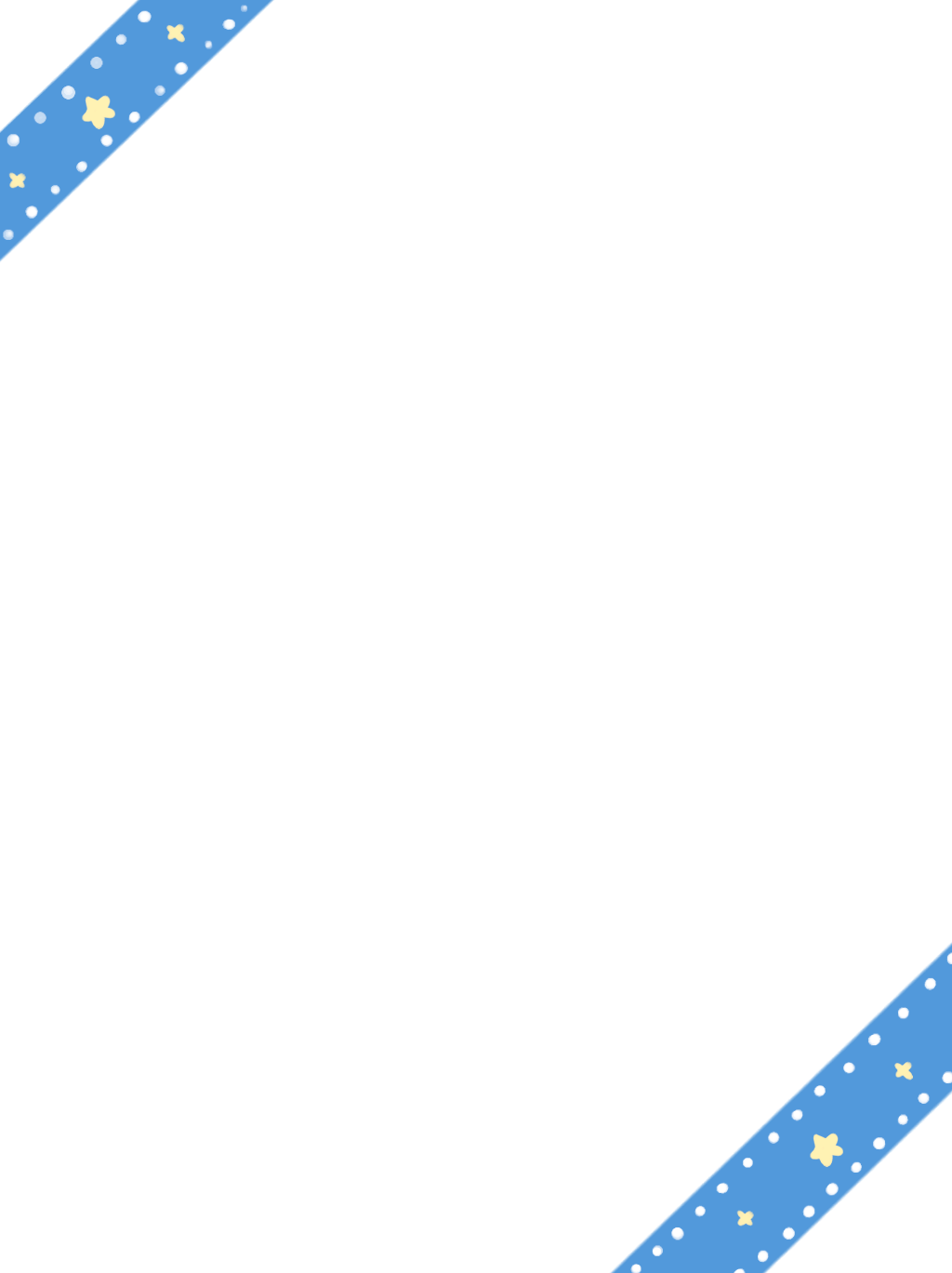 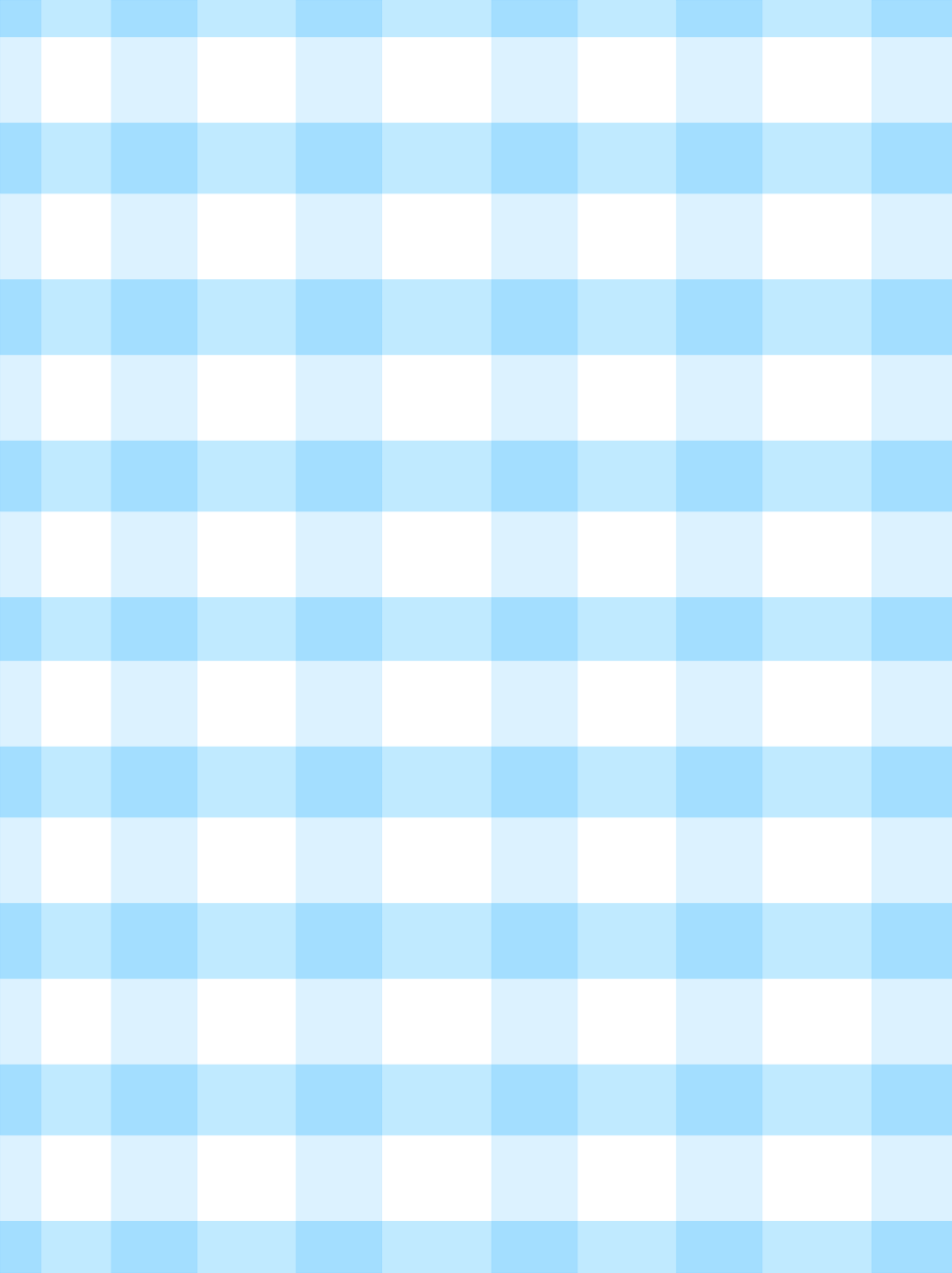 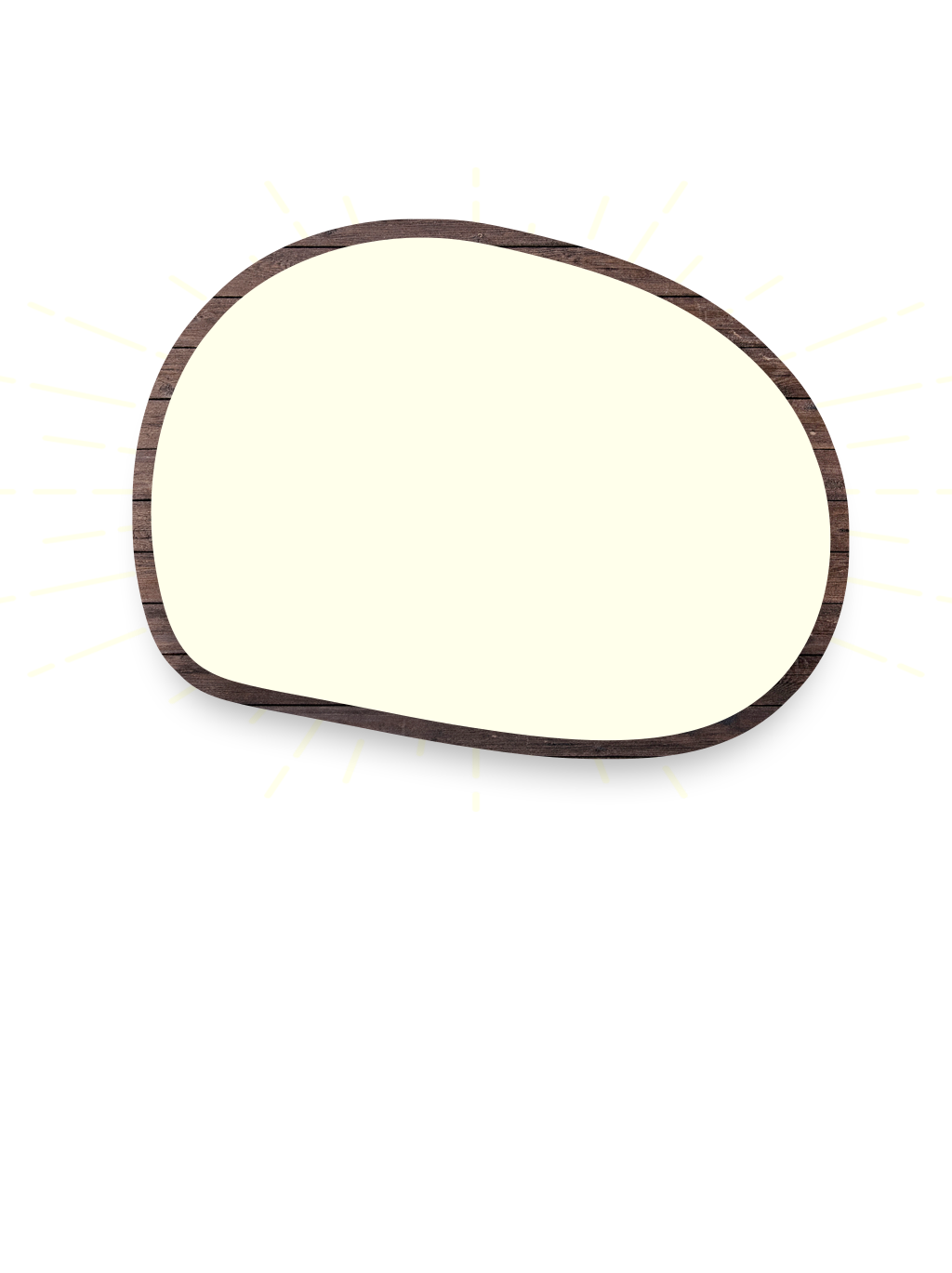 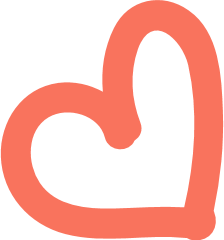 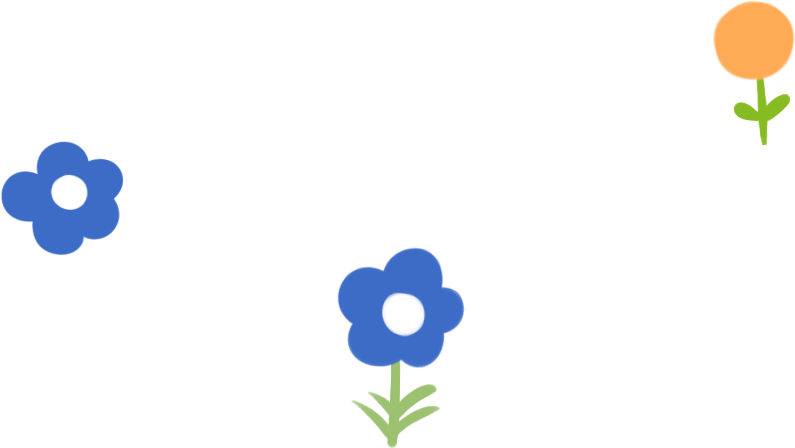 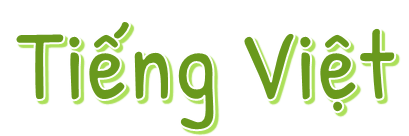 Bài 6 – Tiết 3
Luyện tập: Từ ngữ chỉ hoạt động; Câu nêu hoạt động
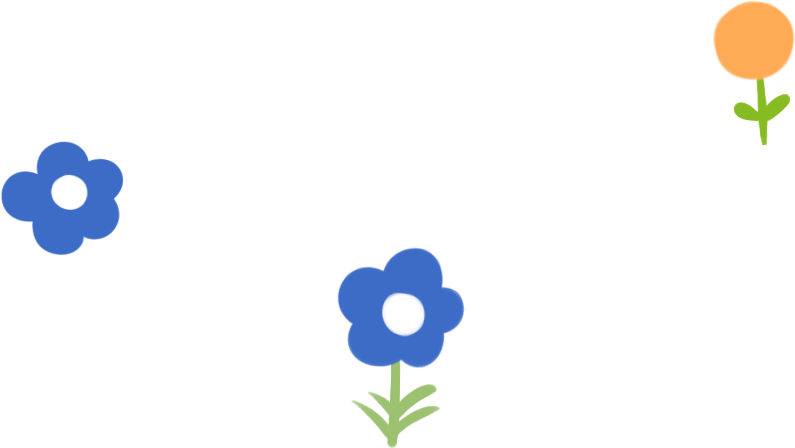 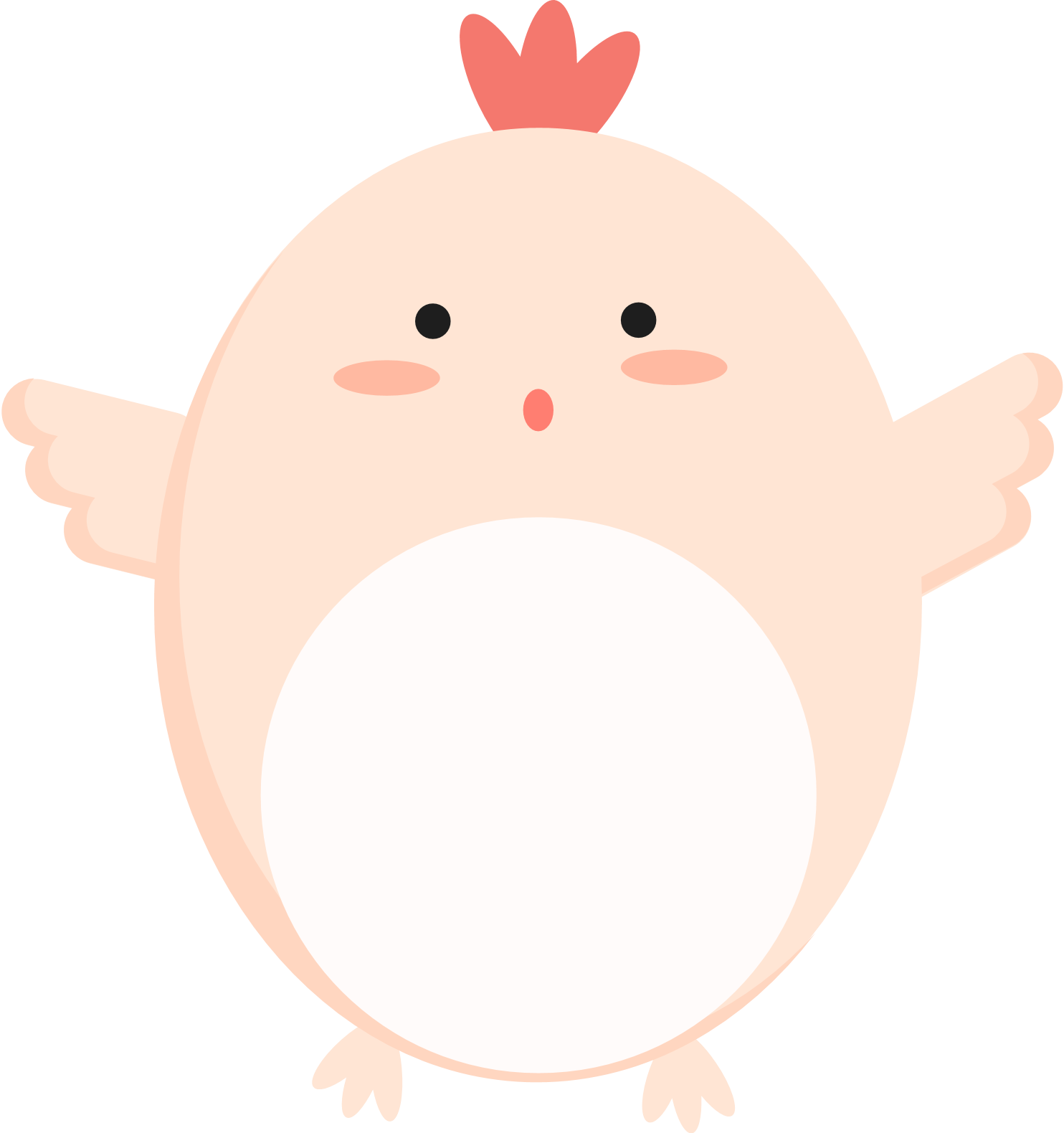 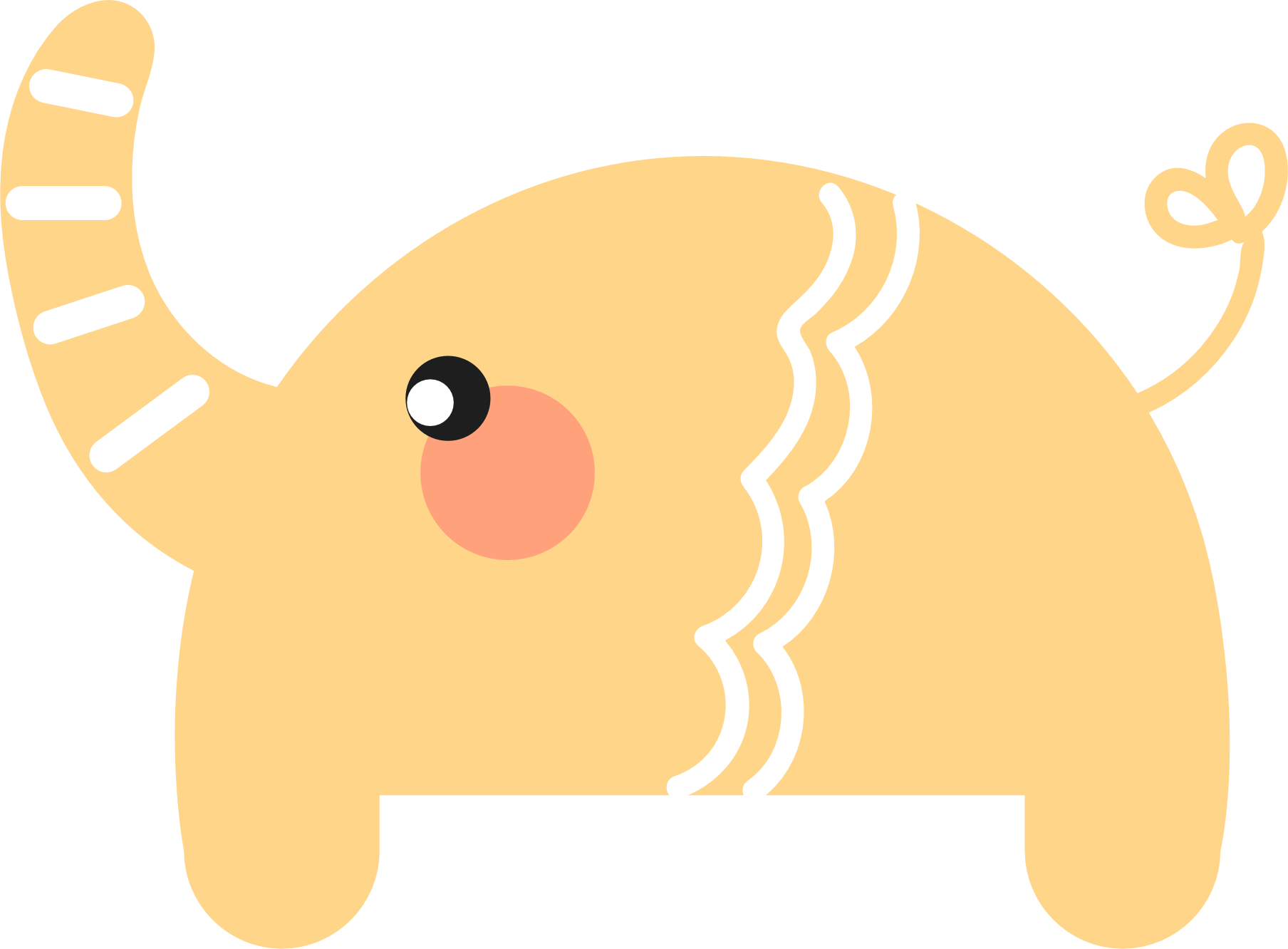 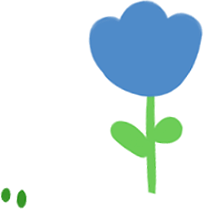 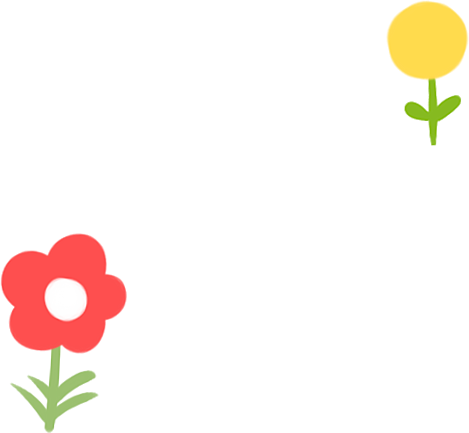 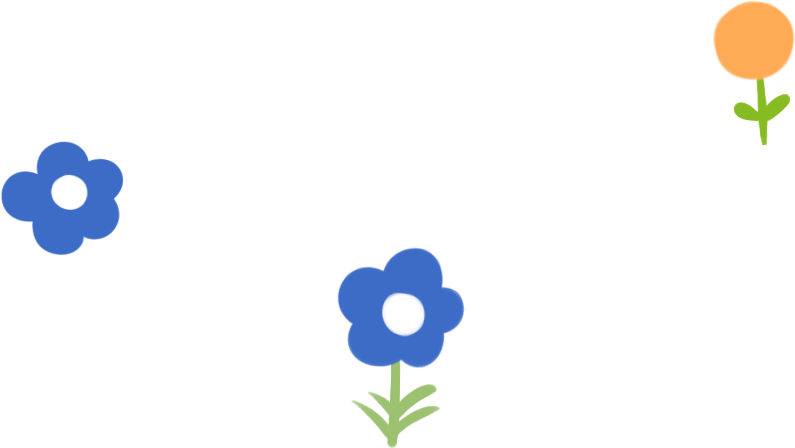 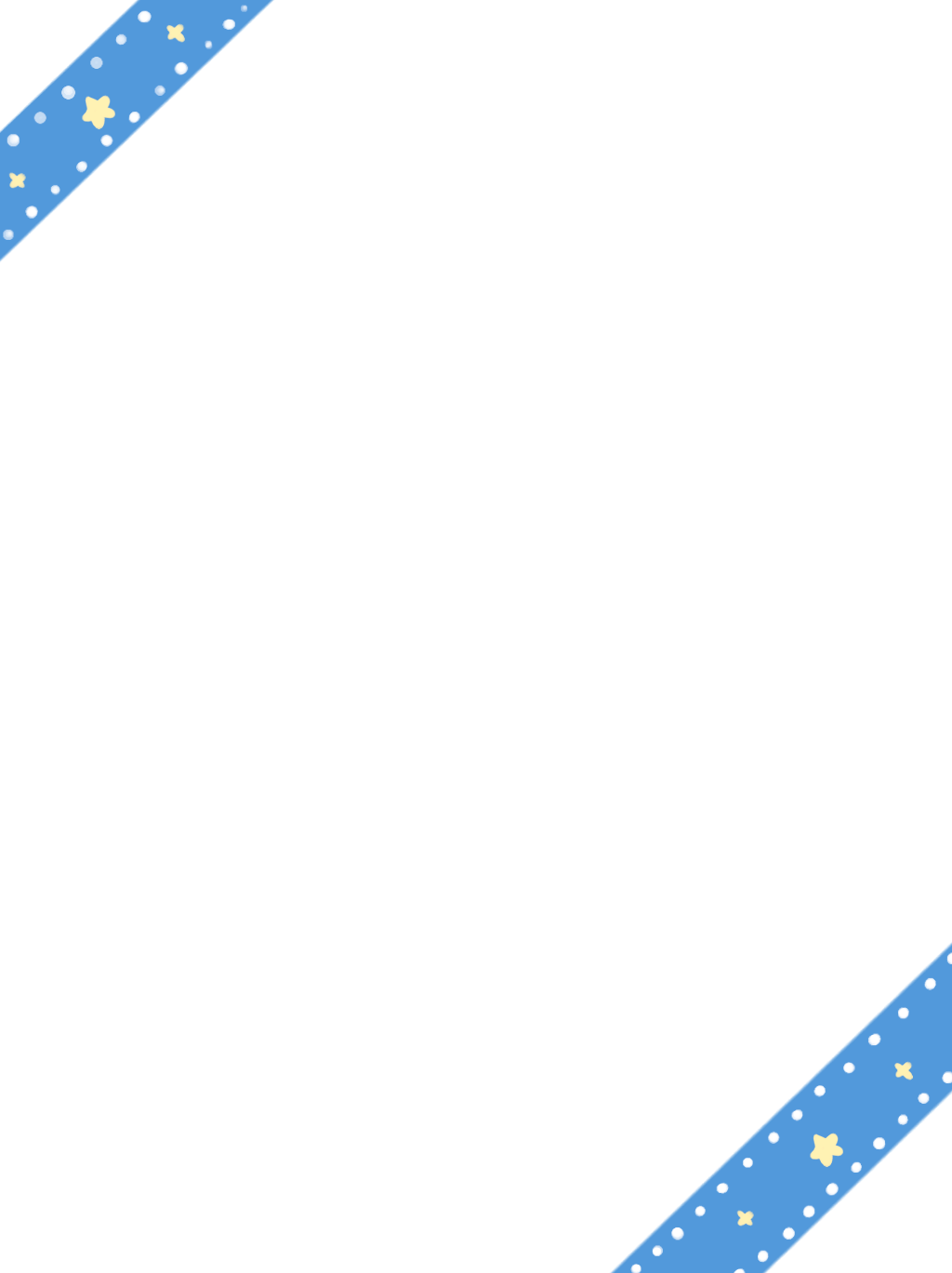 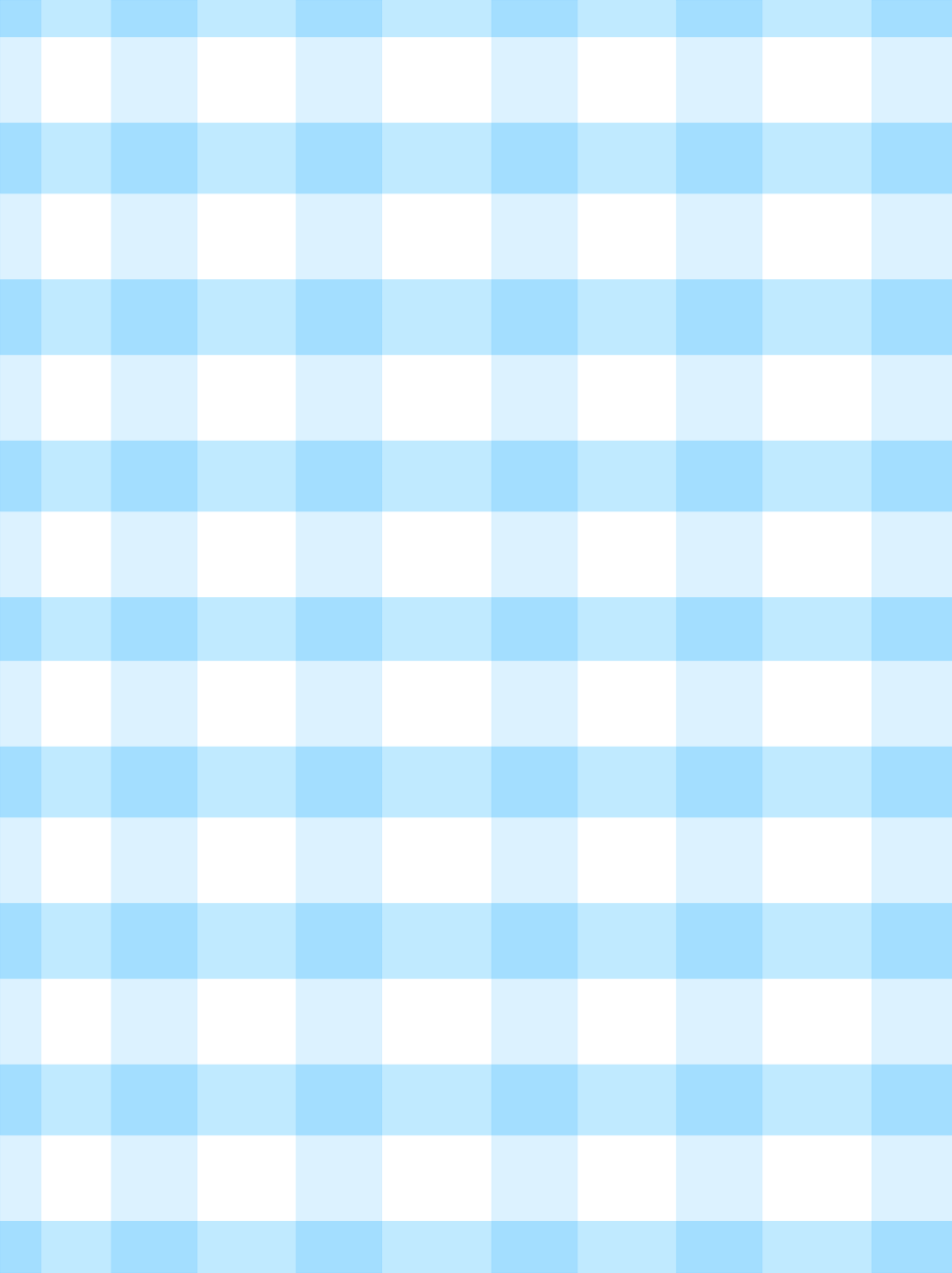 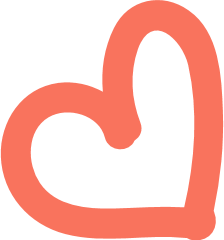 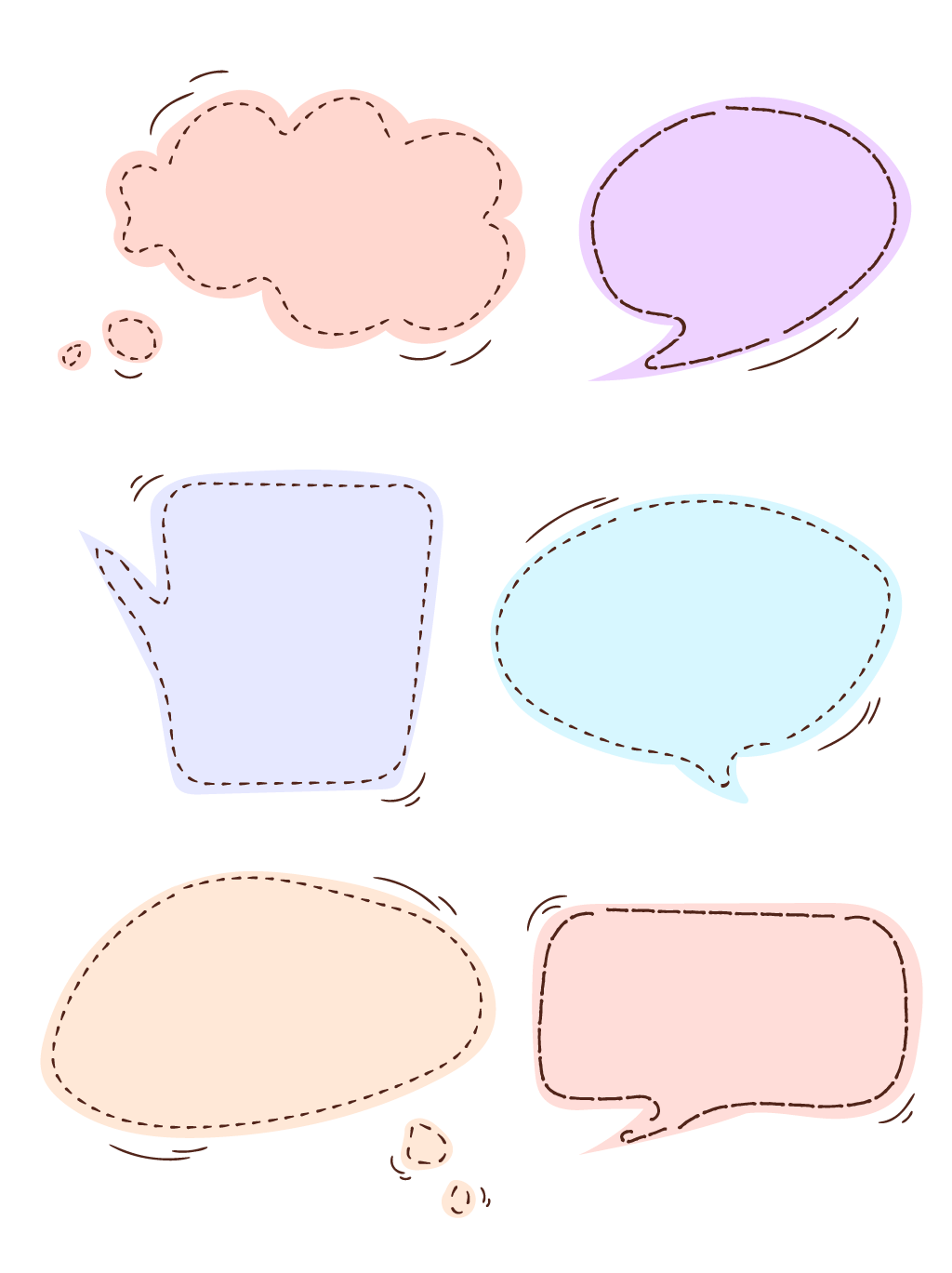 Khởi động
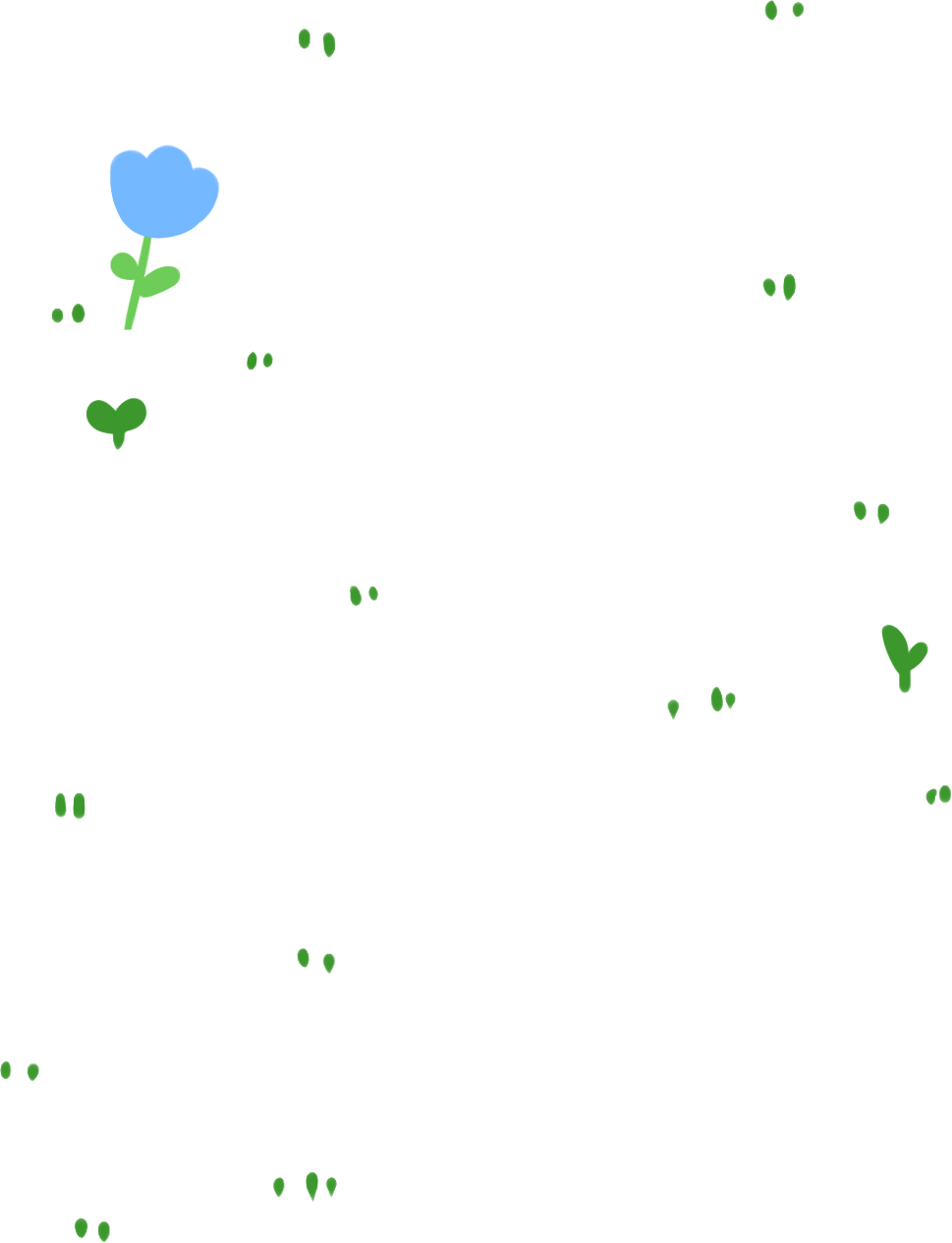 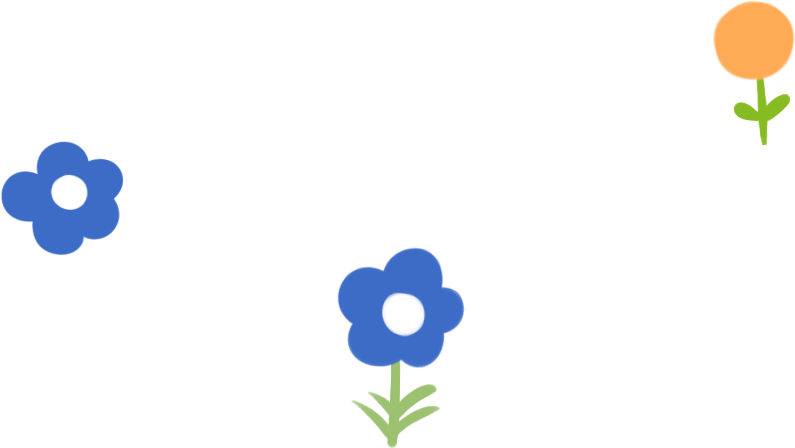 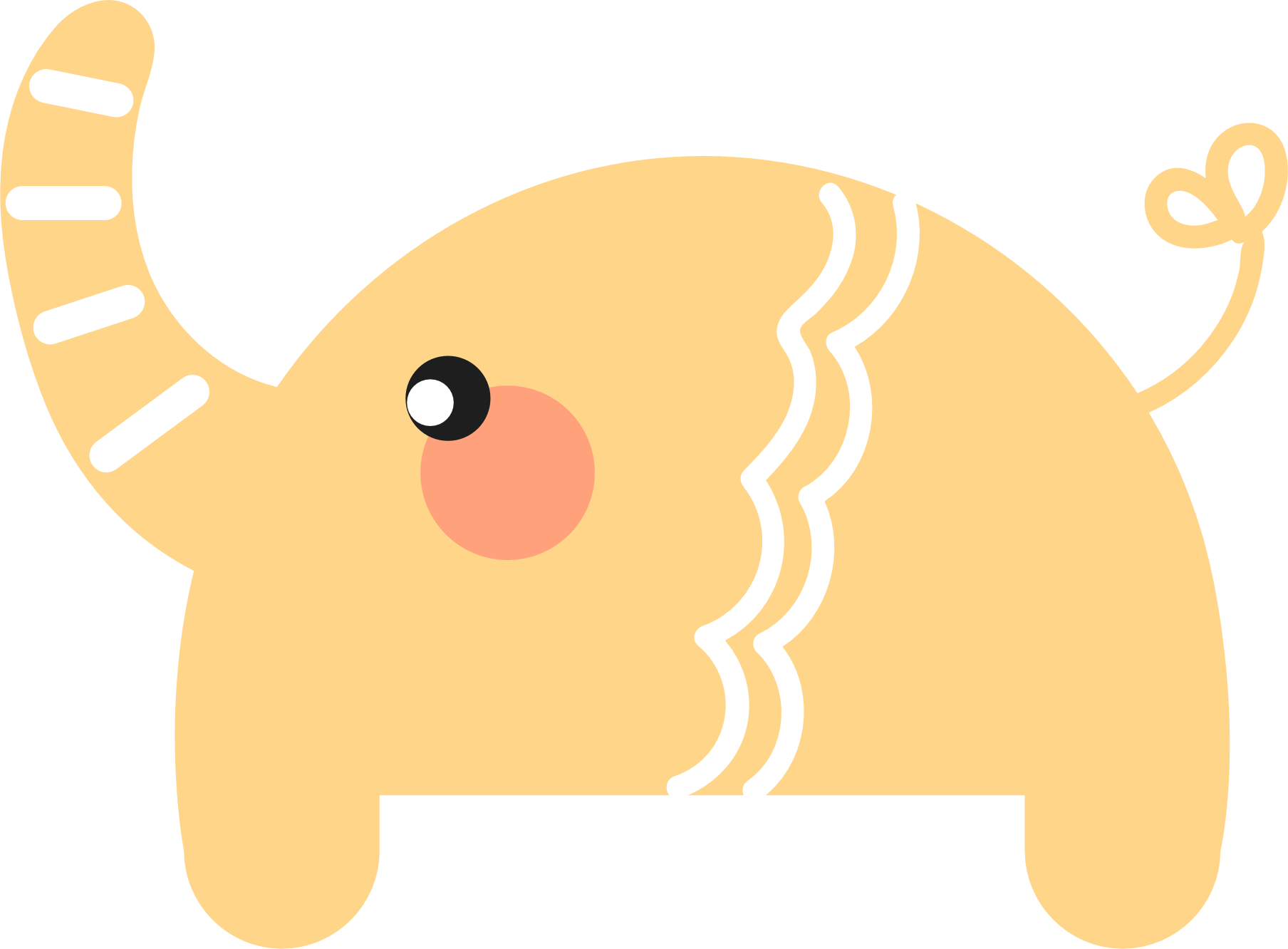 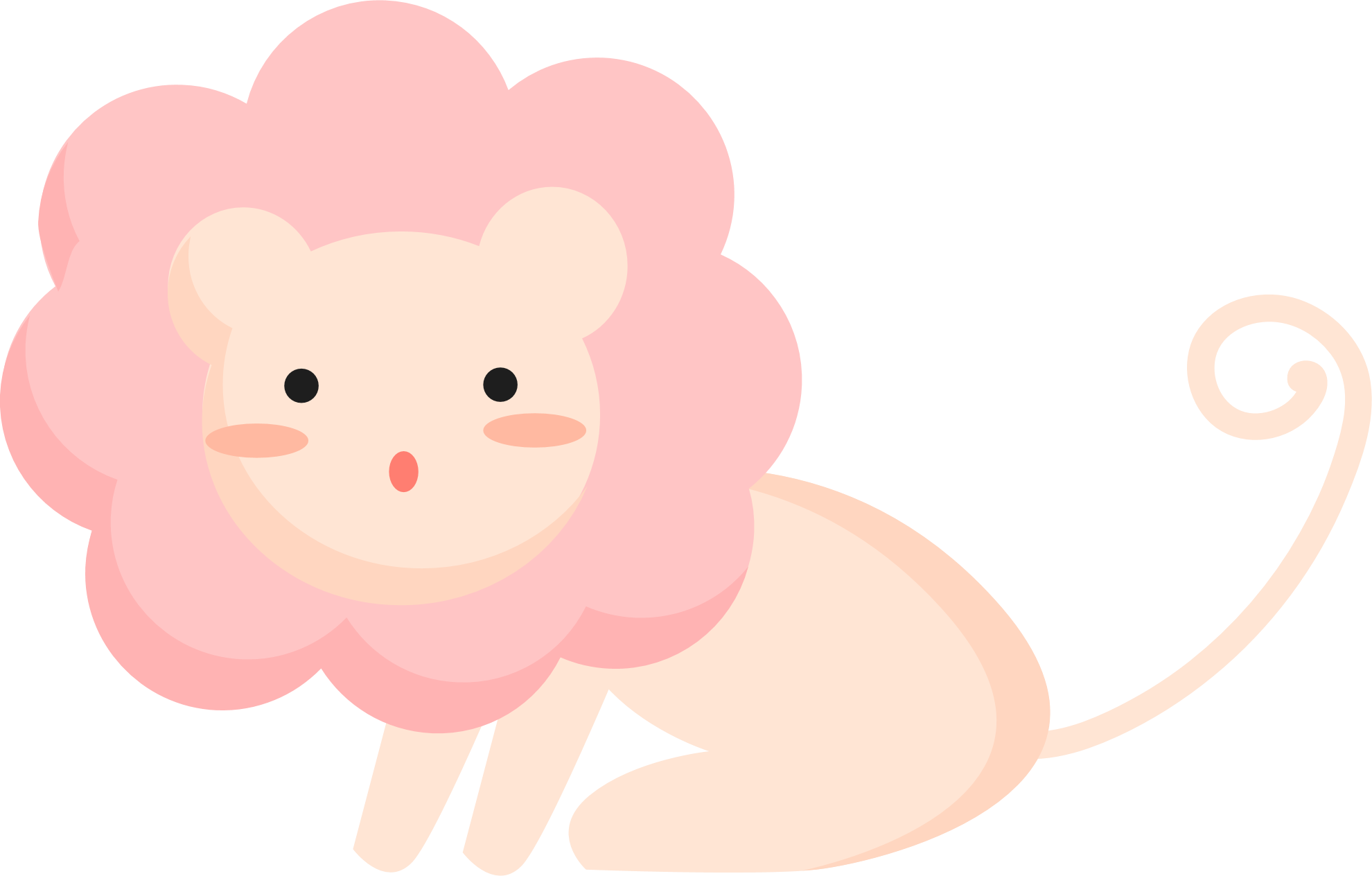 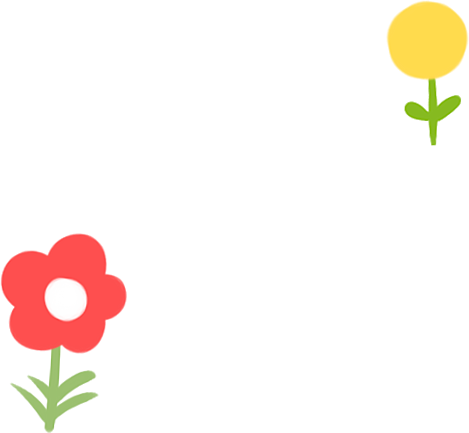 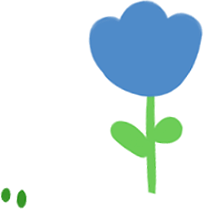 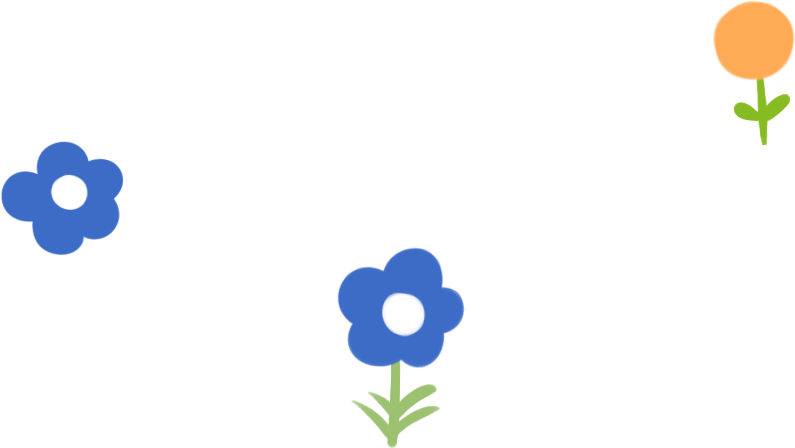 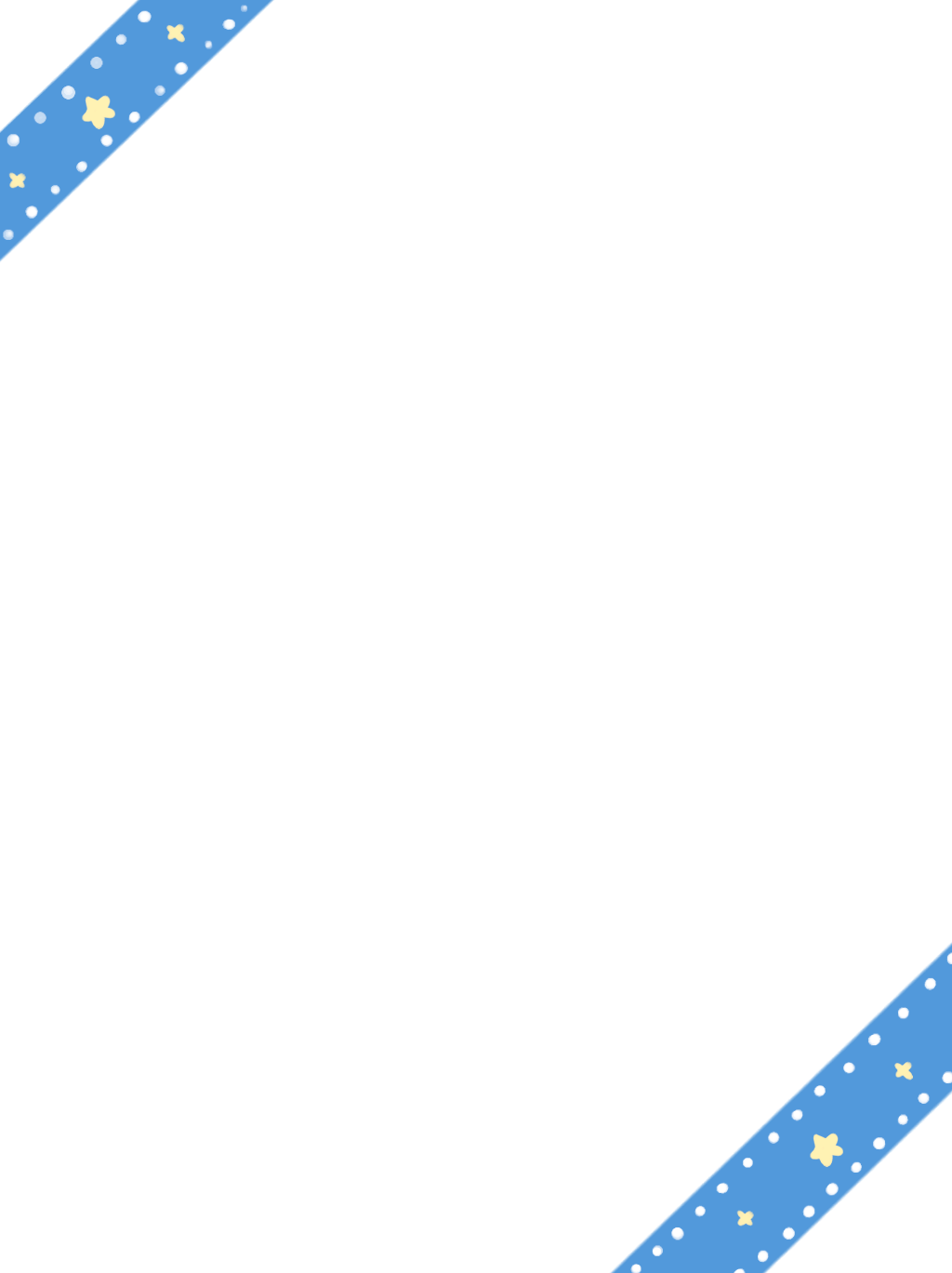 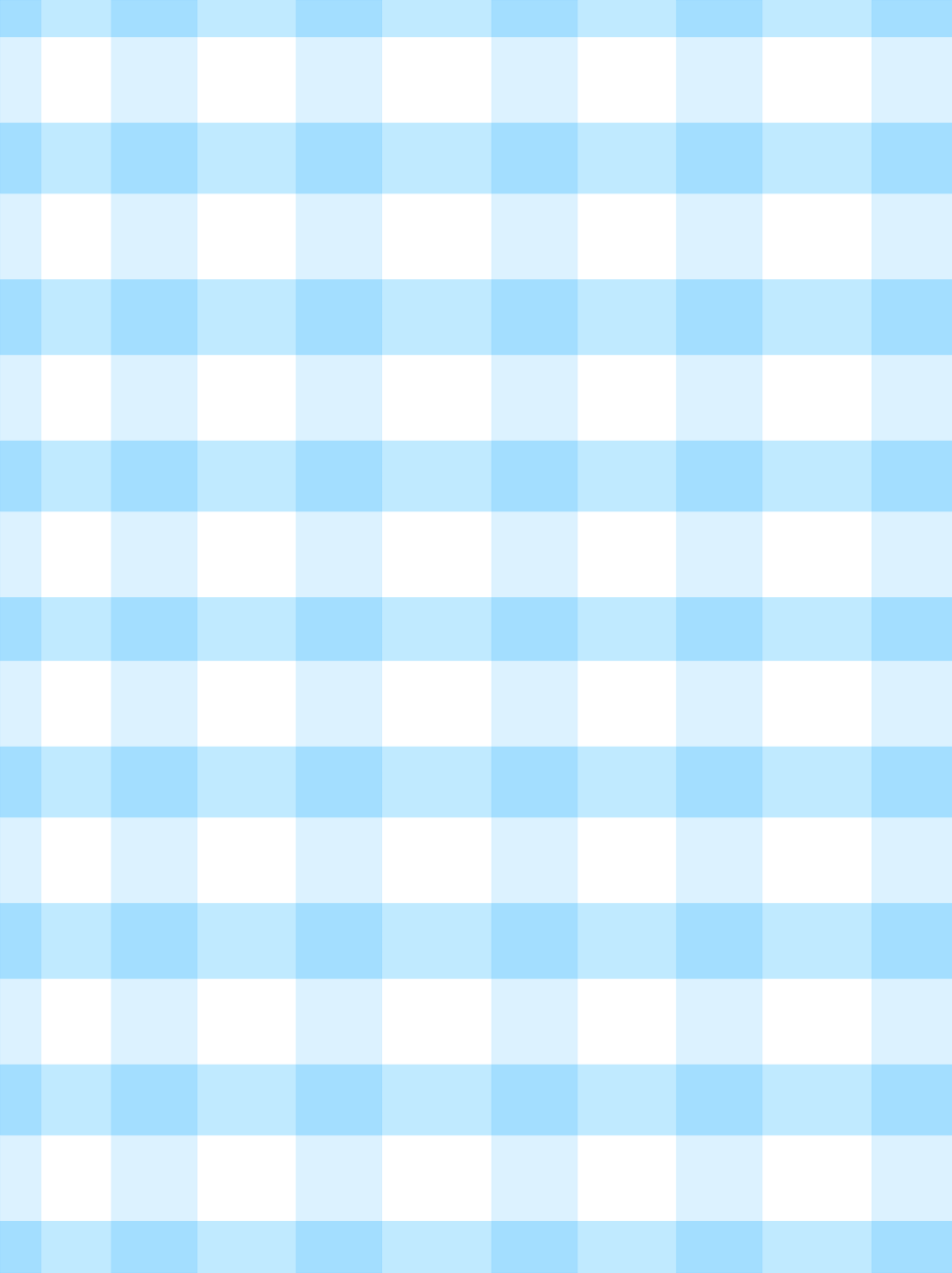 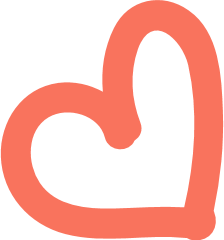 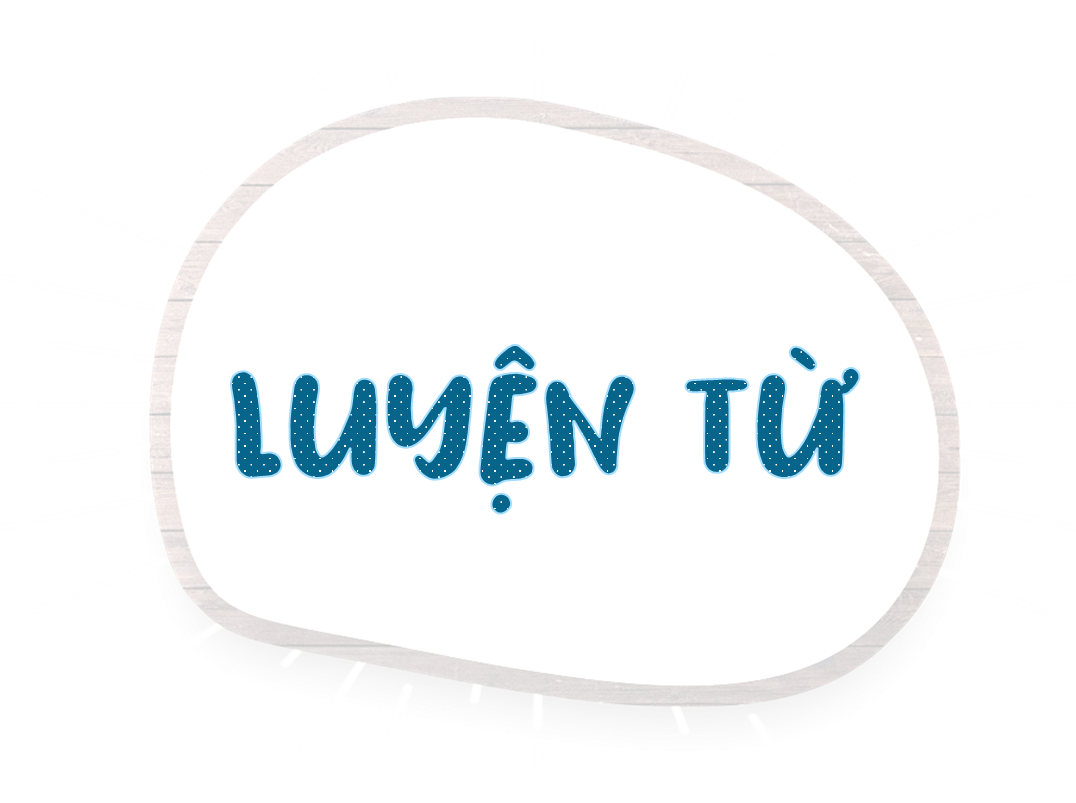 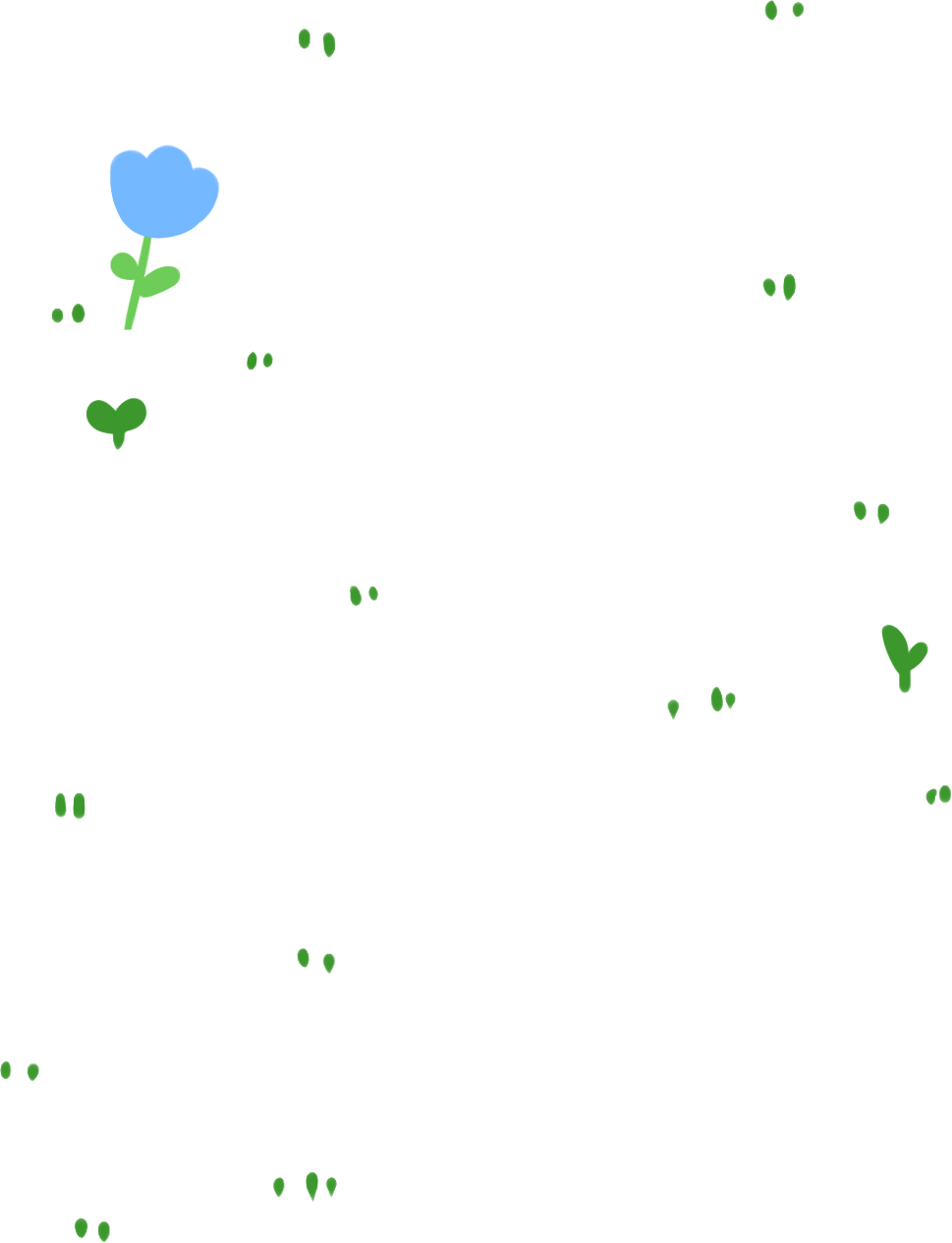 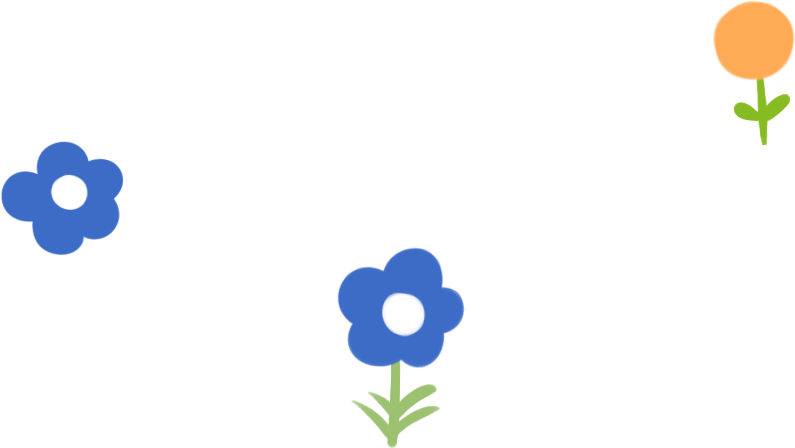 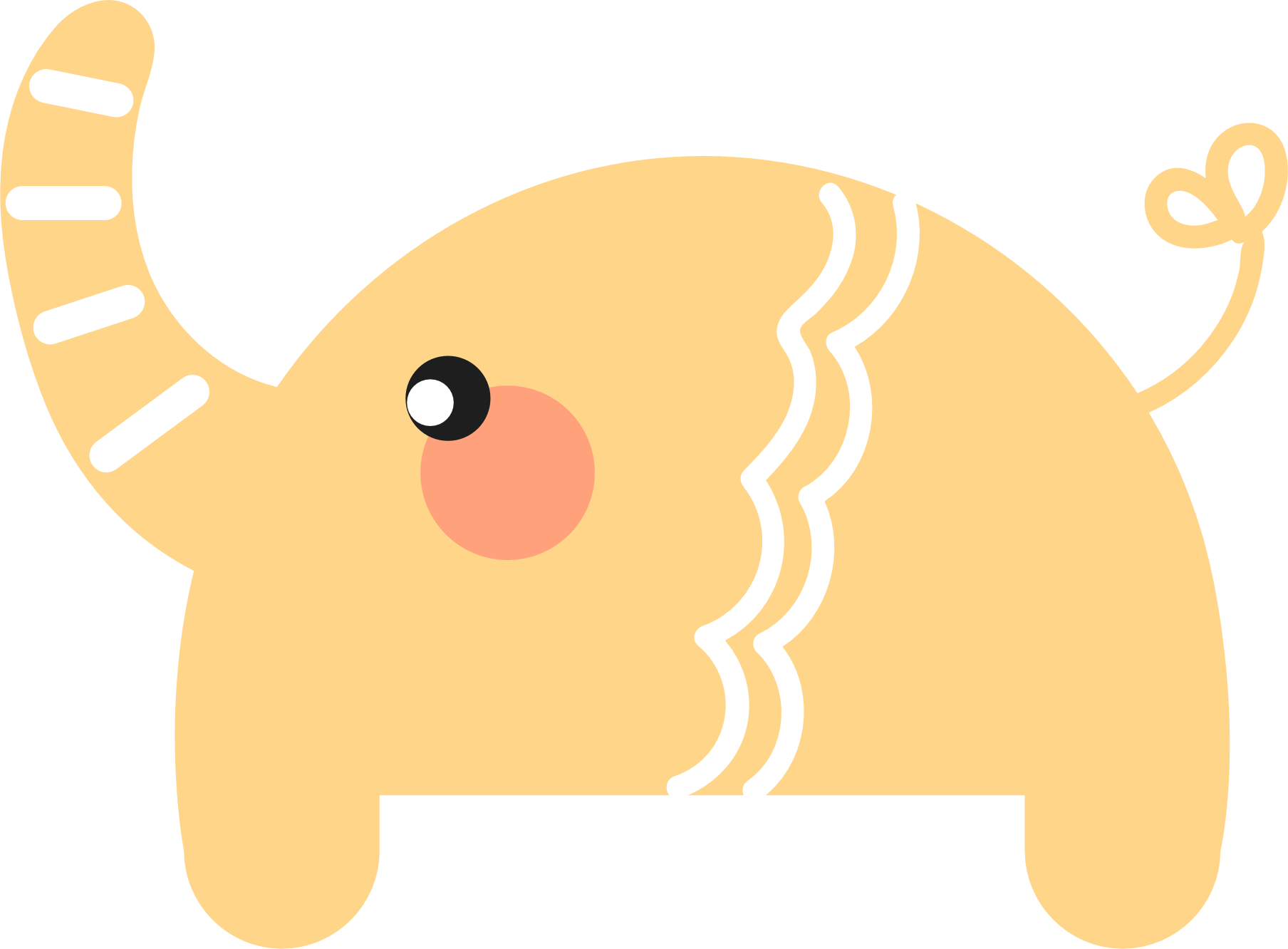 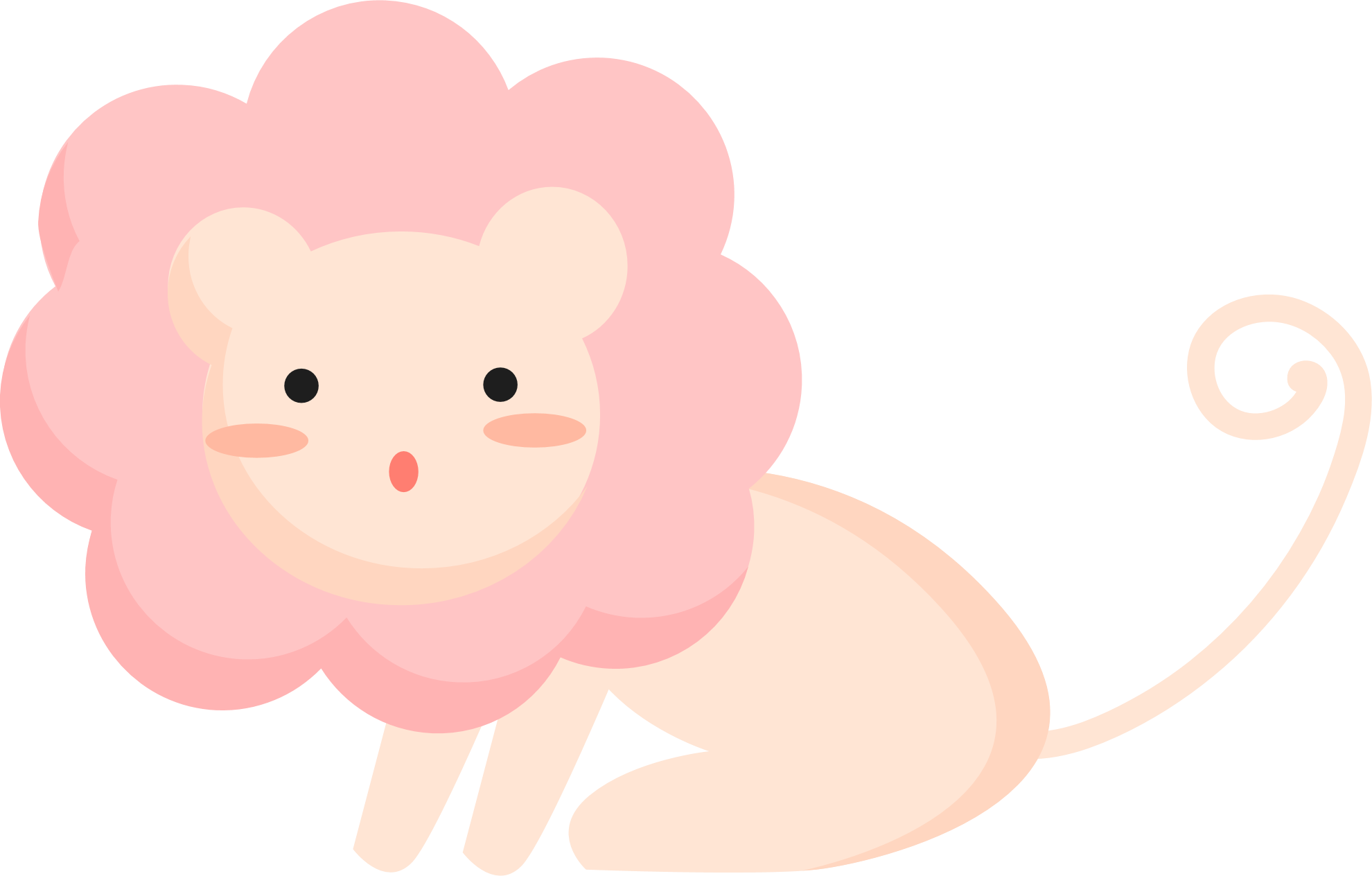 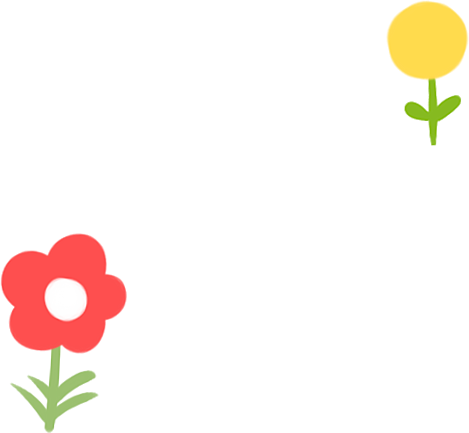 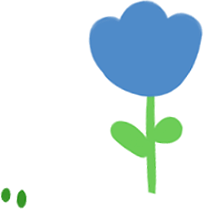 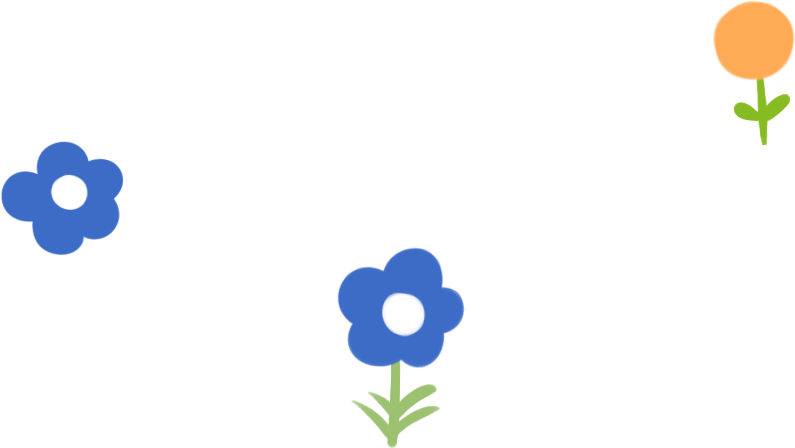 Câu 1: Tìm những từ ngữ chỉ hoạt động kết hợp được với mỗi từ chỉ sự vật sau:
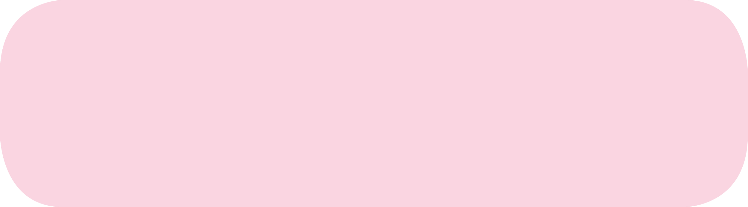 M: rửa rau, nhặt rau, luộc rau,…
Rau
Thịt
Cá
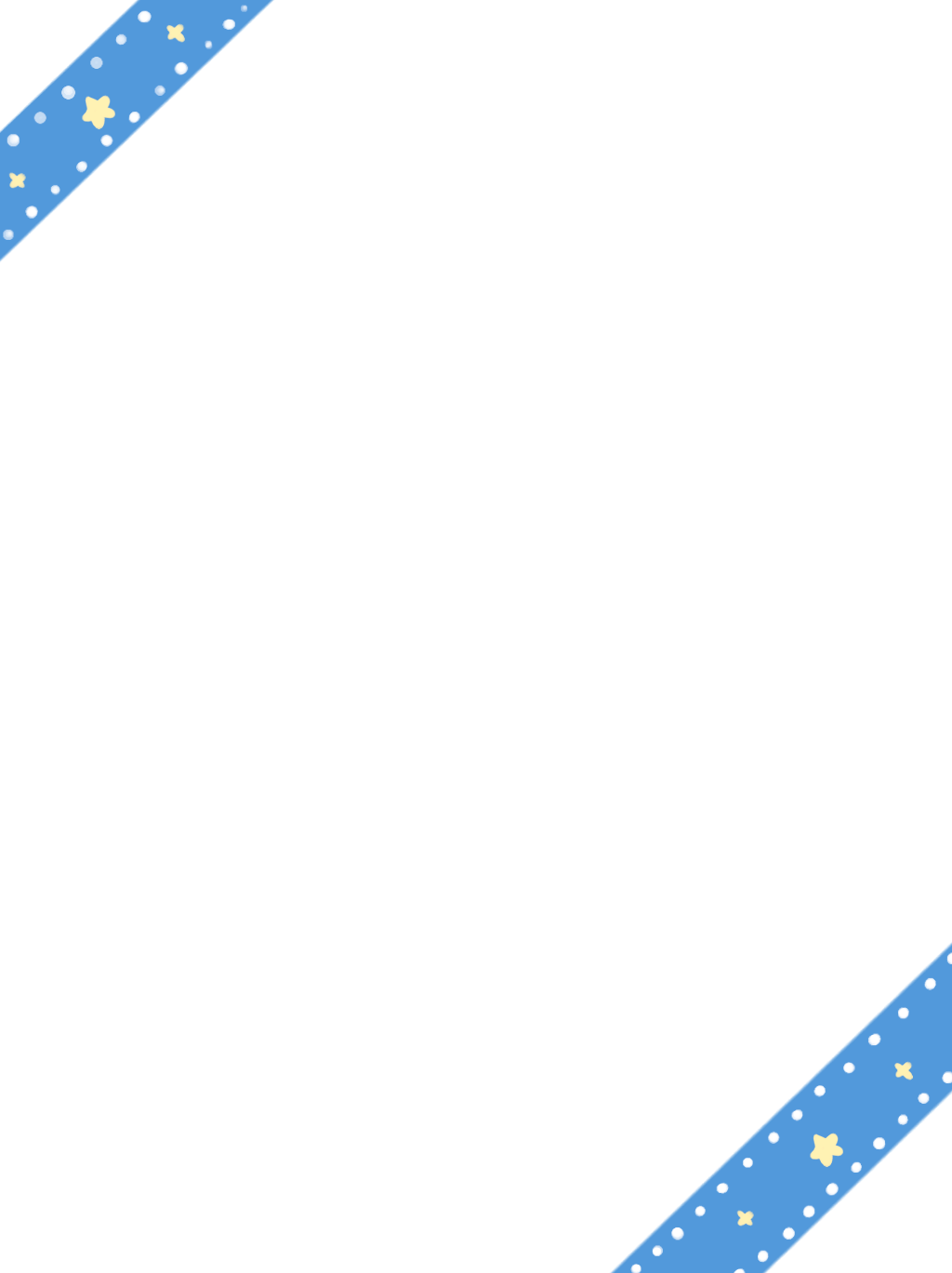 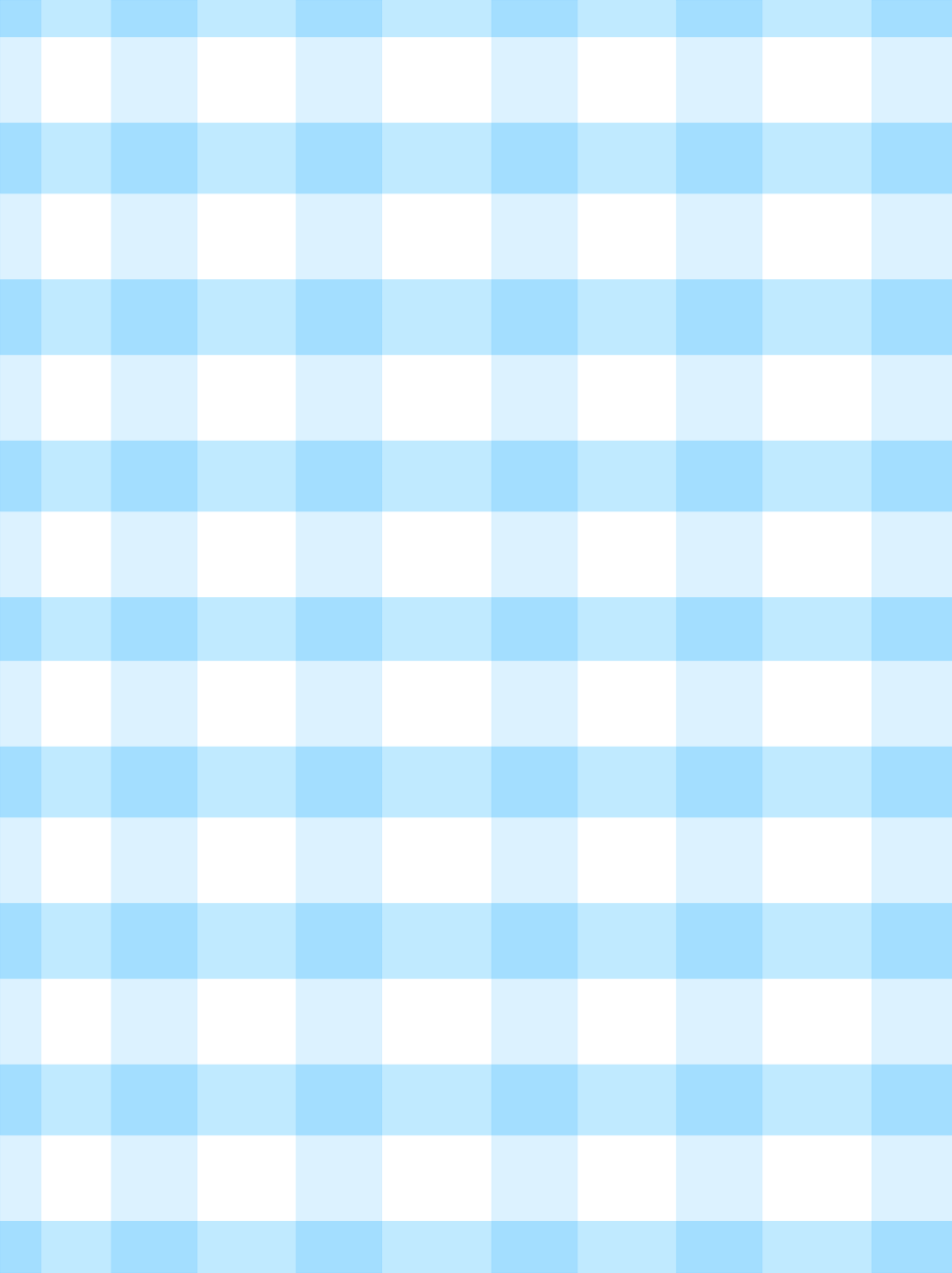 Thảo luận nhóm đôi
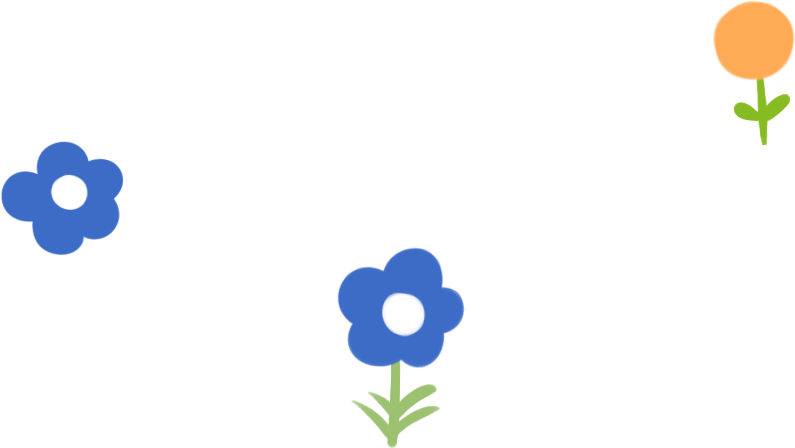 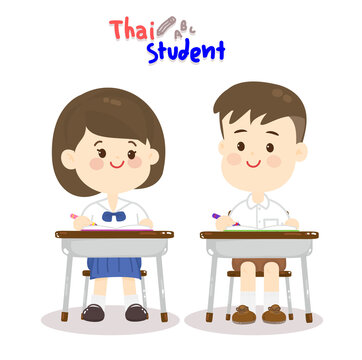 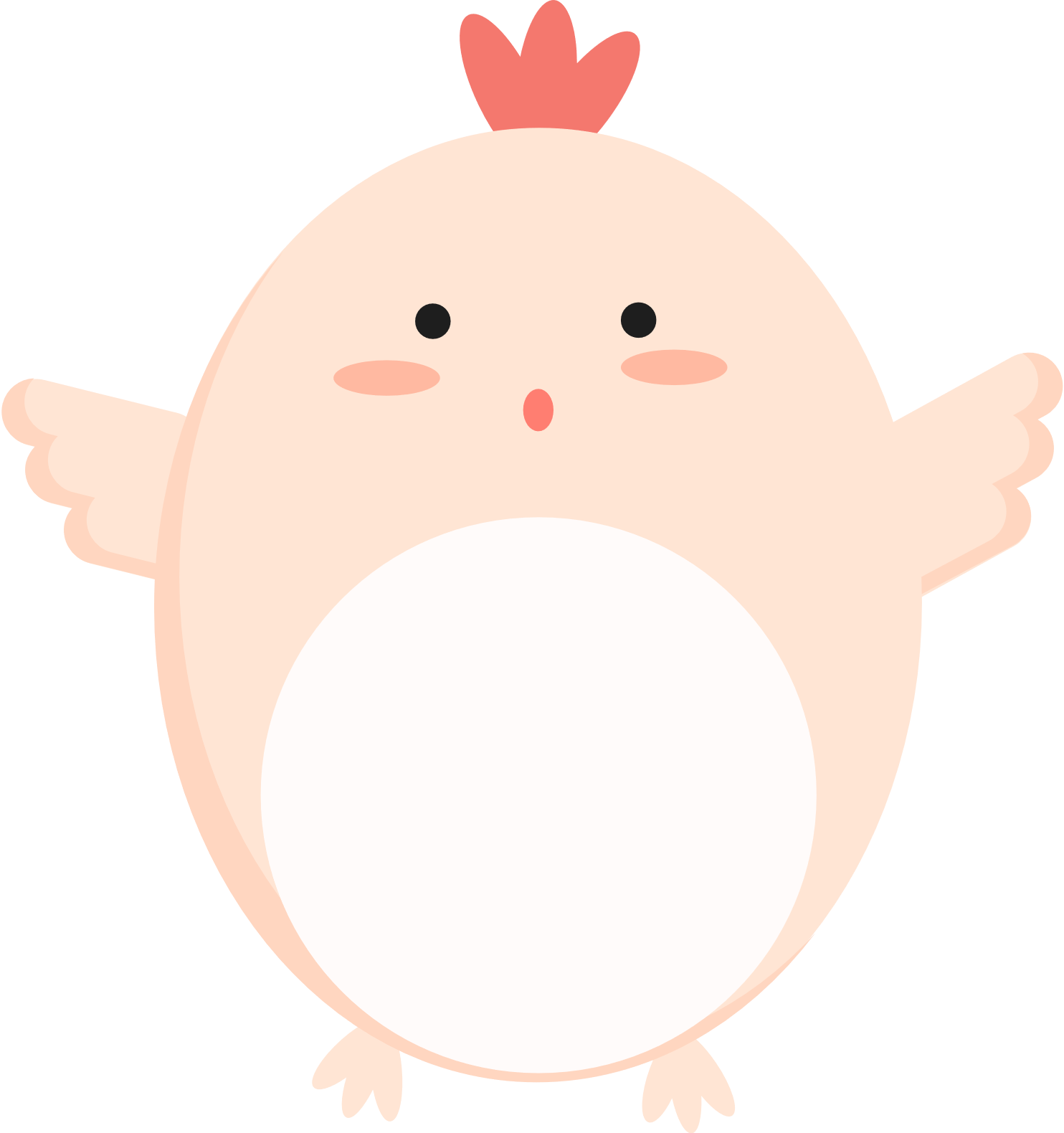 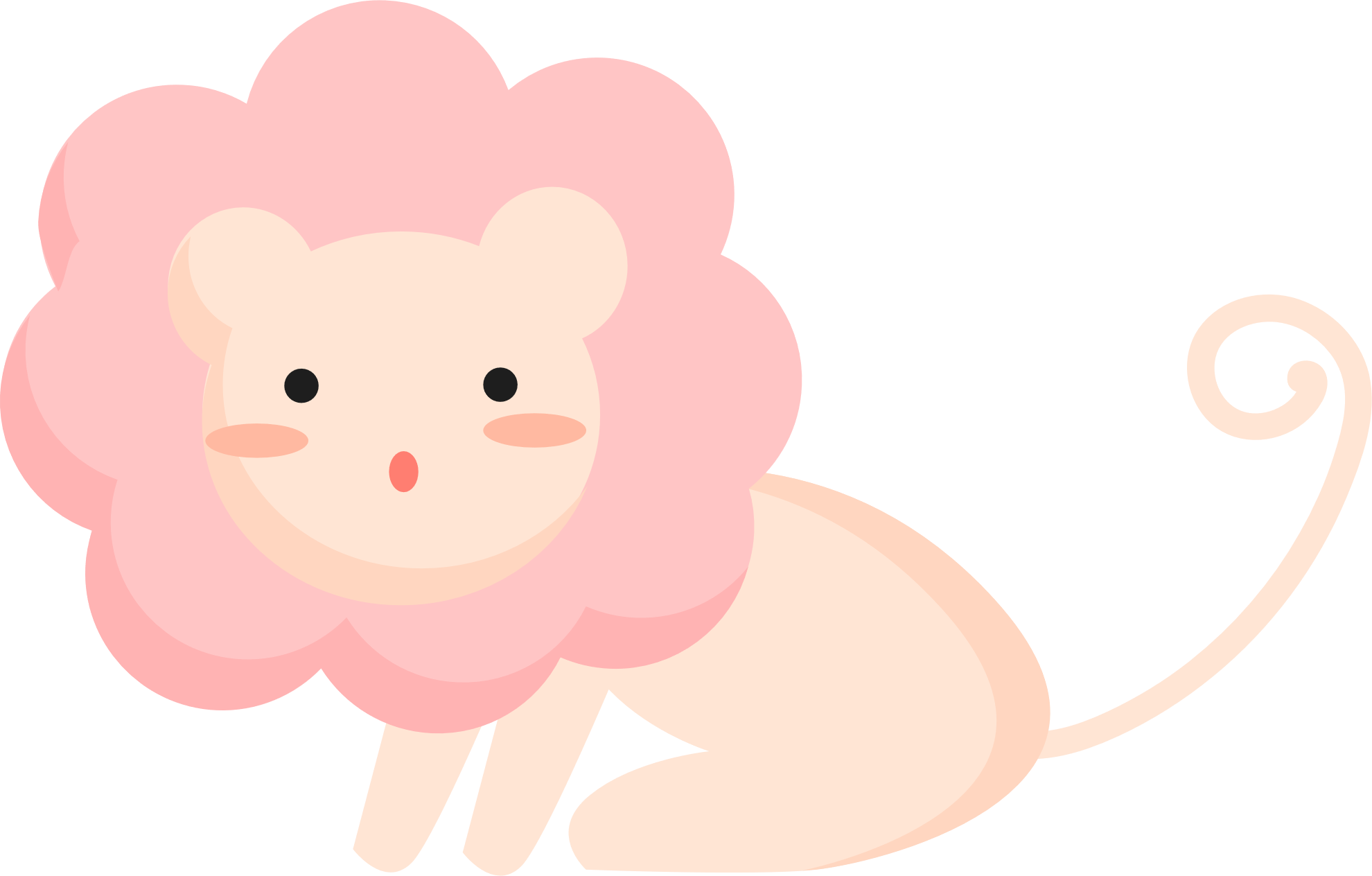 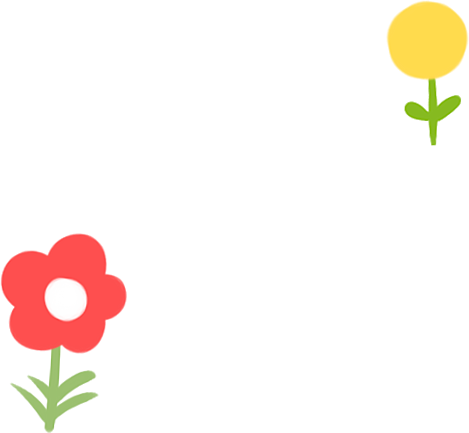 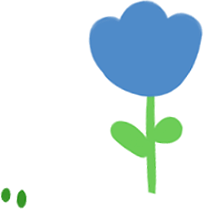 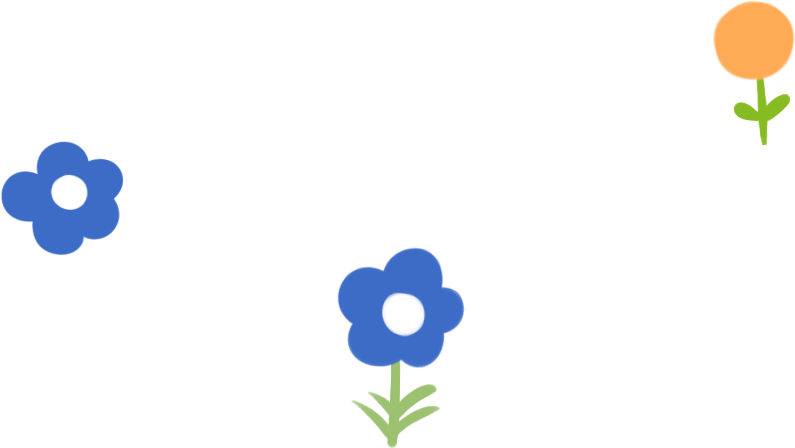 Câu 2: Xếp các từ chỉ hoạt động dưới đây vào 2 nhóm.
kho
xào
hầm
vào
lên
đi
ra
nướng
luộc
xuống
Từ chỉ hoạt động di chuyển
M. đi
Từ chỉ hoạt động nấu ăn
M. kho
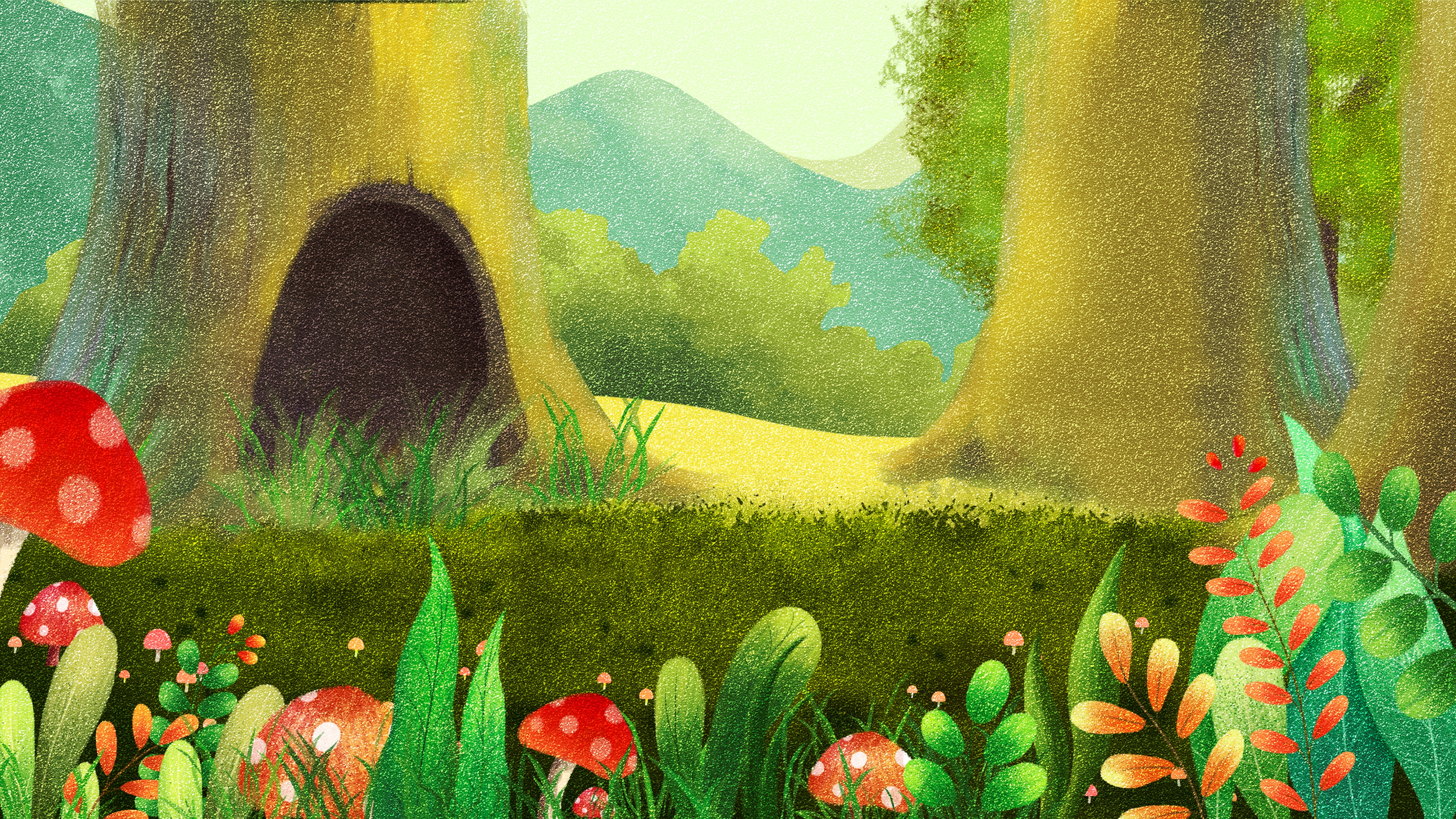 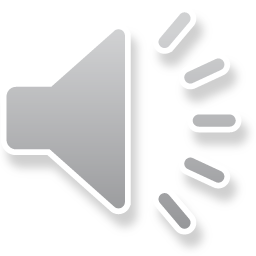 Trò chơi
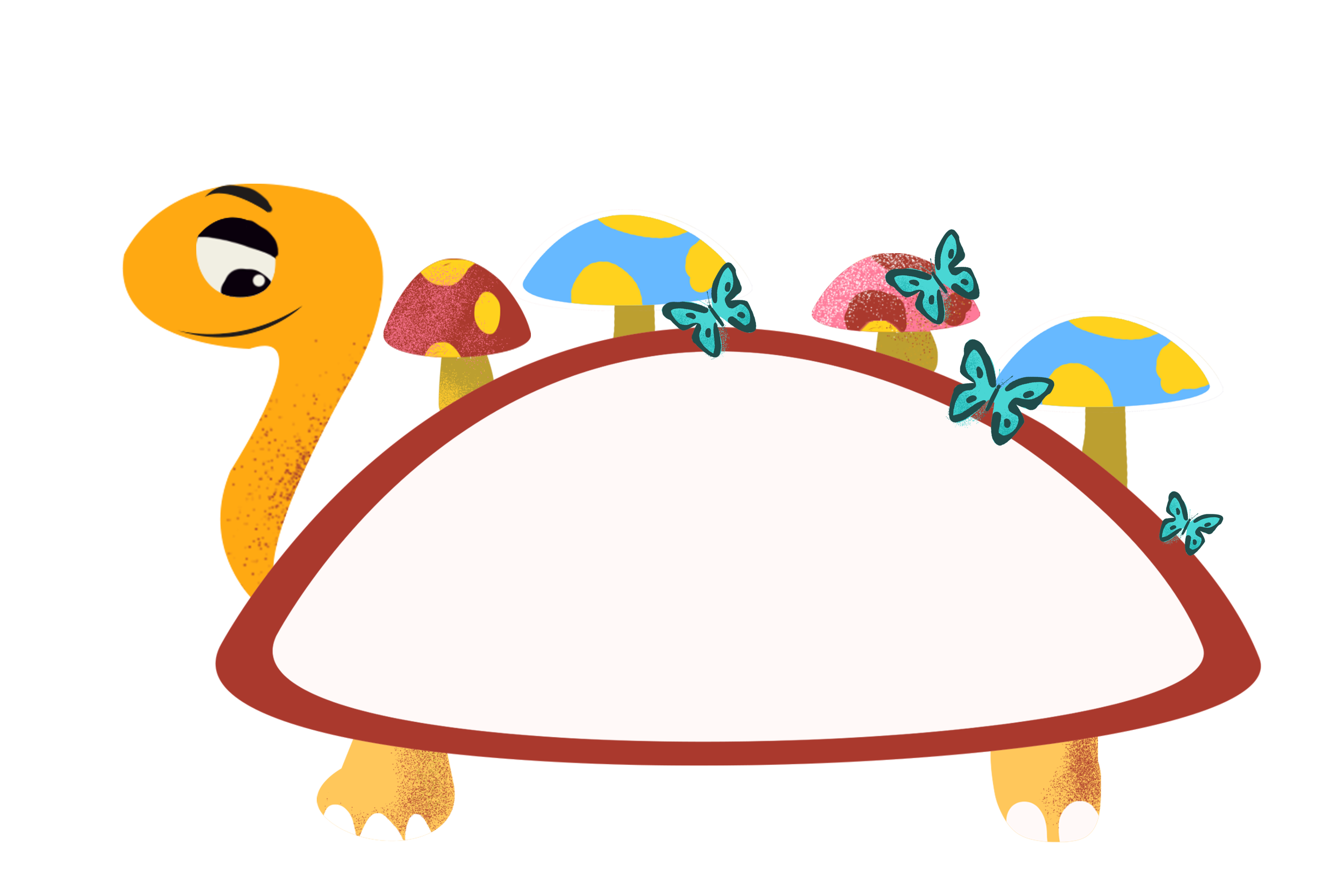 CÙNG ĐI HÁI NẤM
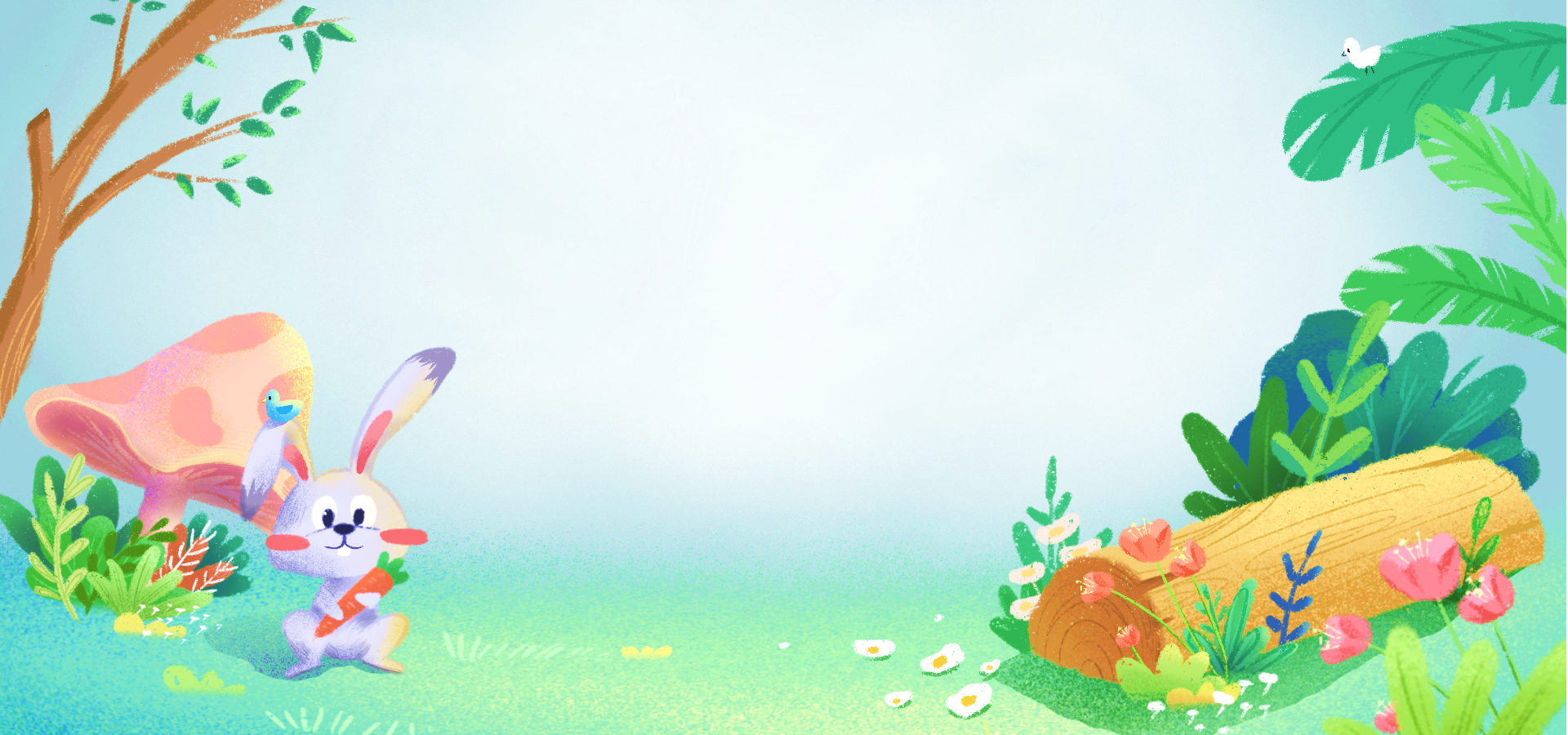 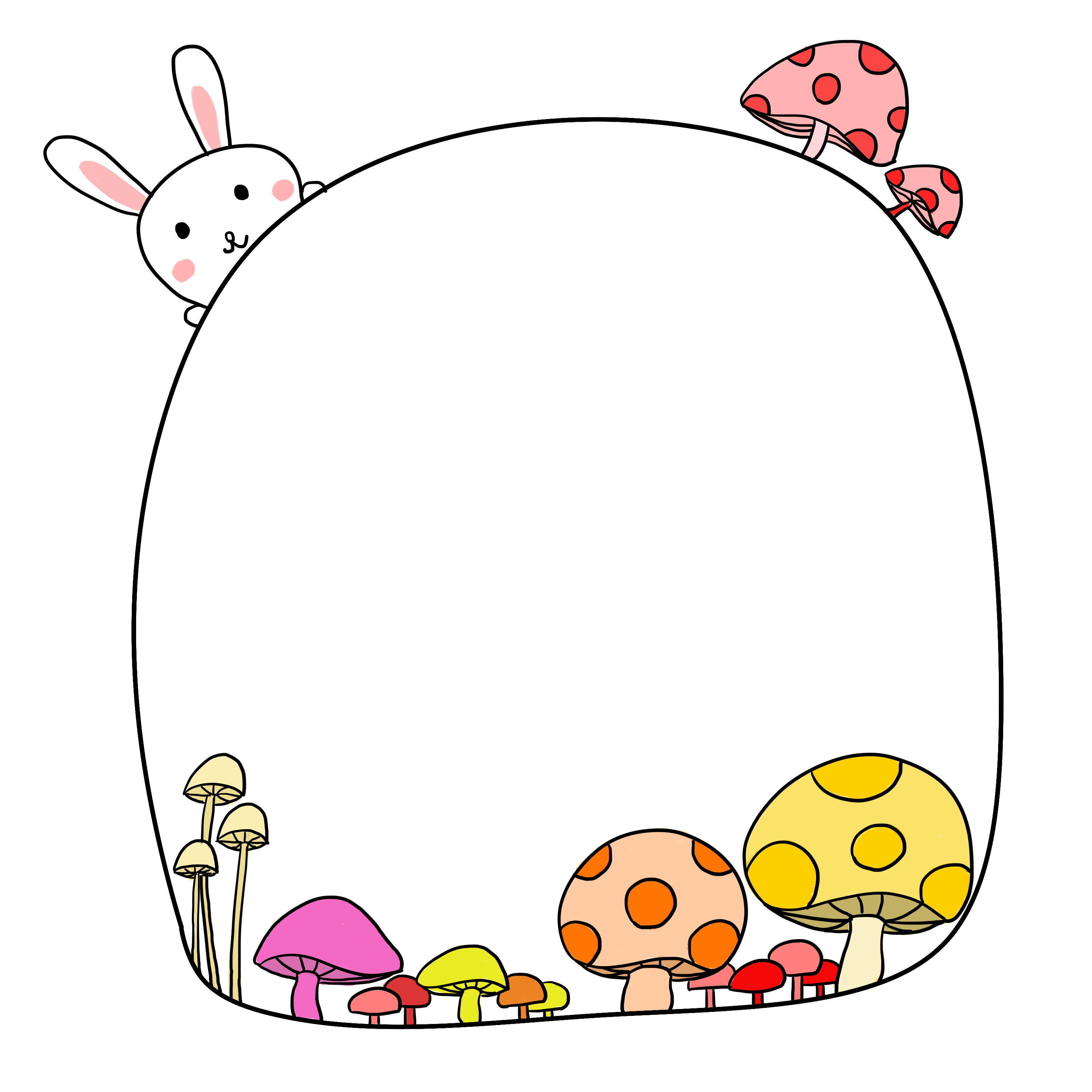 Thử thách
Các bạn hãy hái và xếp các cây nấm có chưa từ ngữ vào 2 giỏ tương ứng nhé!
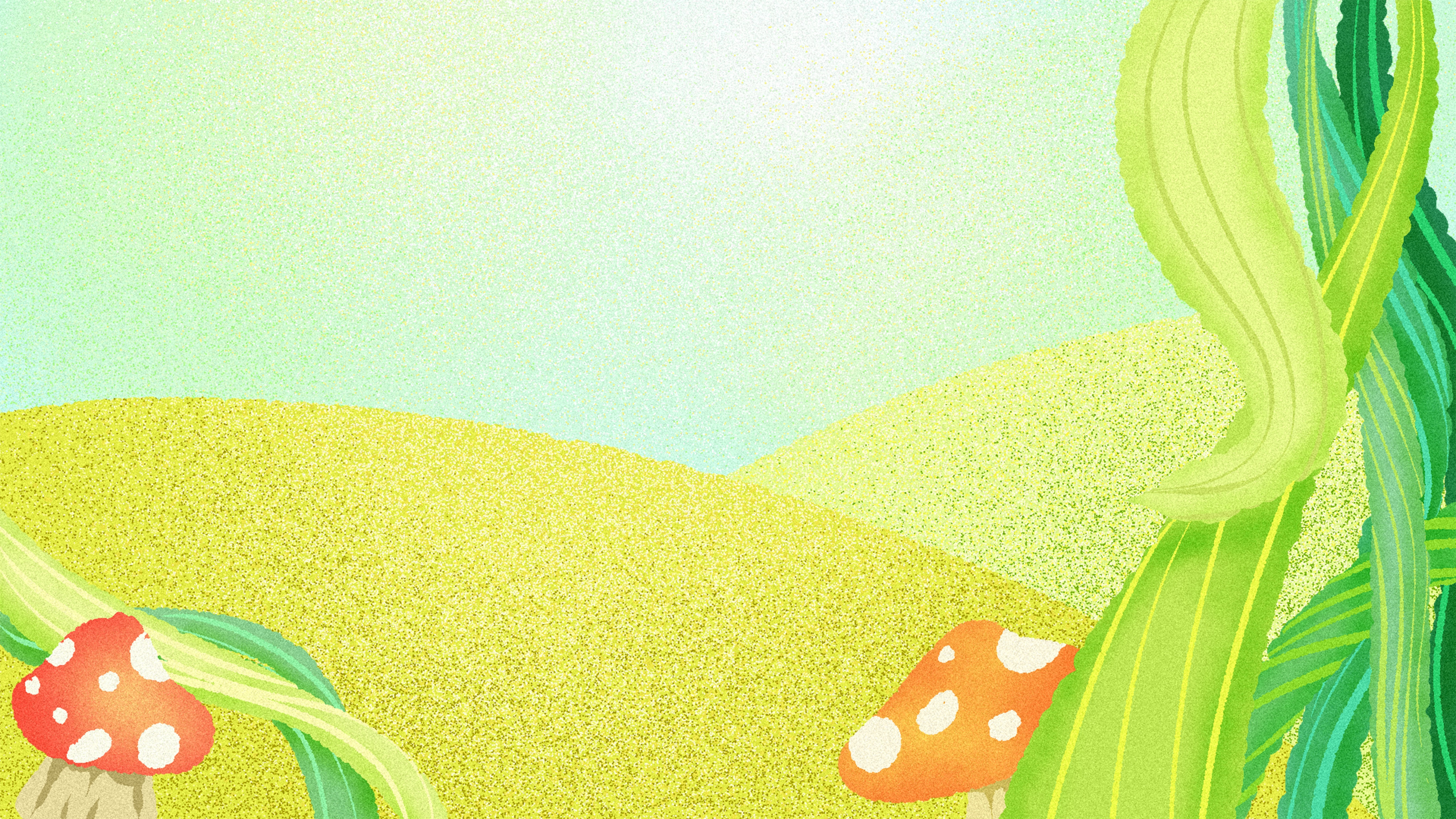 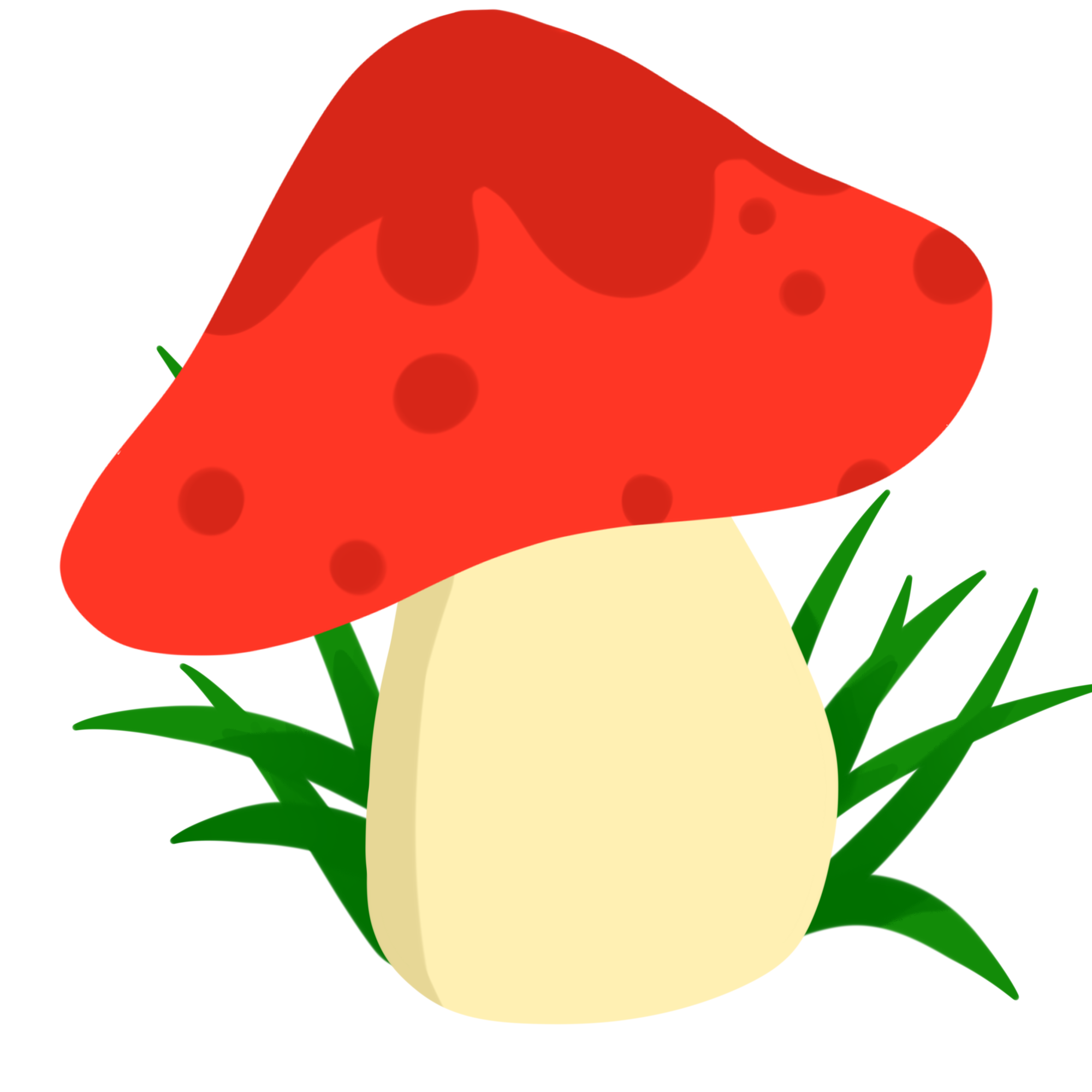 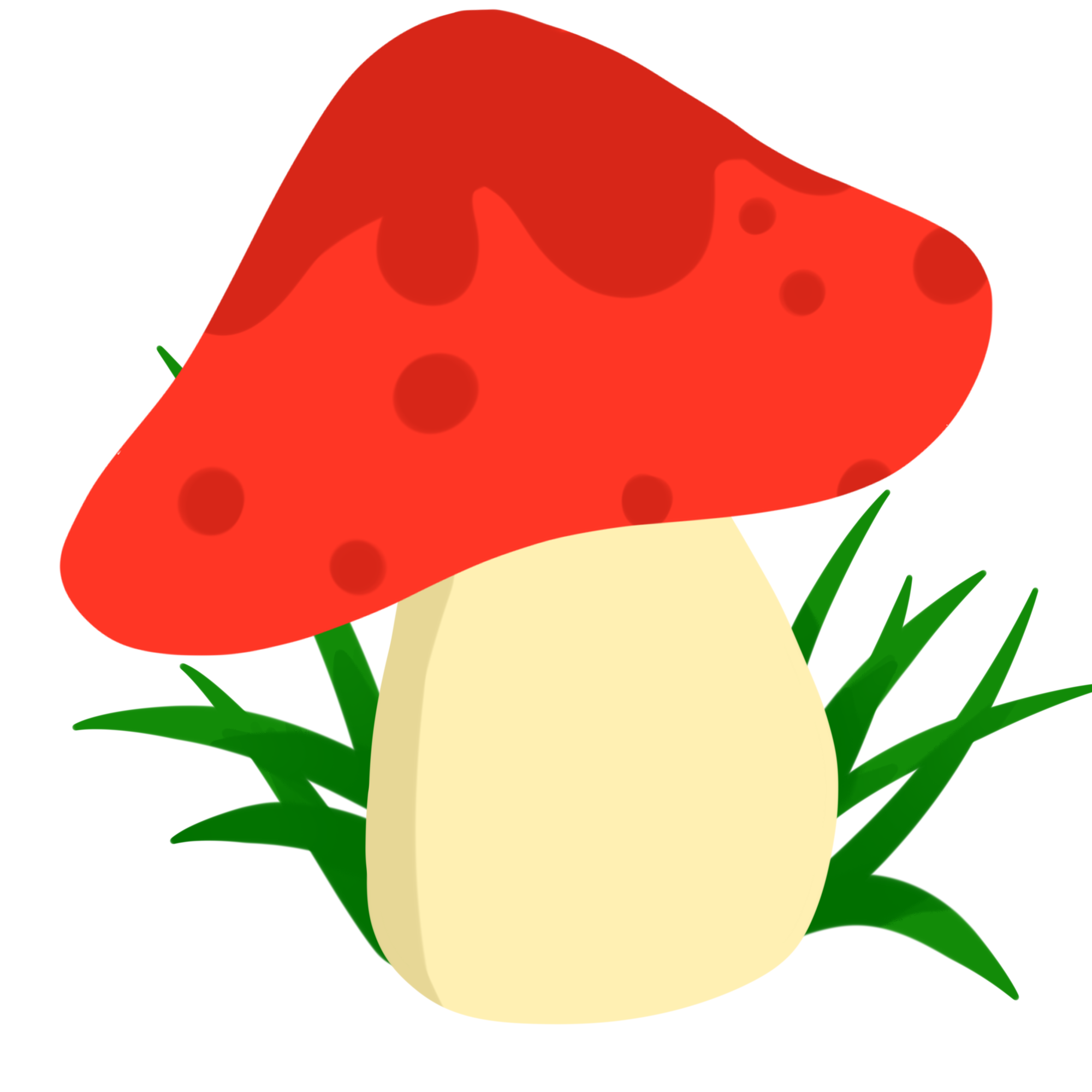 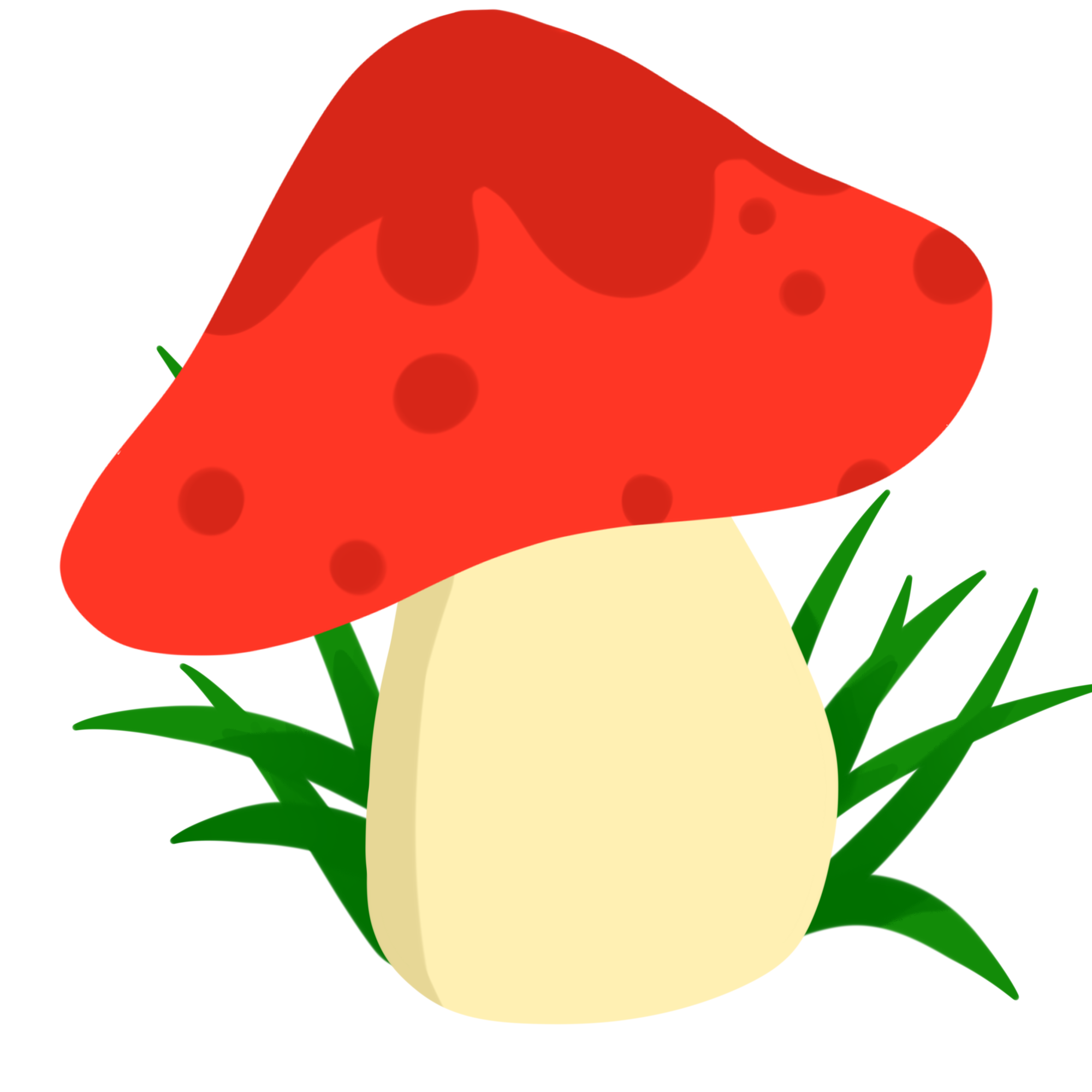 lên
xào
nướng
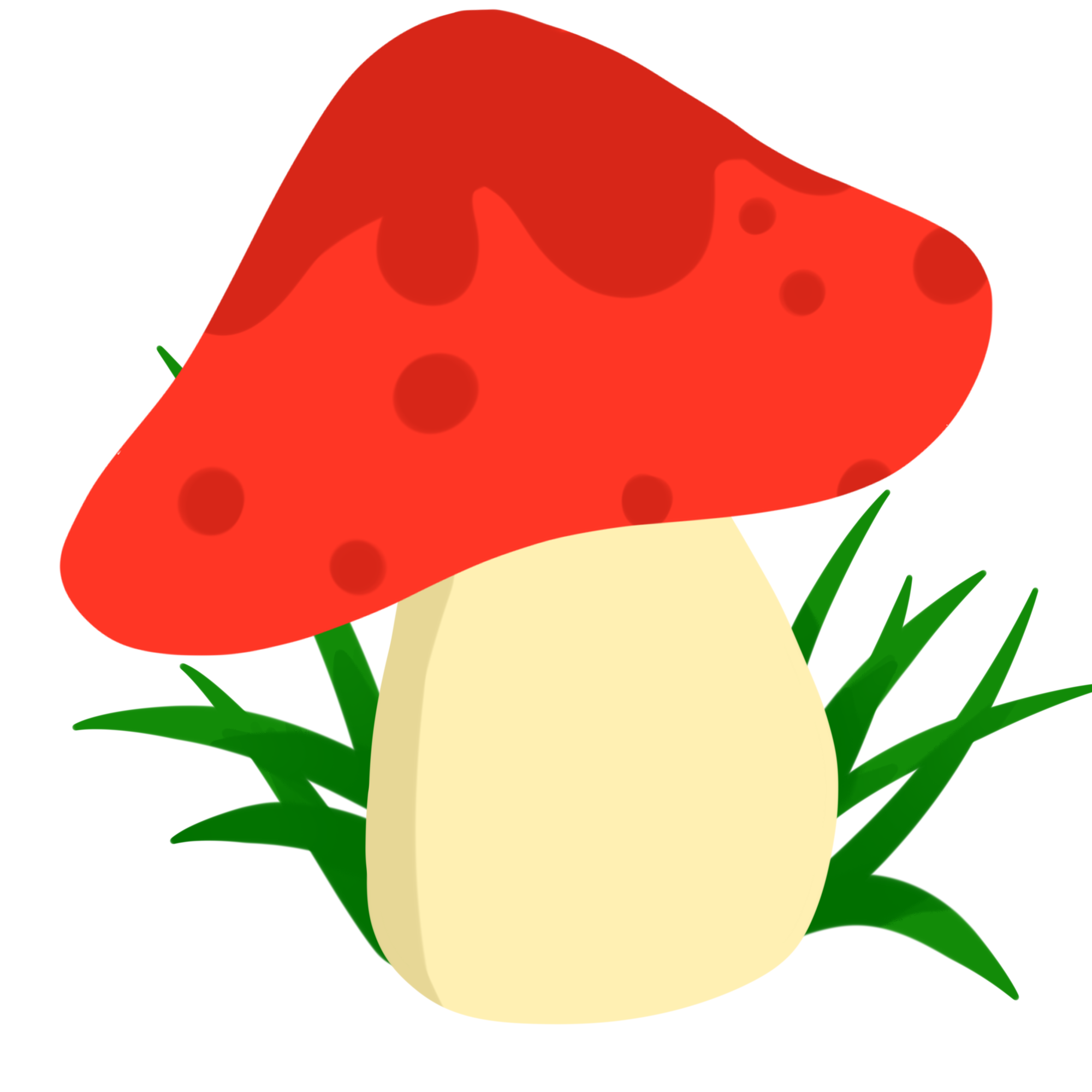 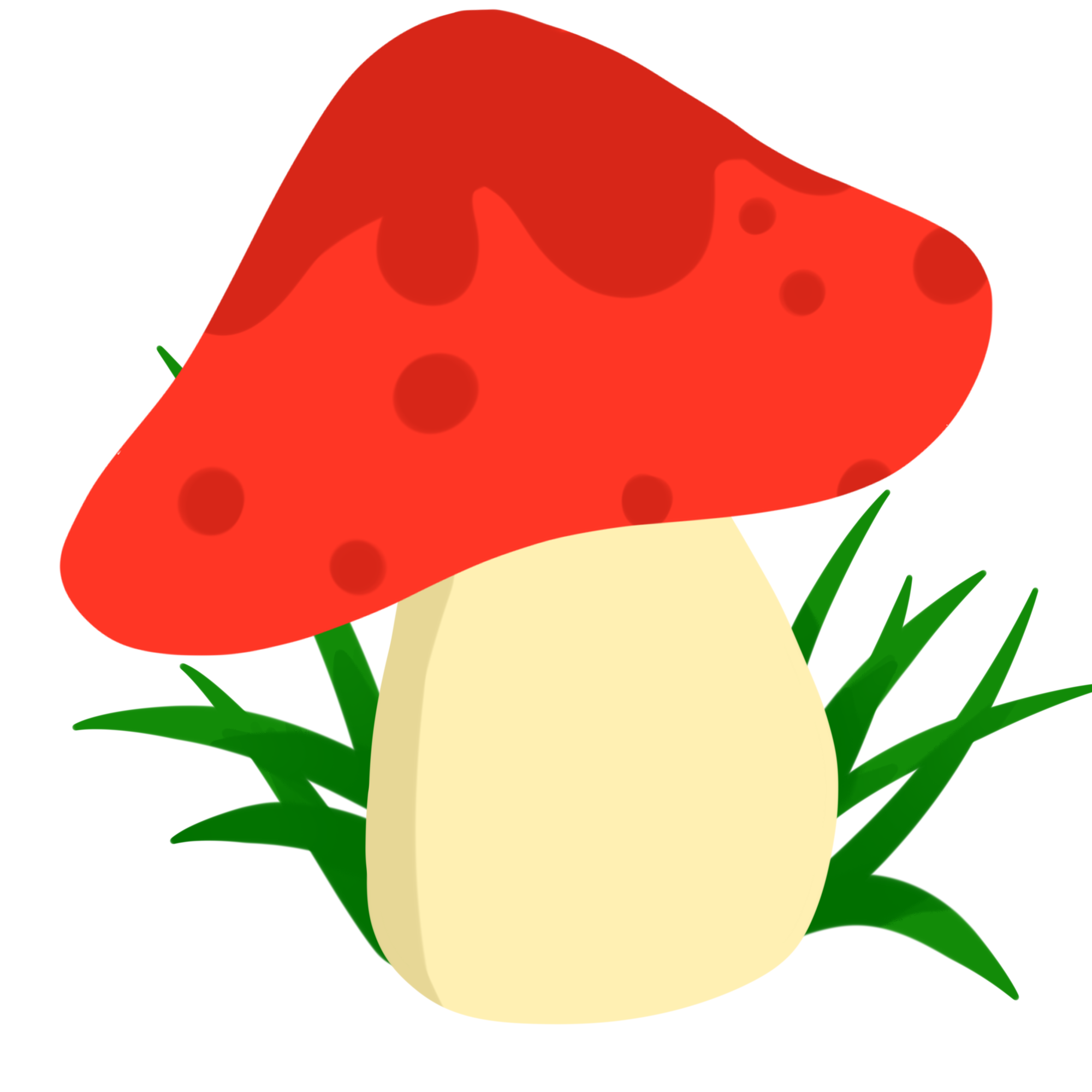 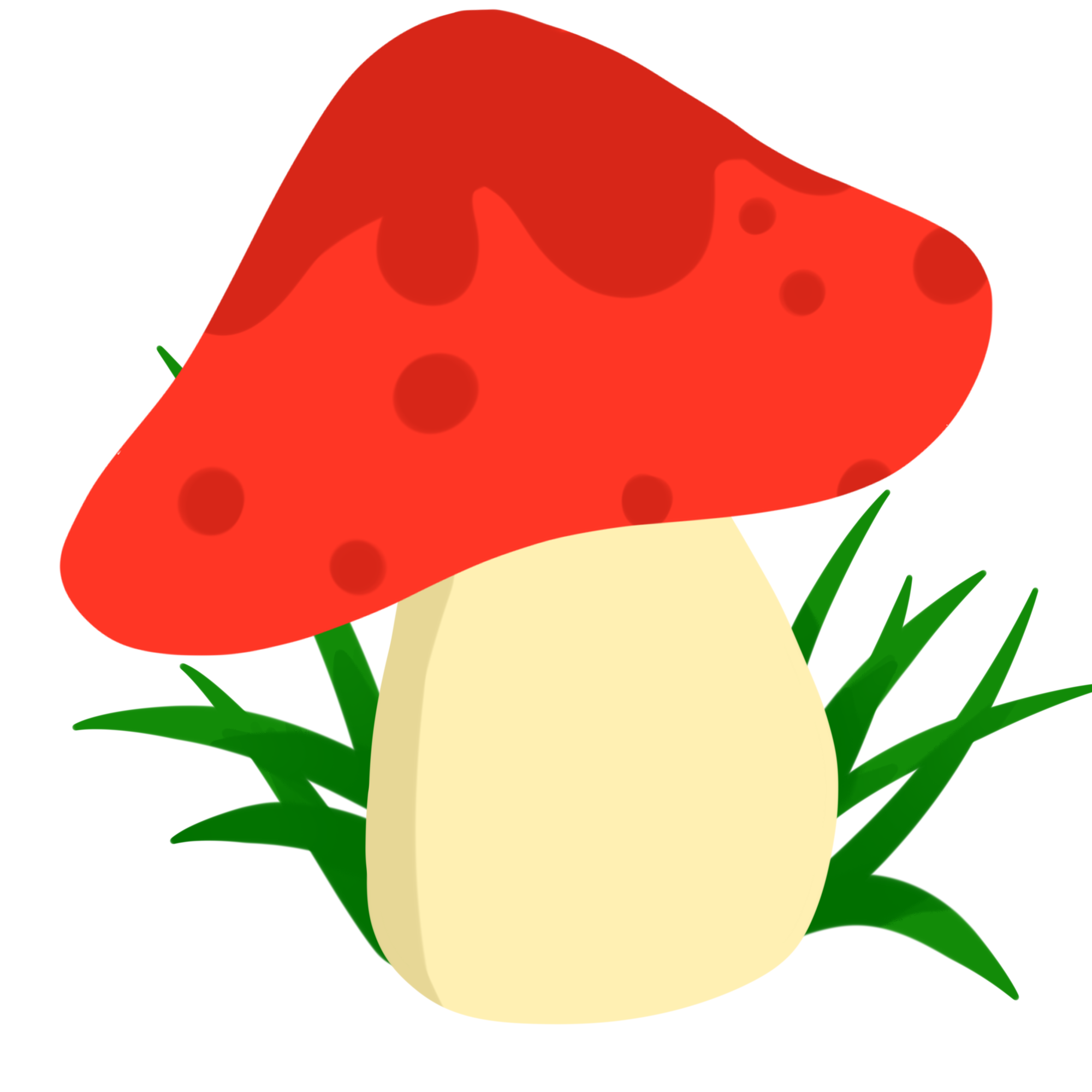 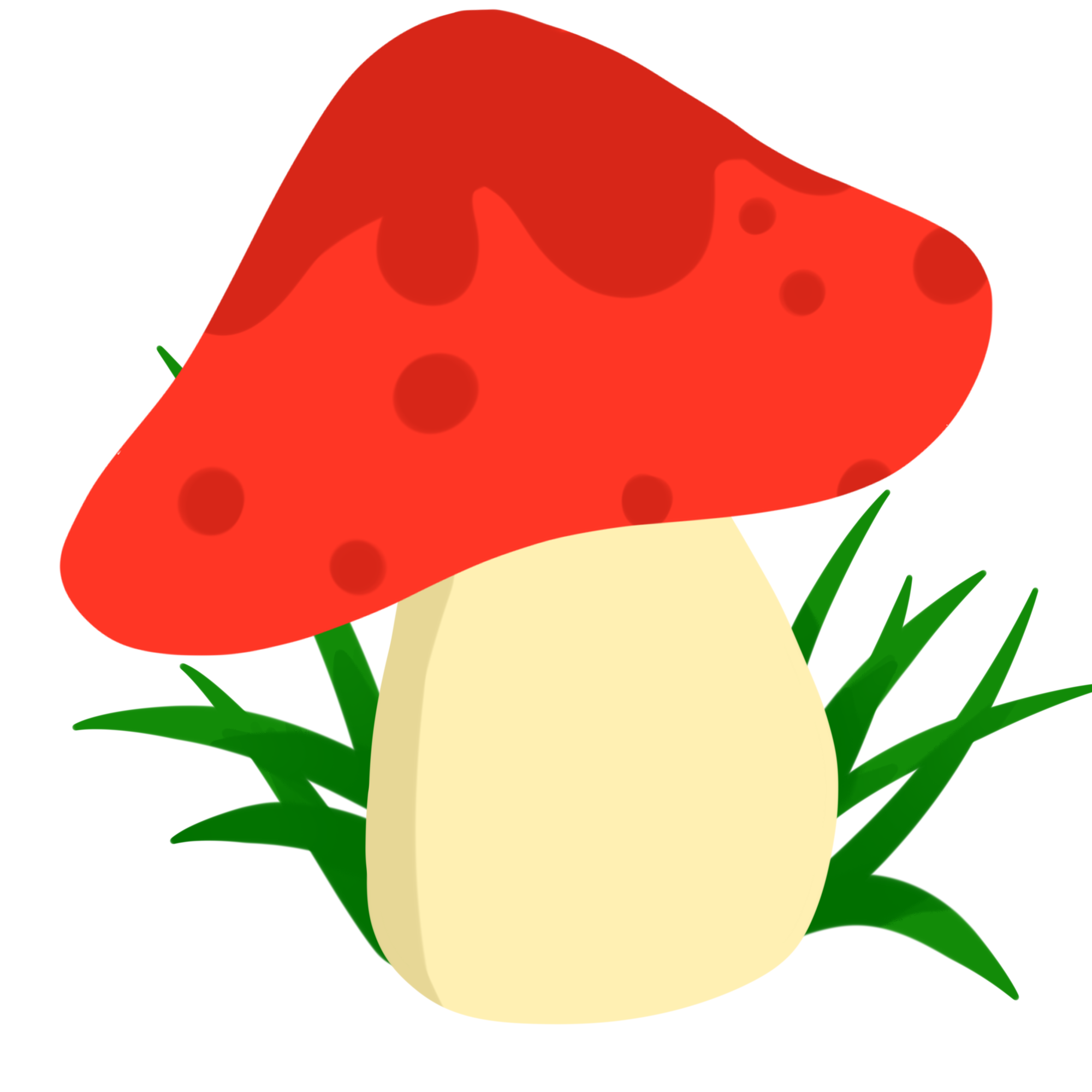 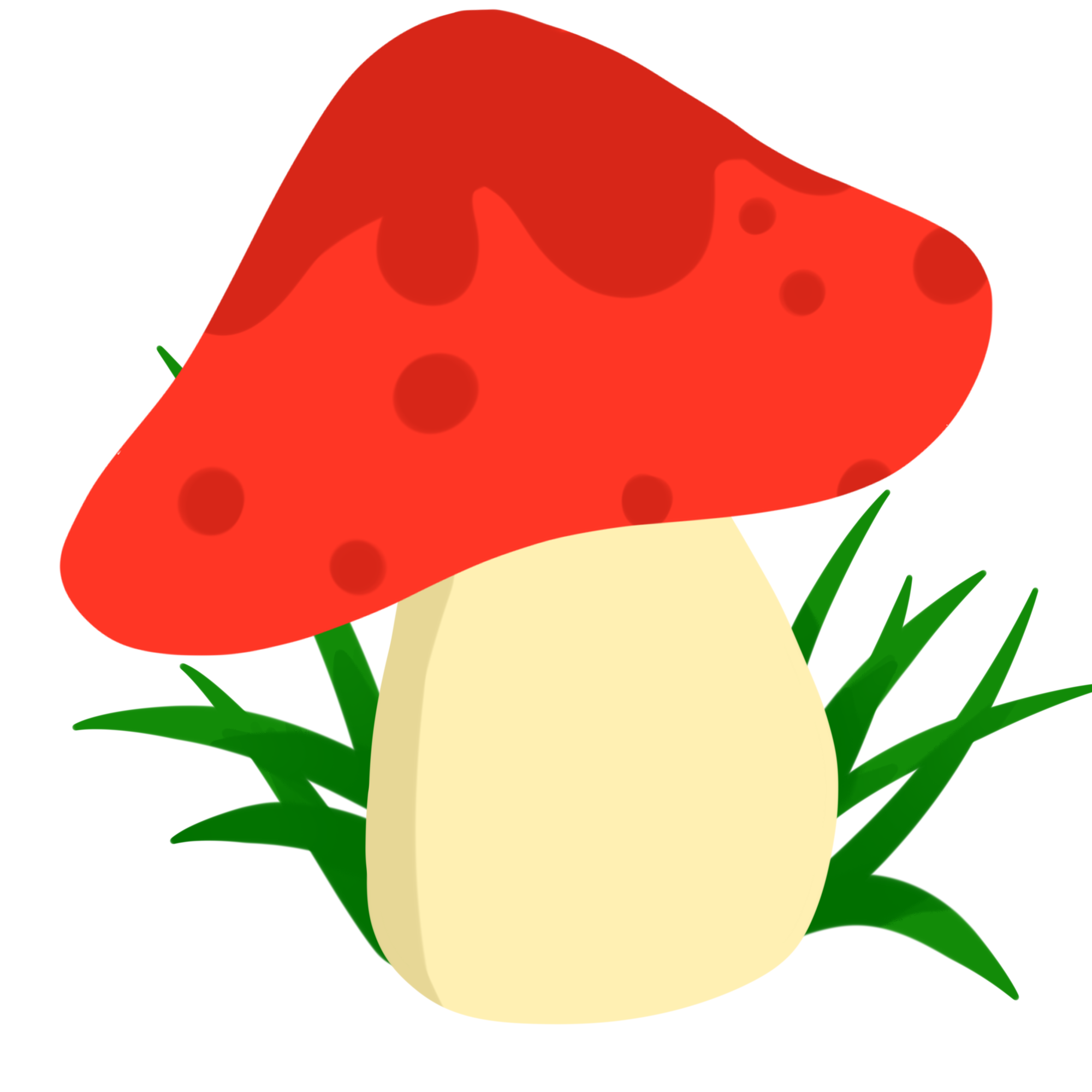 luộc
kho
đi
vào
xuống
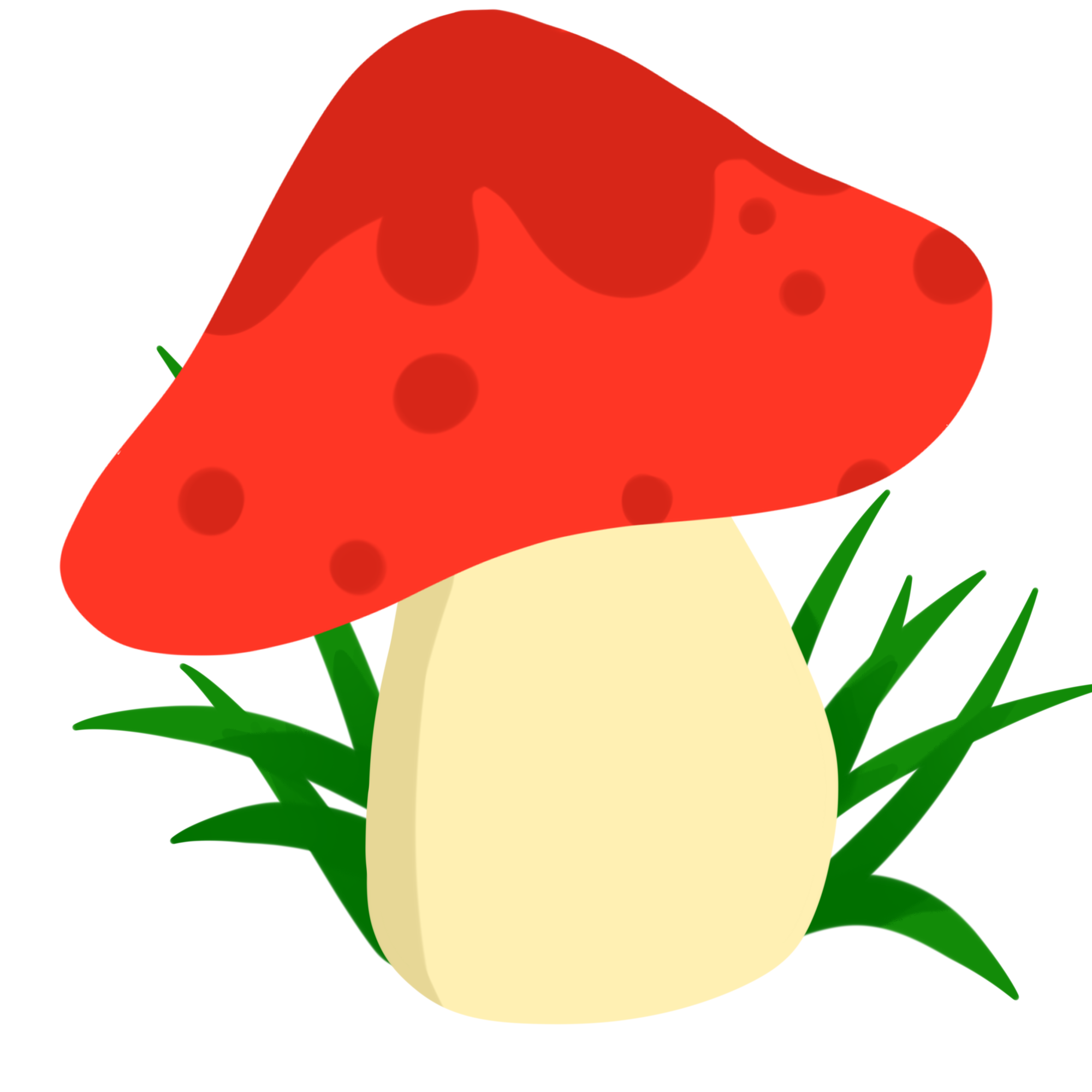 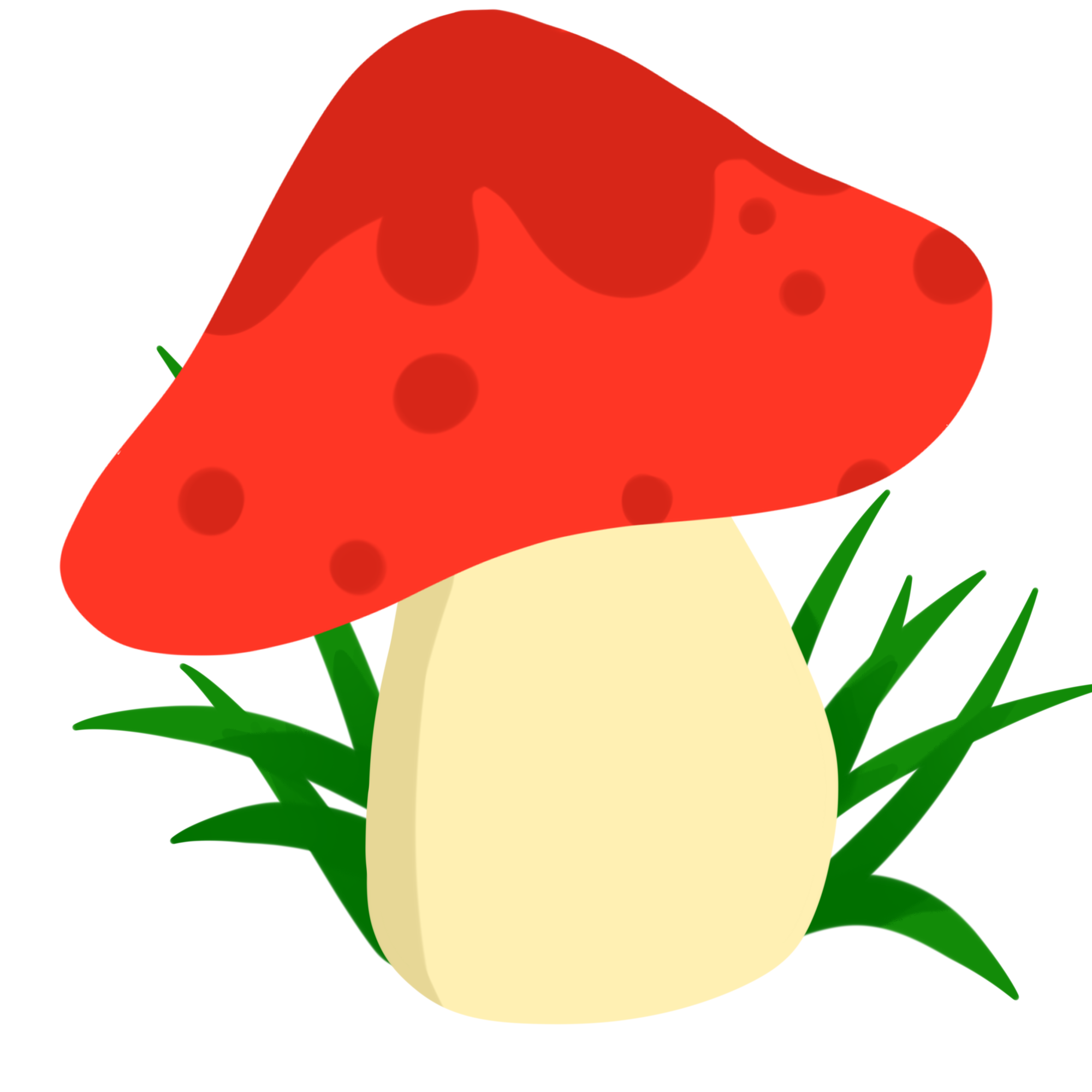 ra
hầm
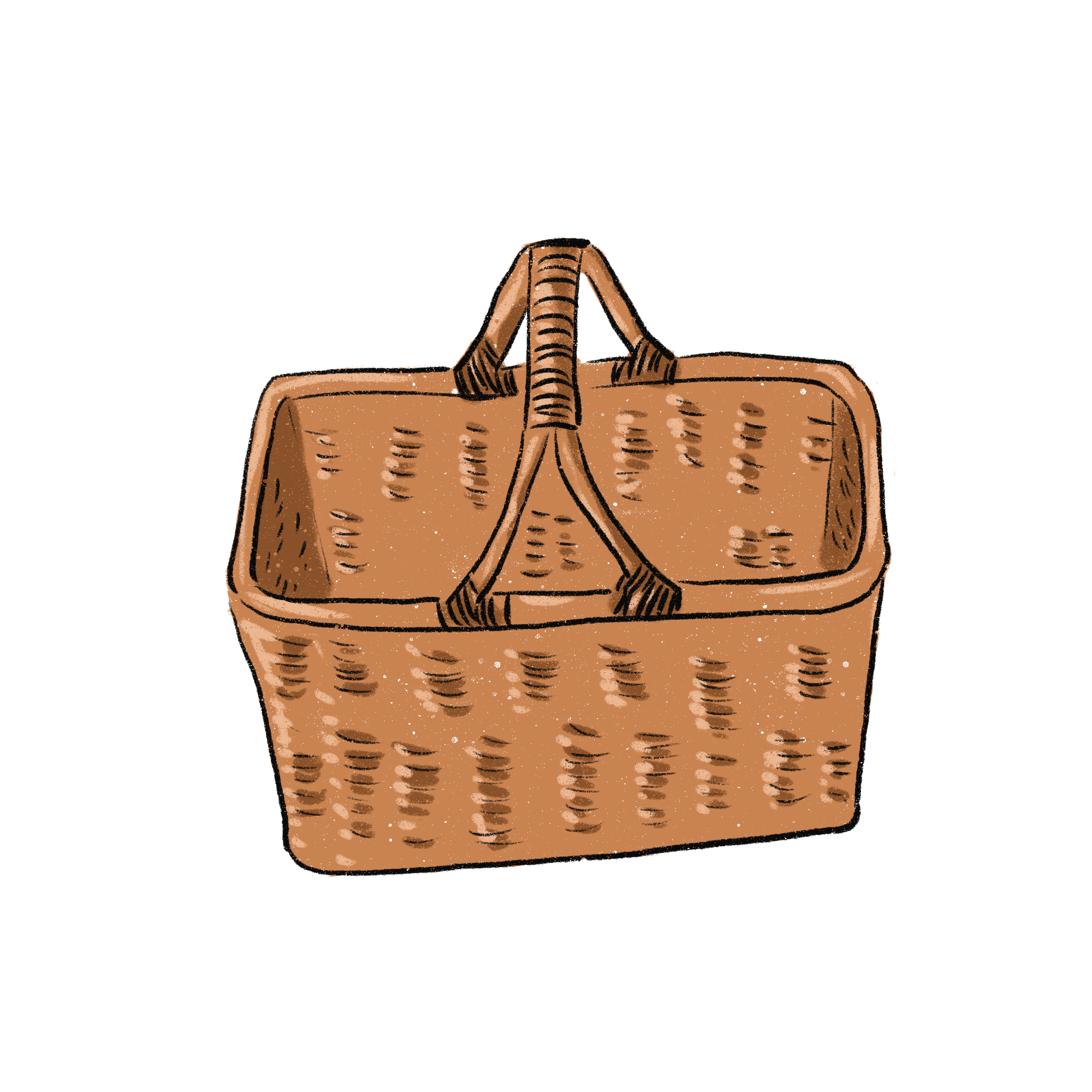 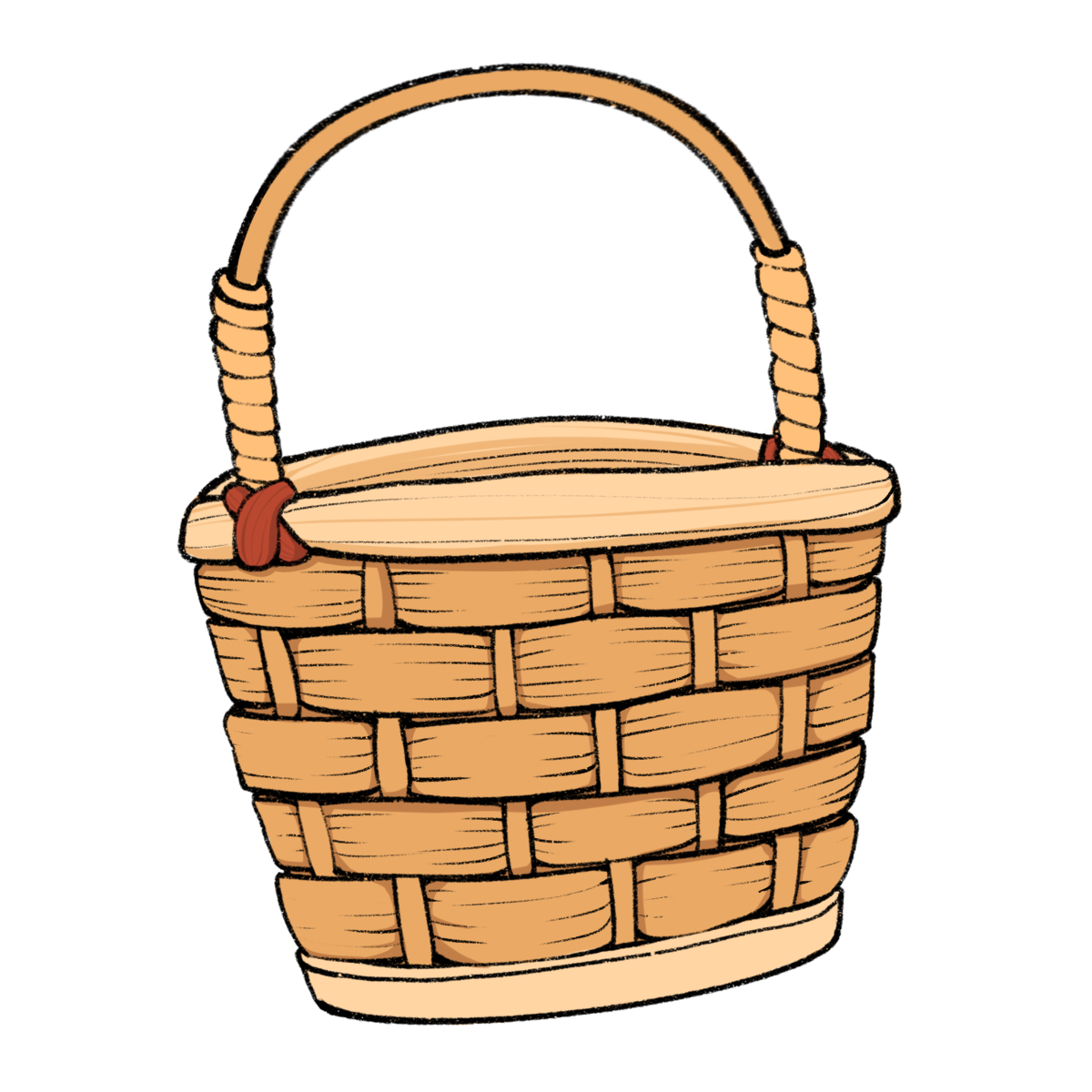 Từ chỉ hoạt động nấu ăn
Từ chỉ hoạt động di chuyển
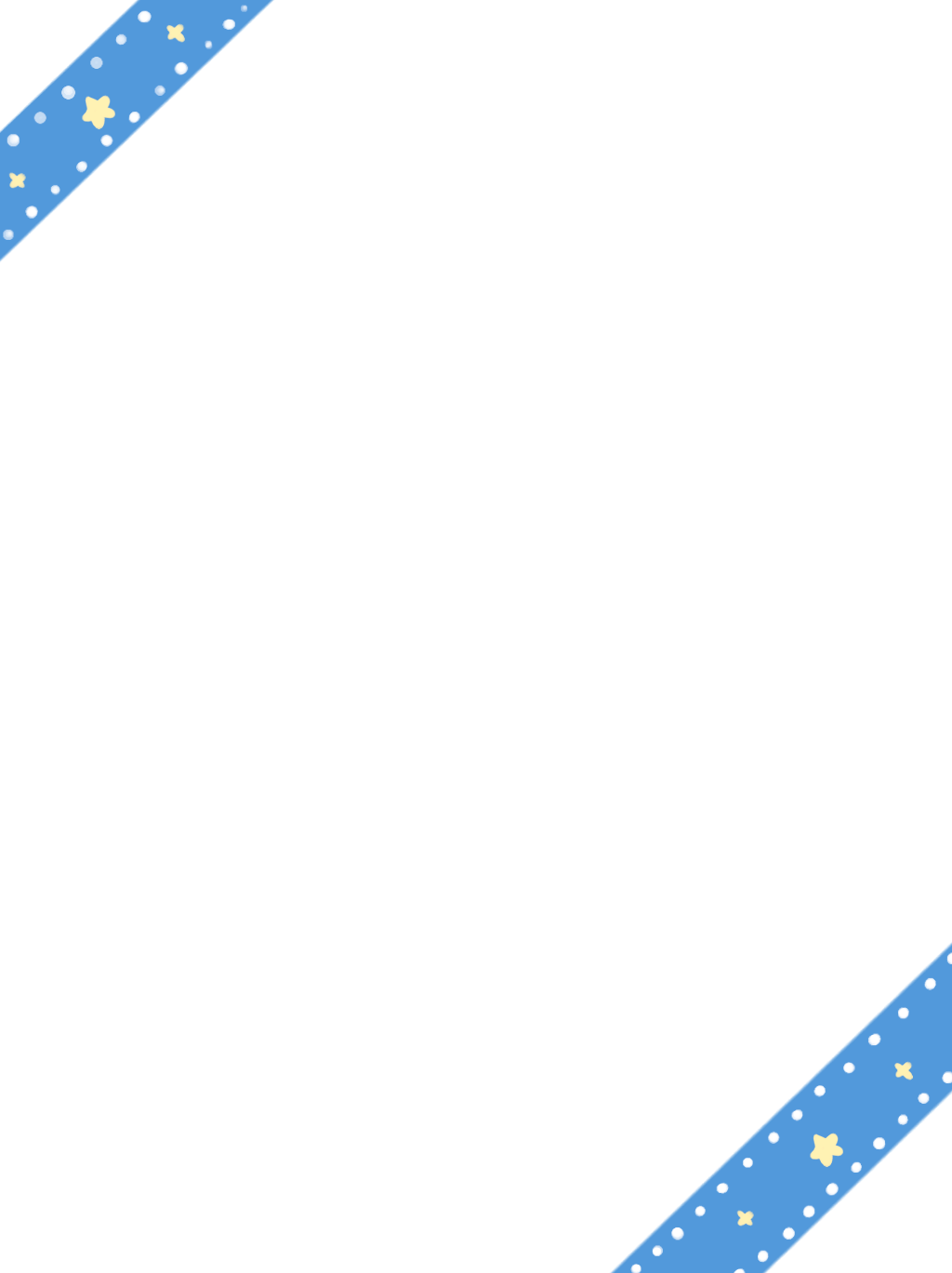 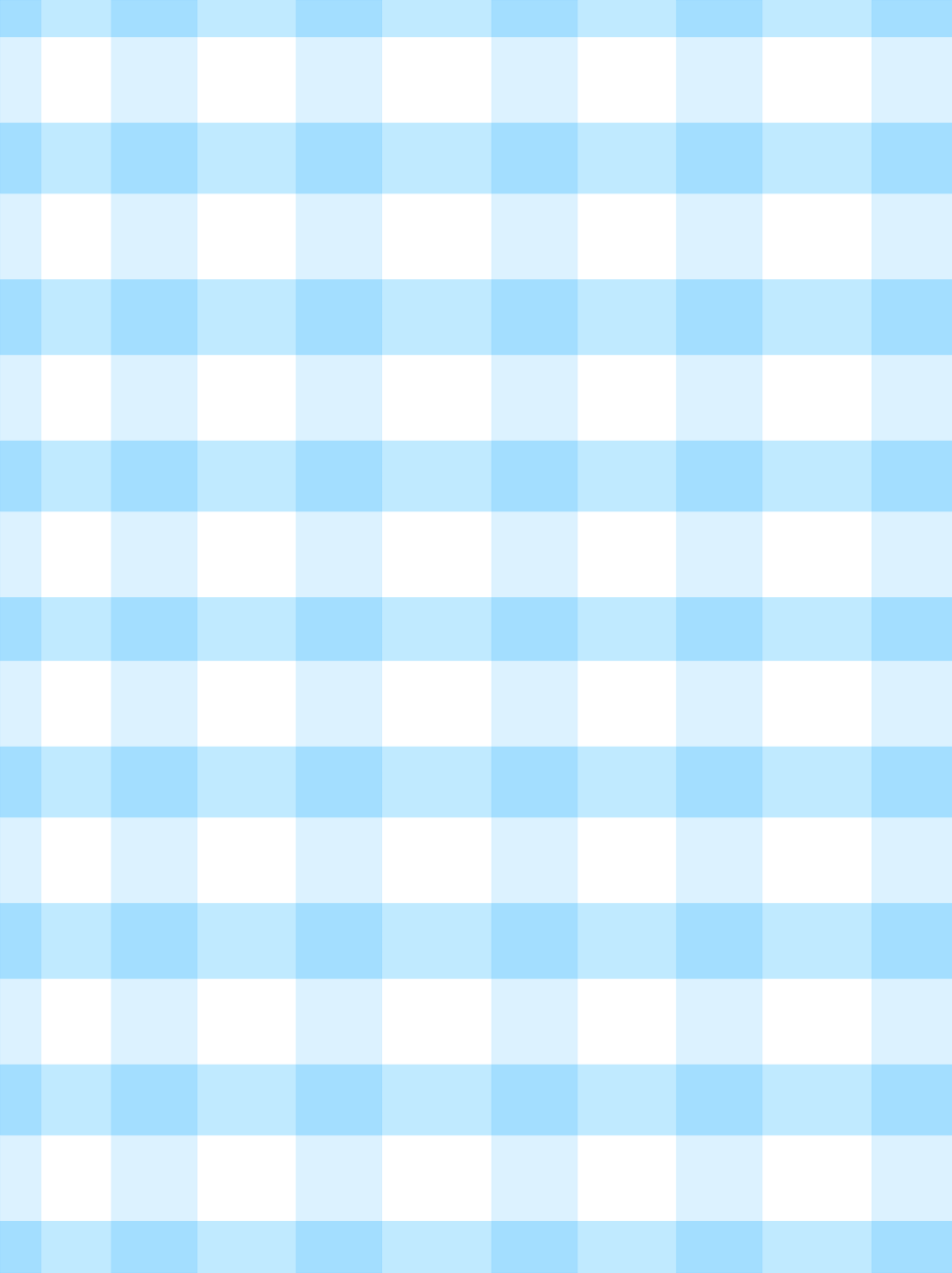 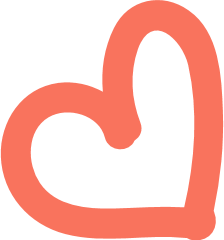 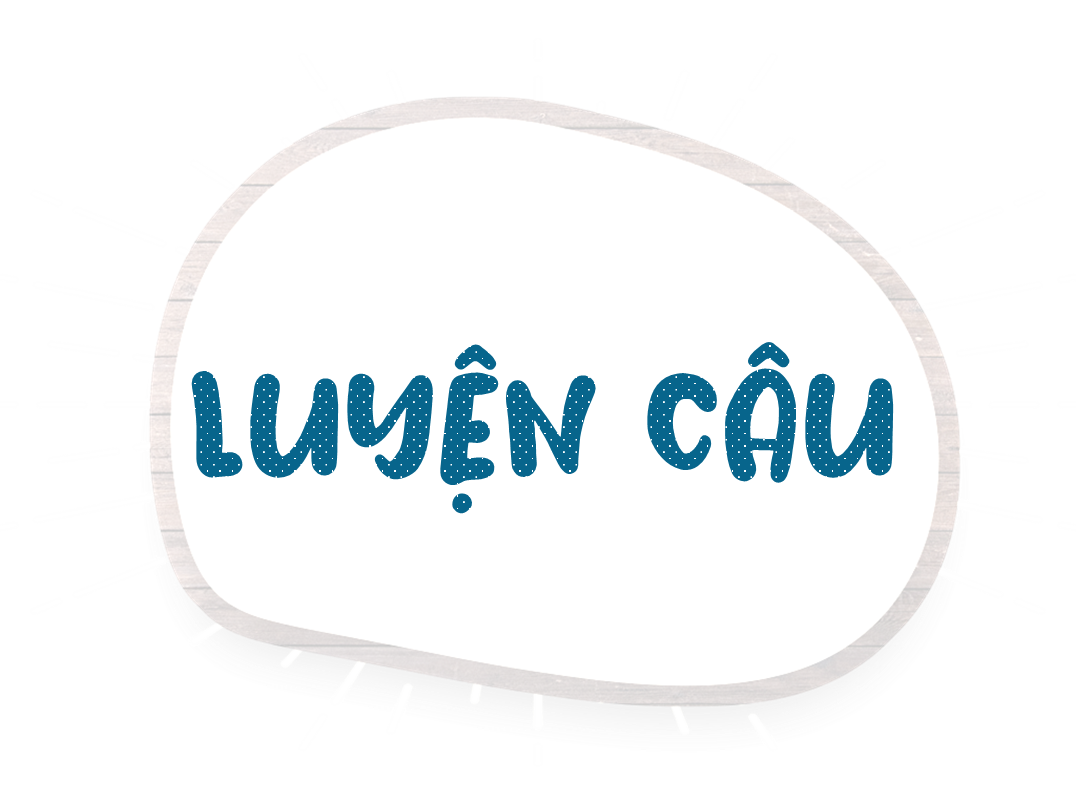 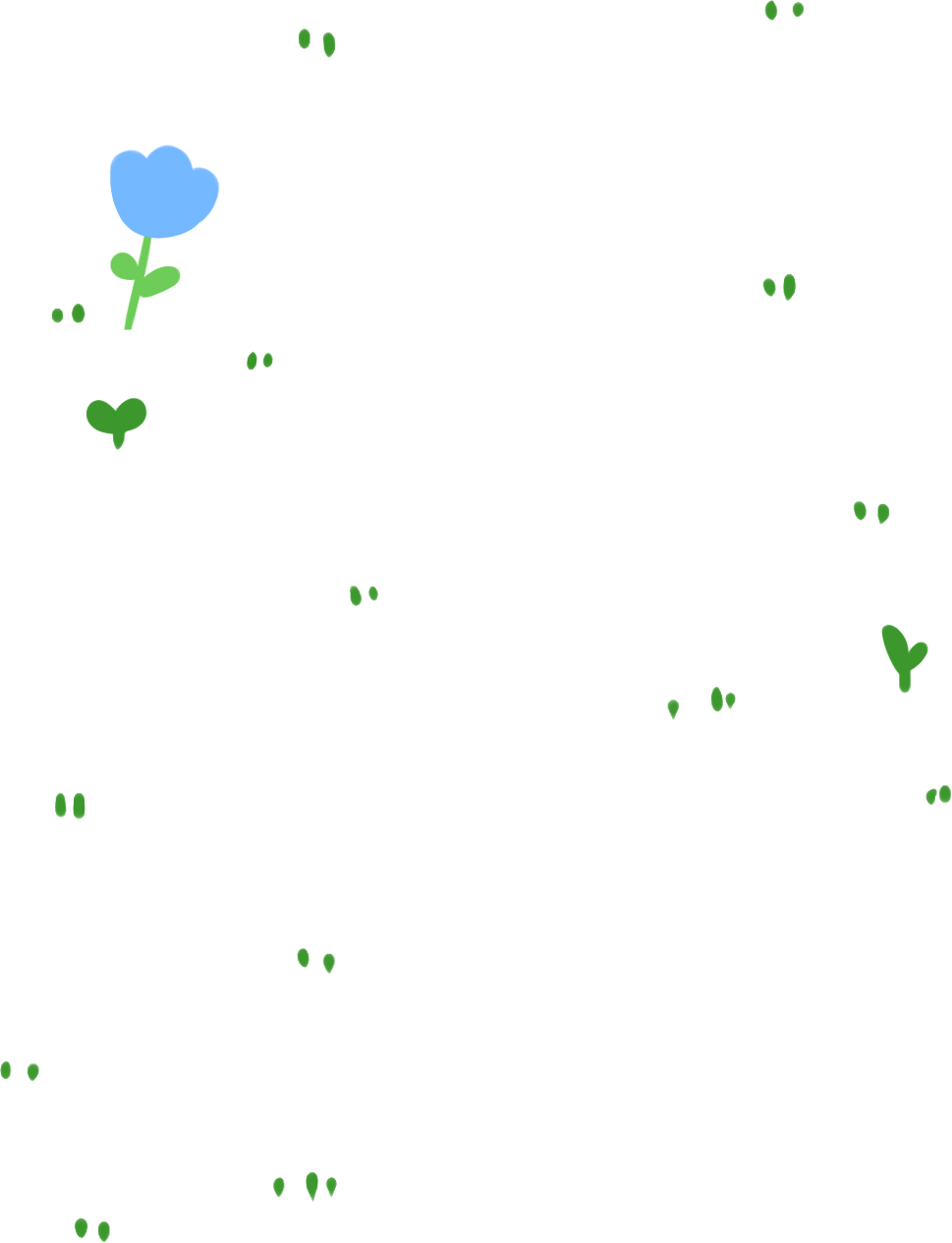 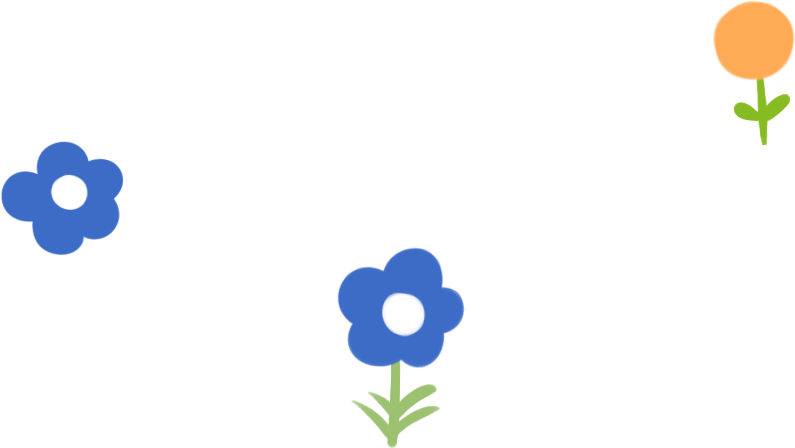 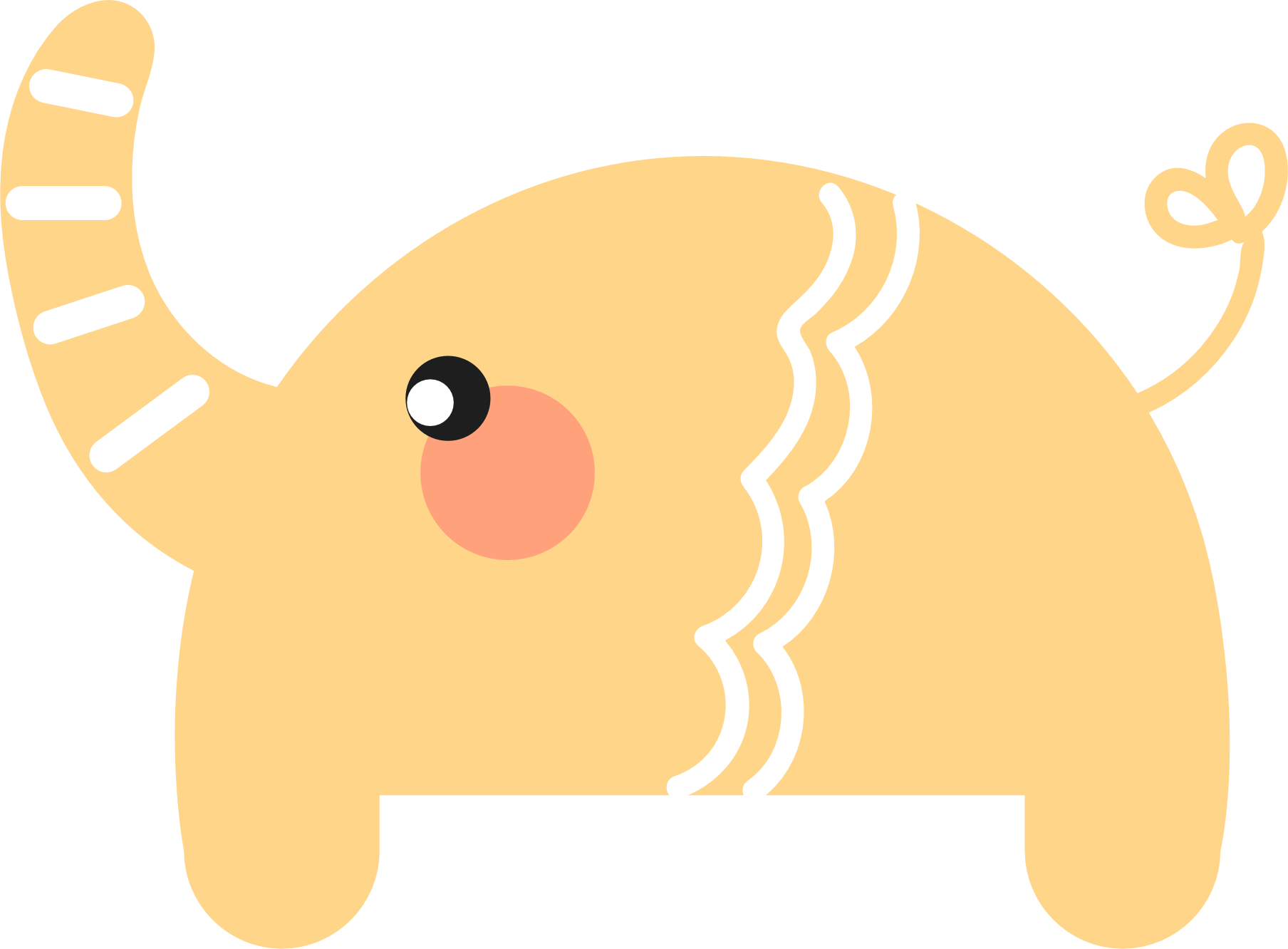 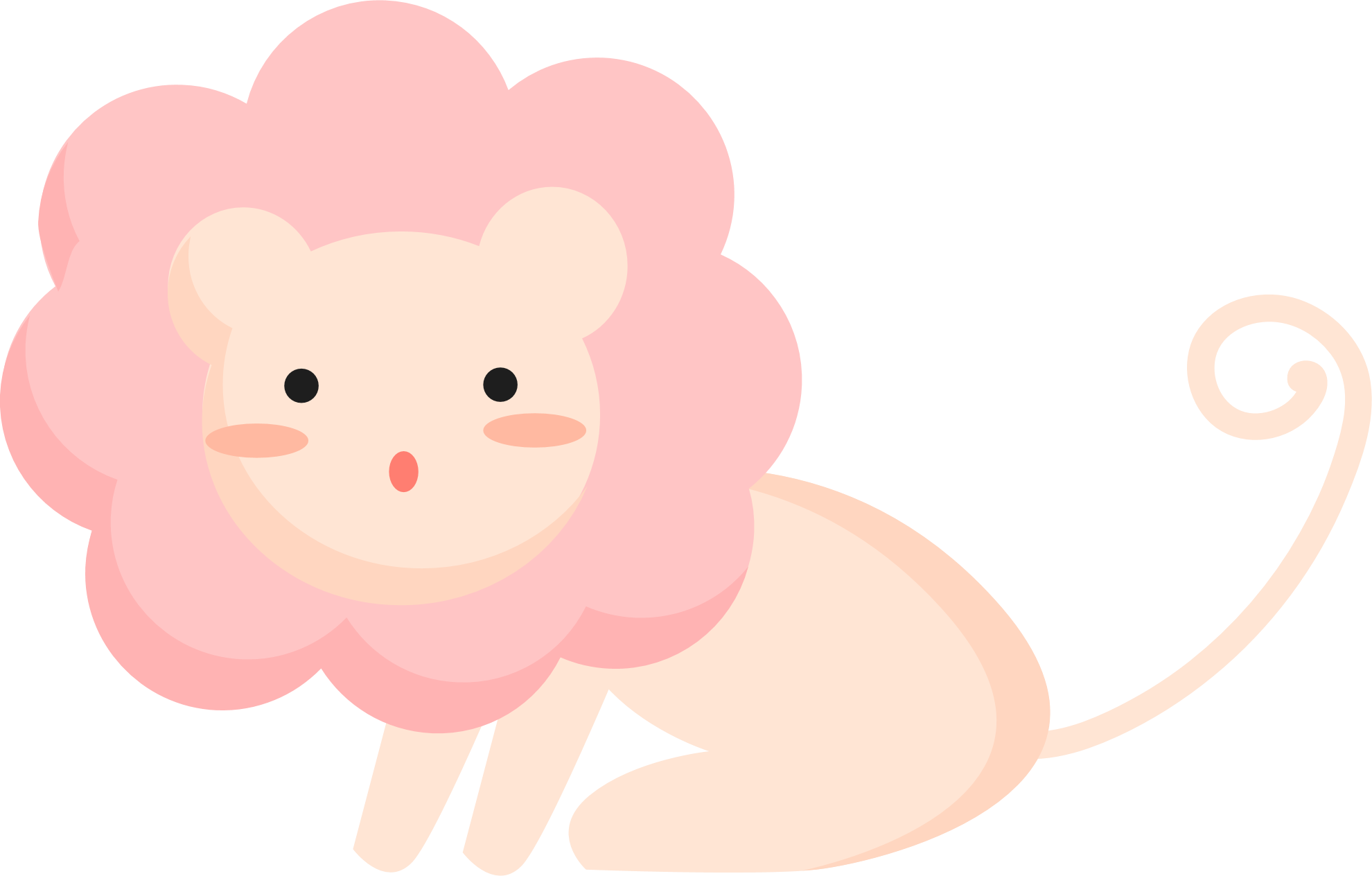 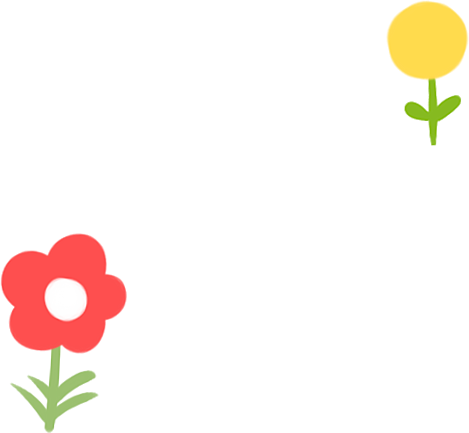 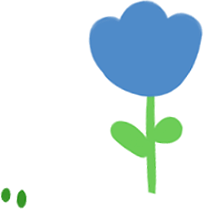 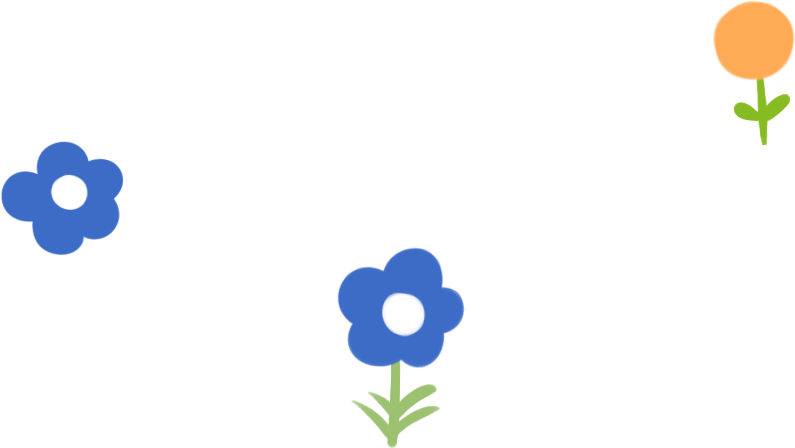 Câu 3: Chọn từ ở bài tập 2 thay cho bông hoa để hoàn thành các câu nêu hoạt động trong đoạn văn:
Ngày Chủ nhật, mẹ     chợ mua thức ăn. Nam     bếp giúp mẹ. Nam nhặt rau, còn mẹ rửa cá và thái thịt. Rồi mẹ bắt đầu nấu nướng, mẹ    cá,    rau,     thịt. Chẳng mấy chốc, gian bếp đã thơm lừng mùi thức ăn.
✿
✿
✿
✿
✿
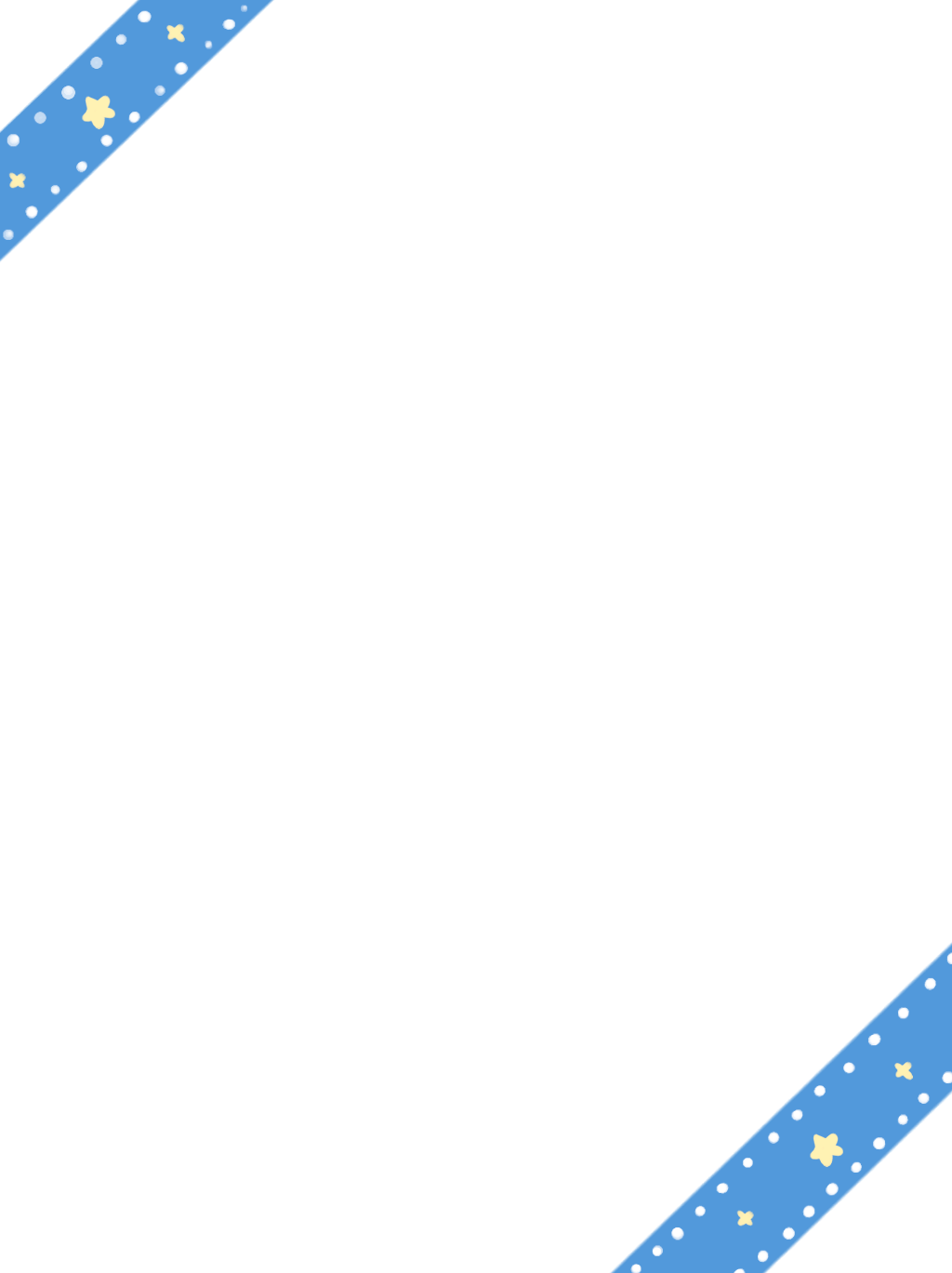 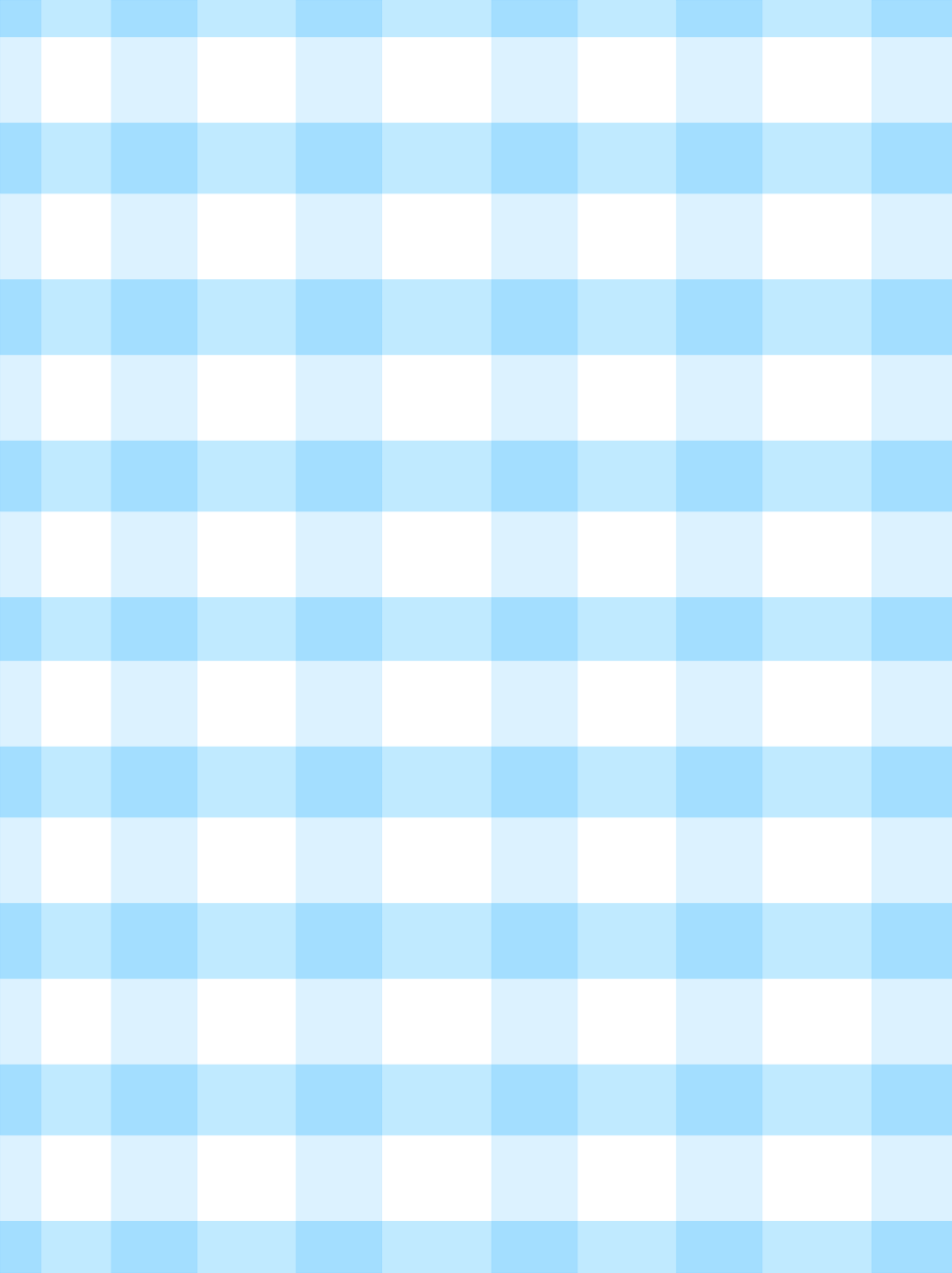 HOẠT ĐỘNG NHÓM
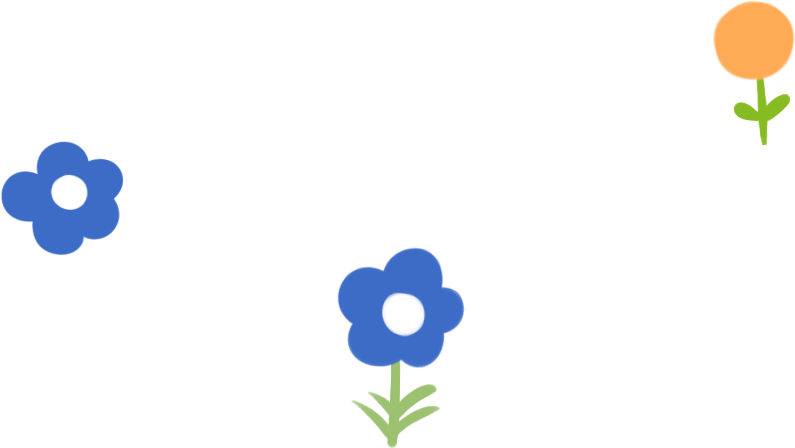 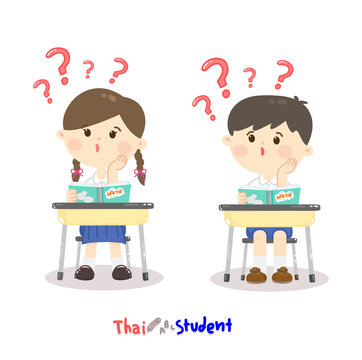 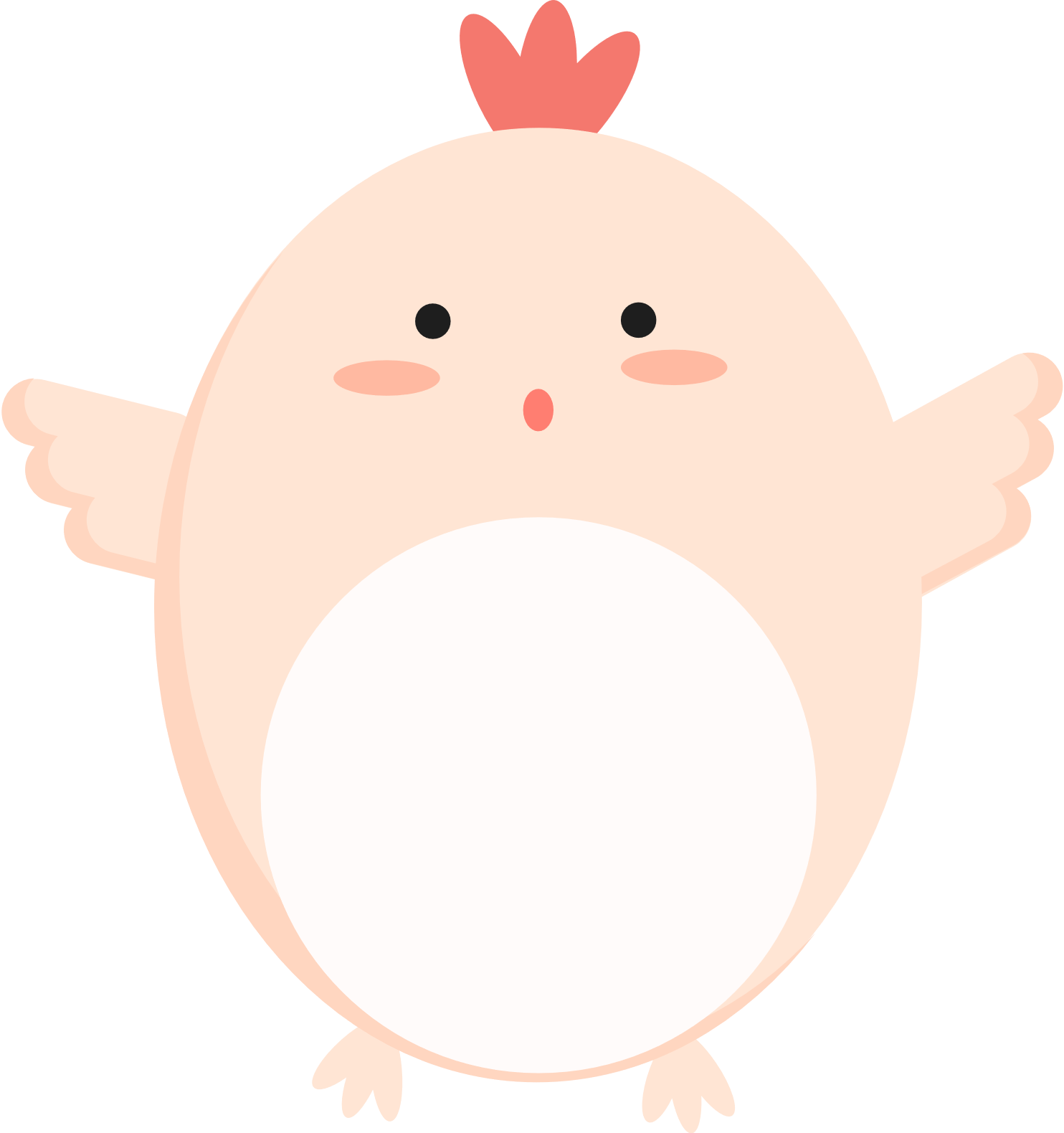 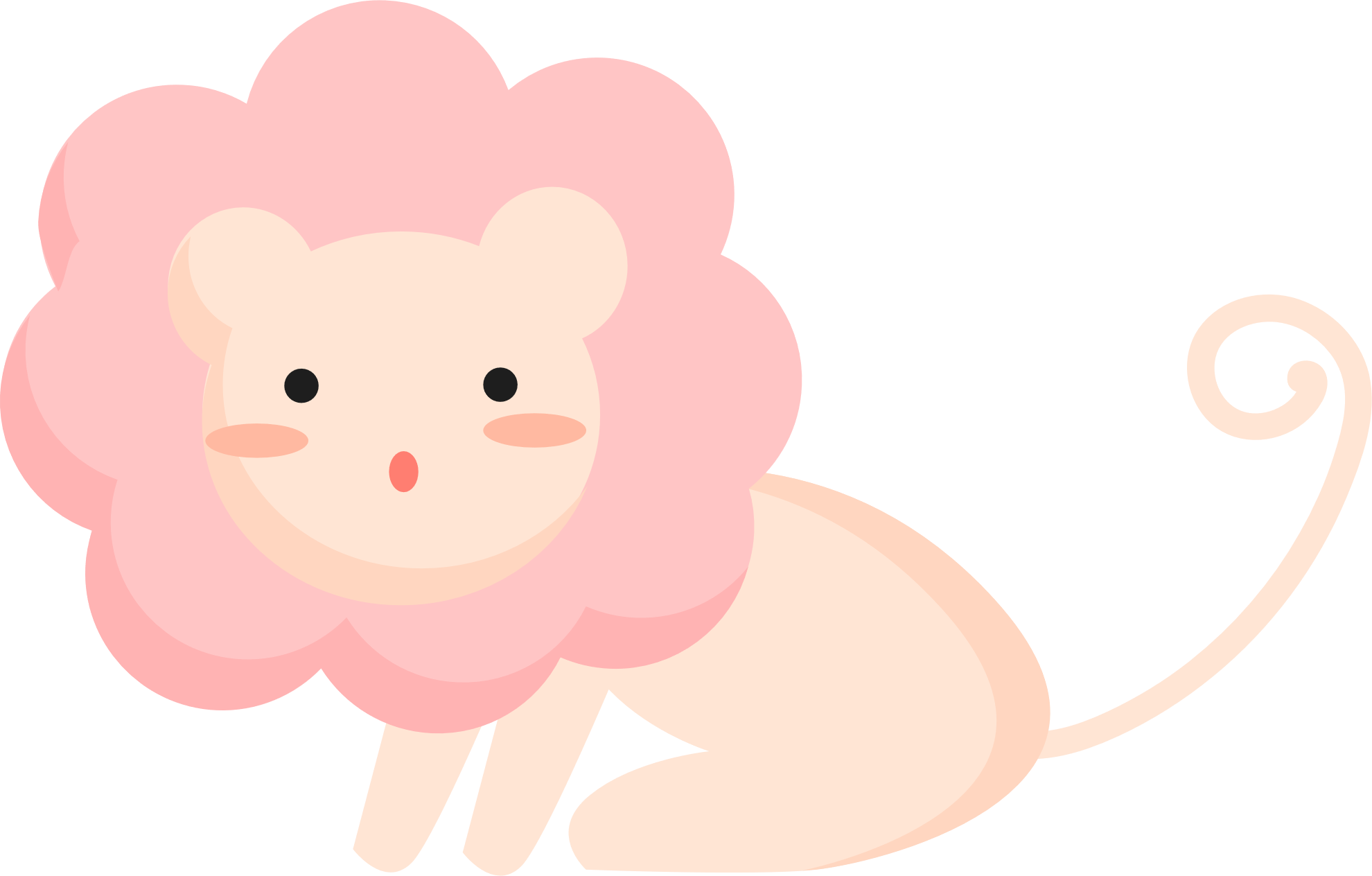 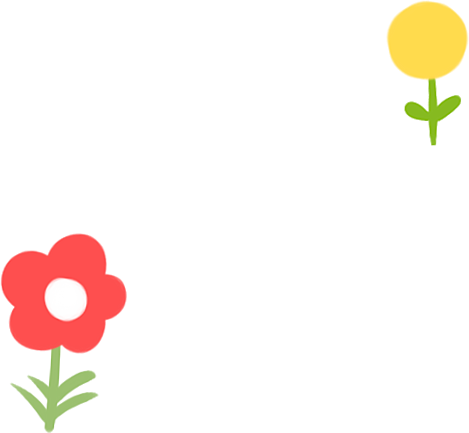 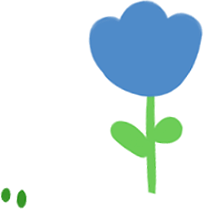 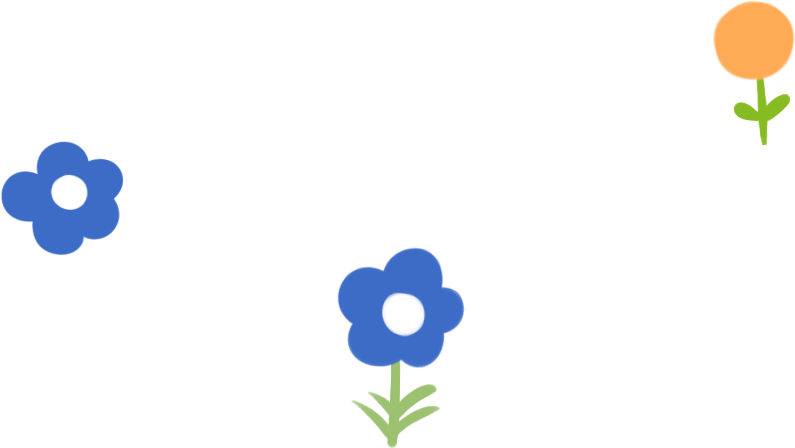 ✿
✿
vào
đi
Ngày Chủ nhật, mẹ    chợ mua thức ăn. Nam             
bếp giúp mẹ. Nam nhặt rau, còn mẹ rửa cá và thái thịt. Rồi mẹ bắt đầu nấu nướng, mẹ       cá,
        rau,        thịt. Chẳng mấy chốc, gian bếp đã thơm lừng mùi thức ăn.
✿
kho
✿
✿
luộc
xào
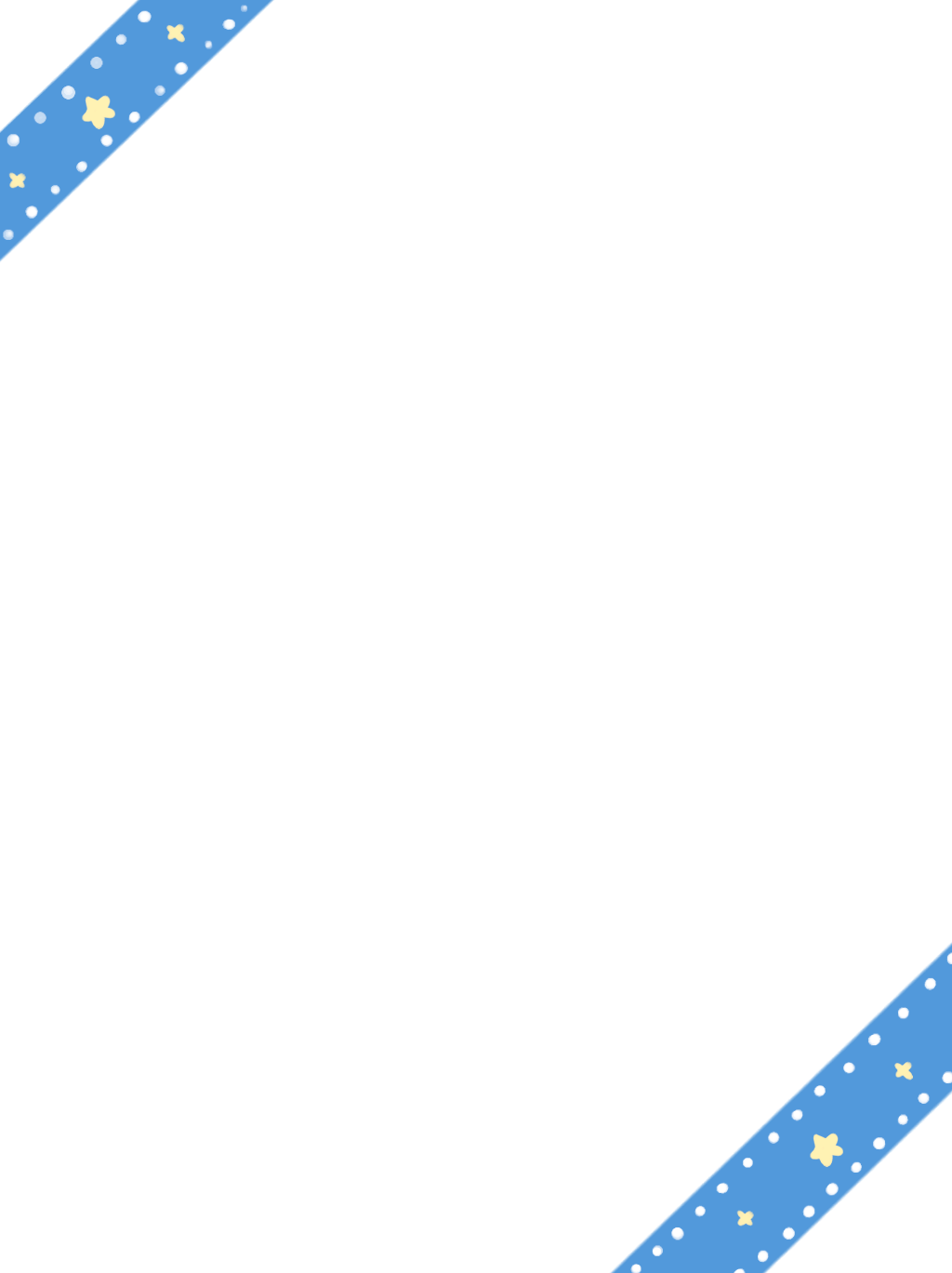 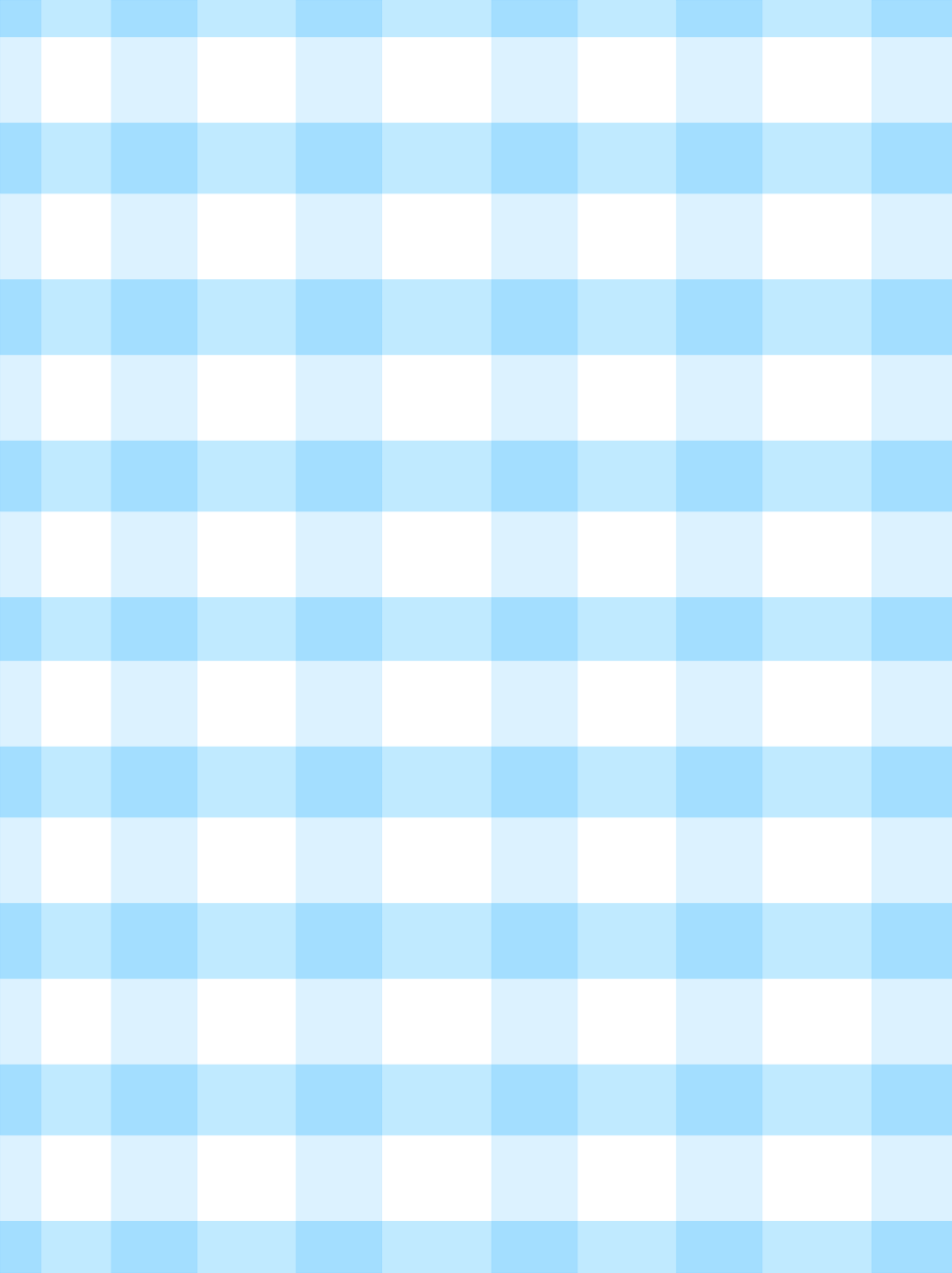 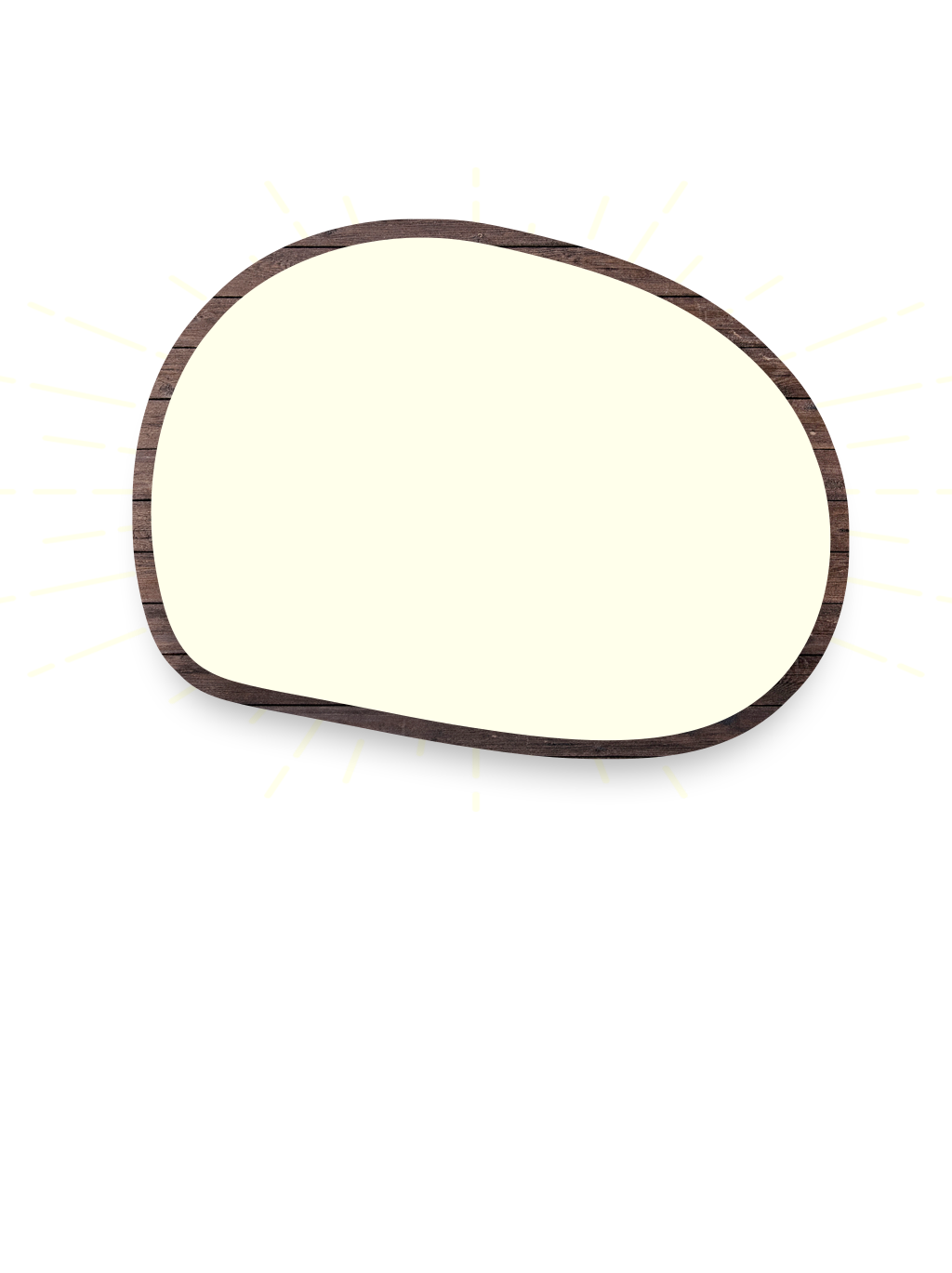 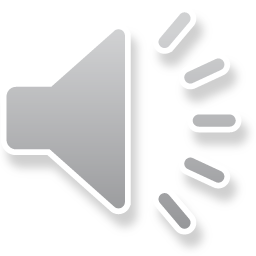 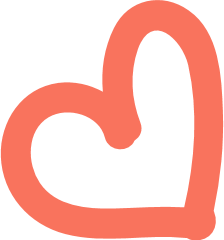 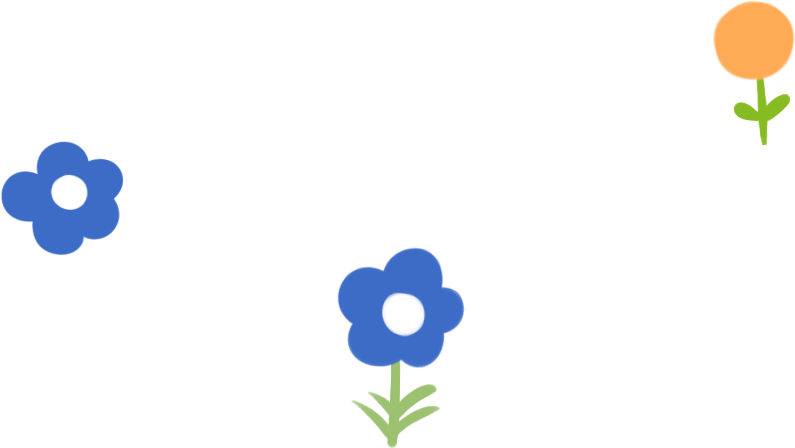 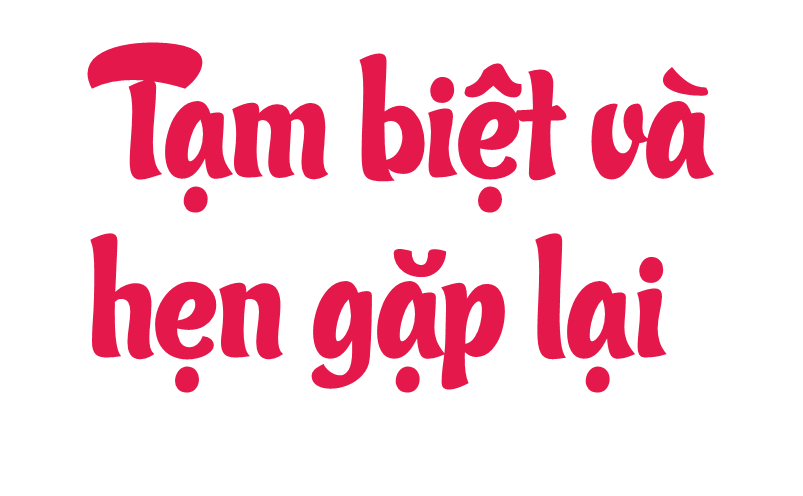 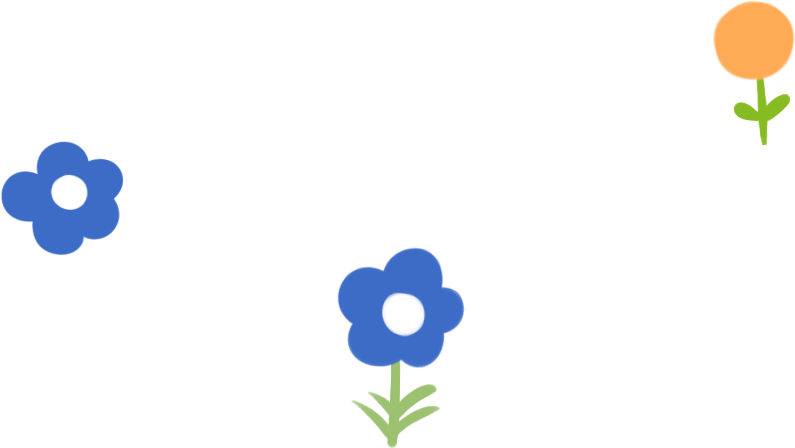 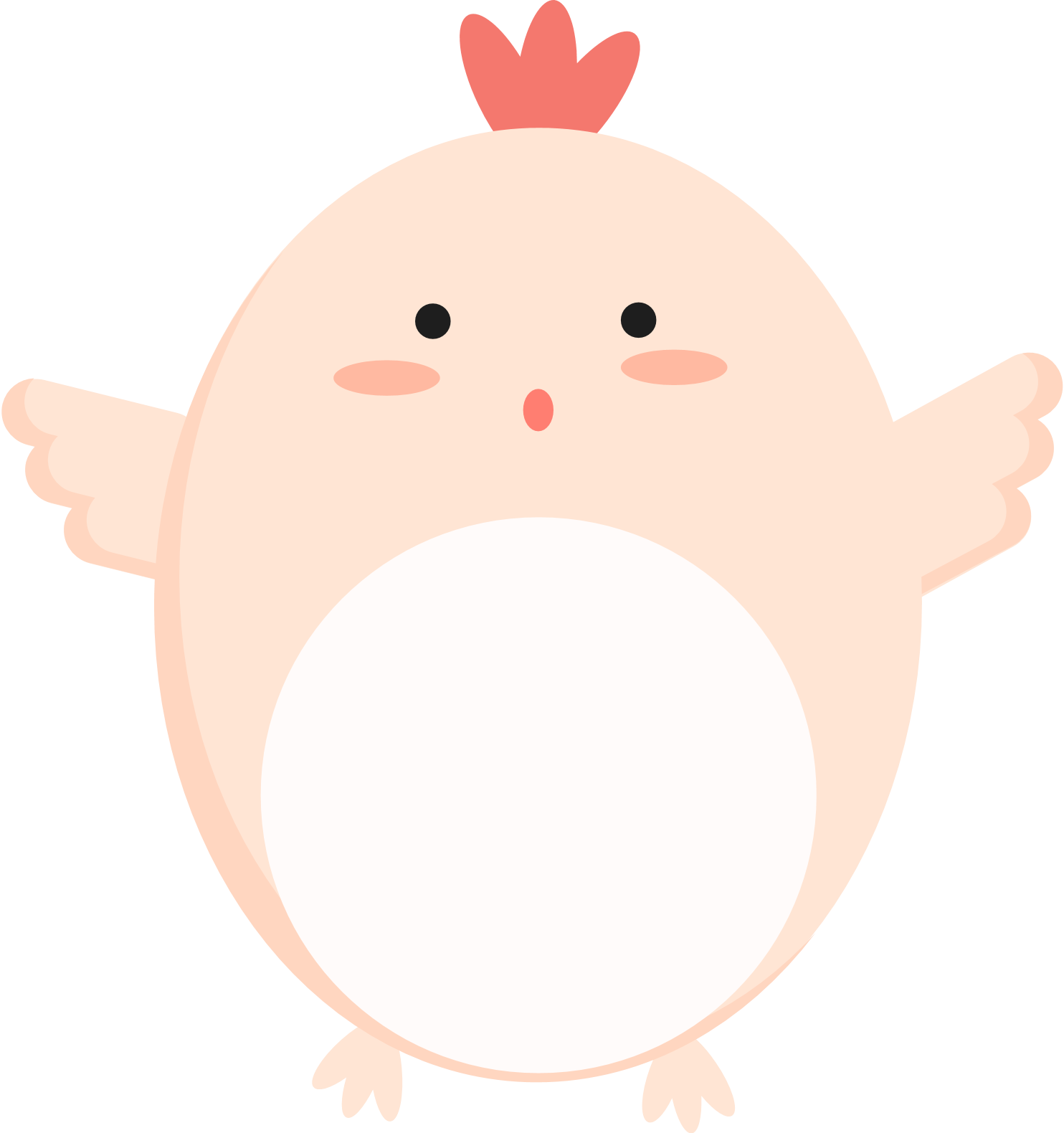 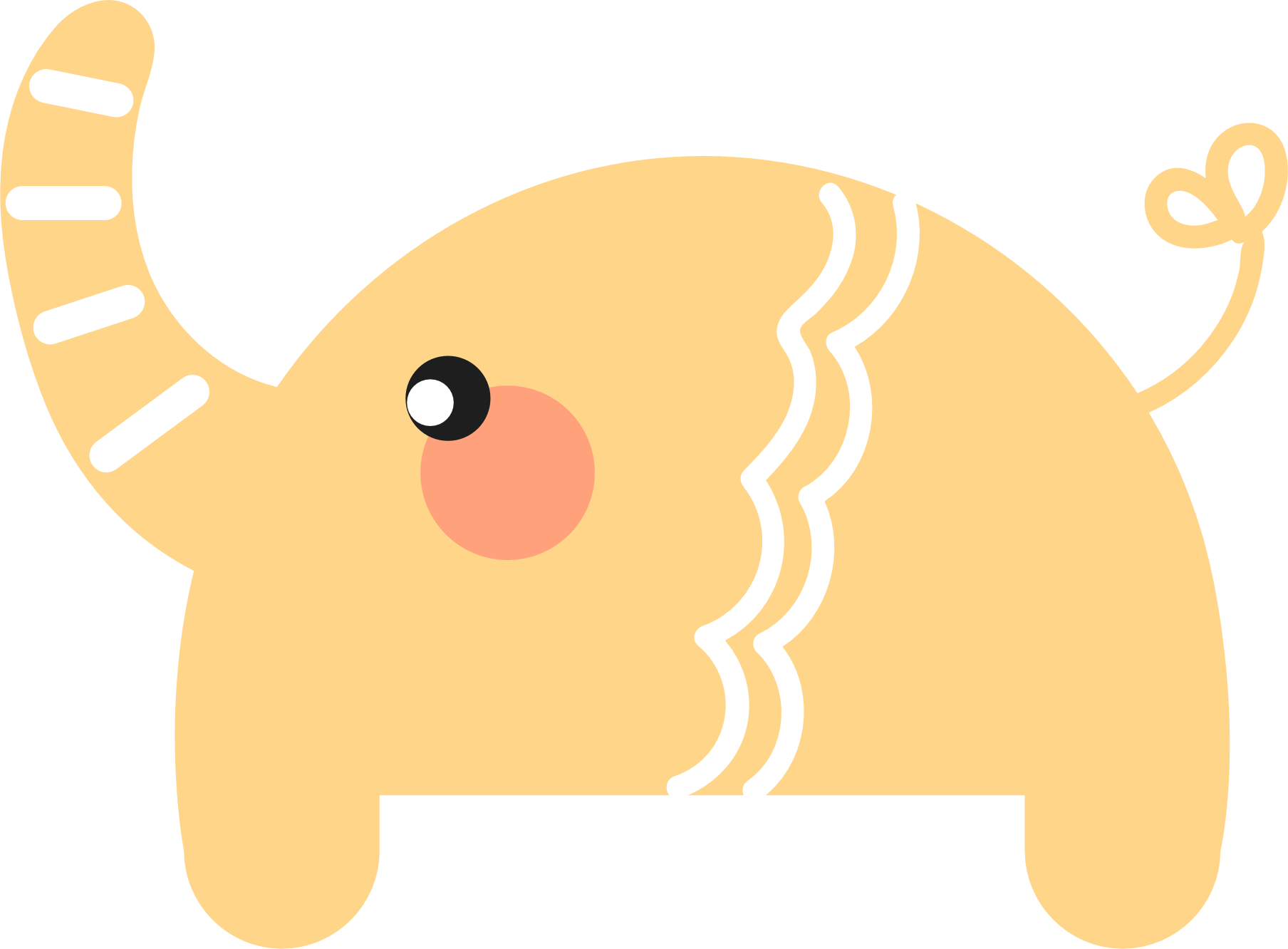 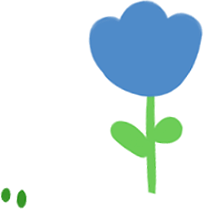 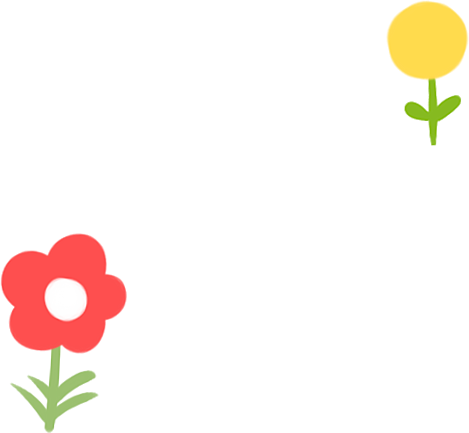 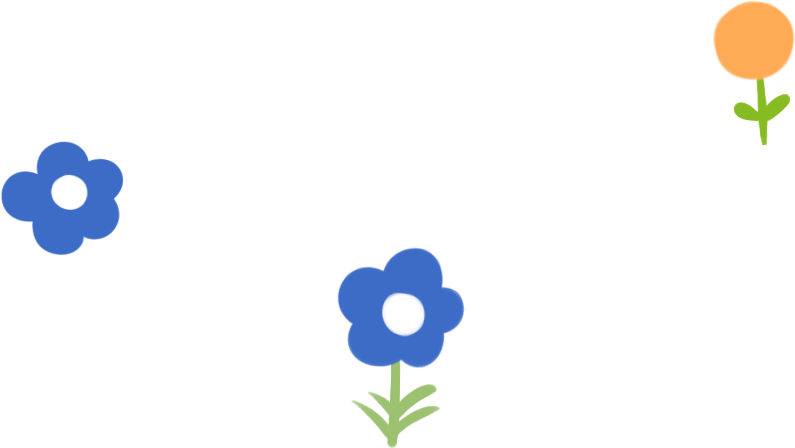